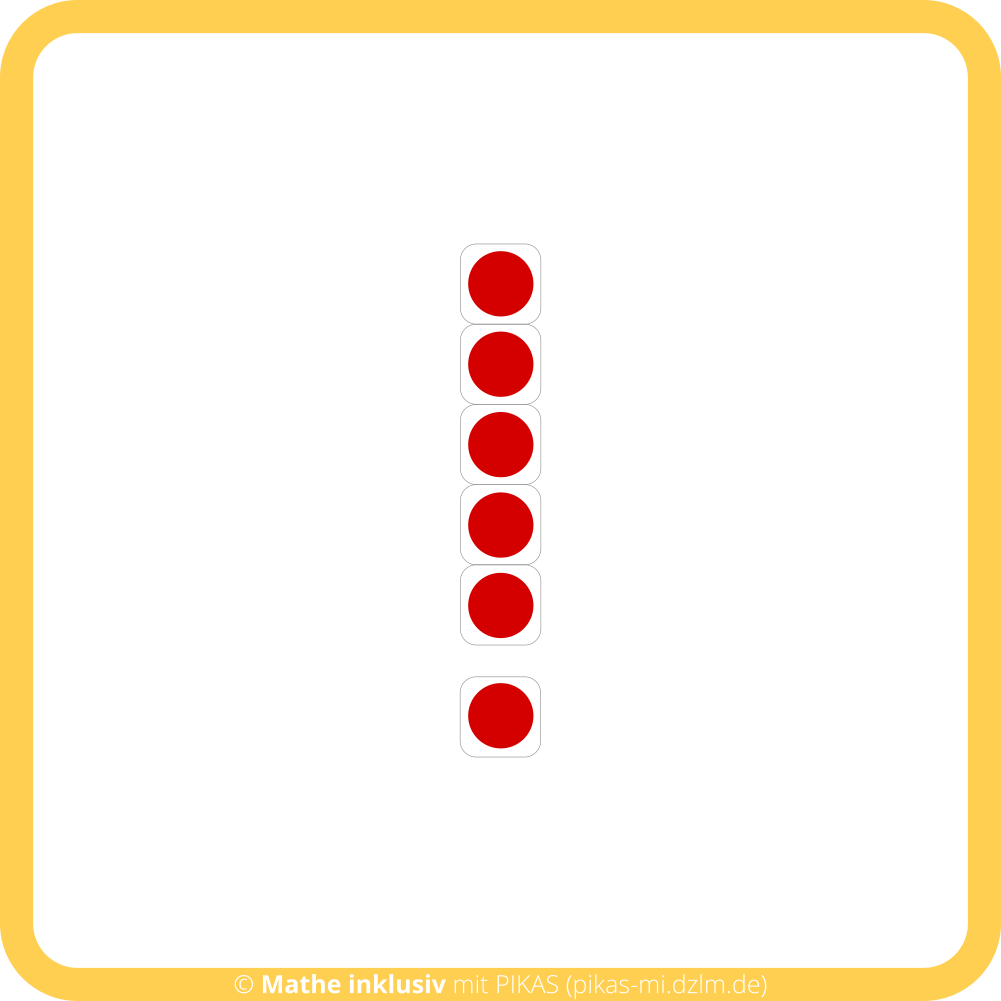 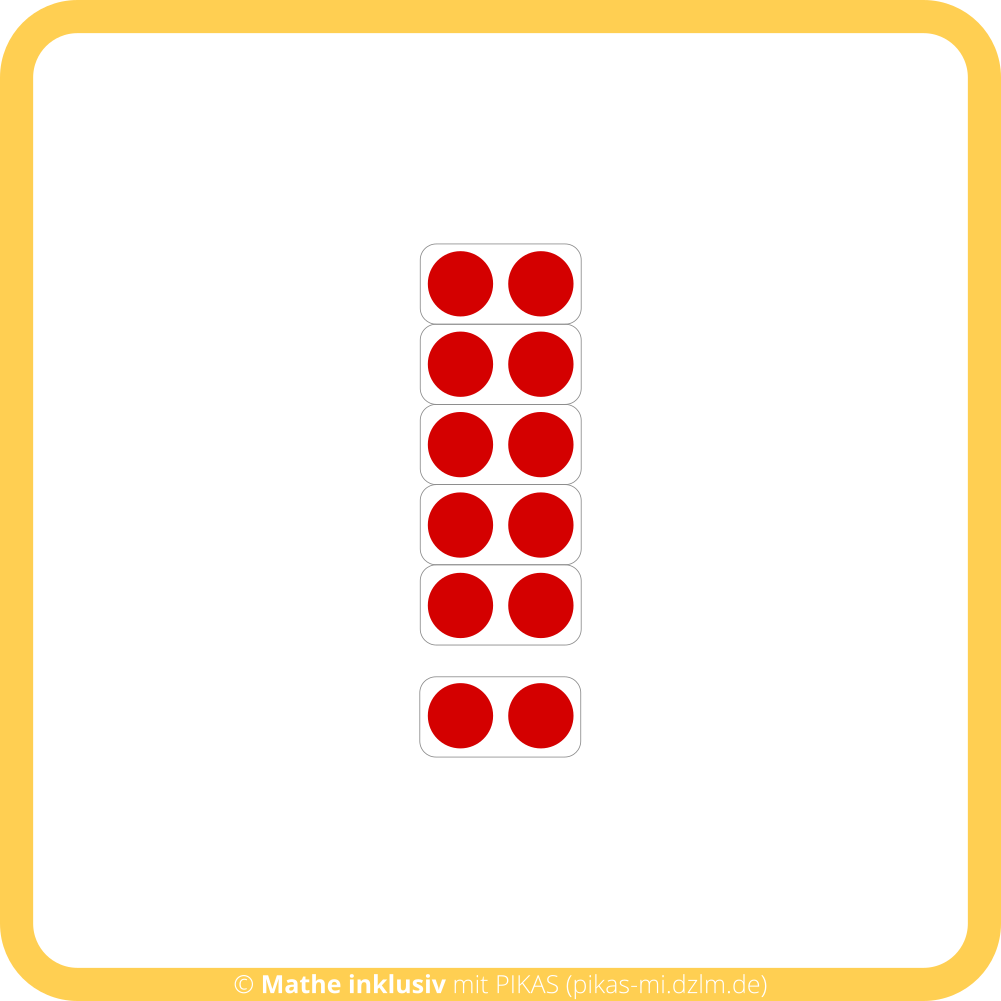 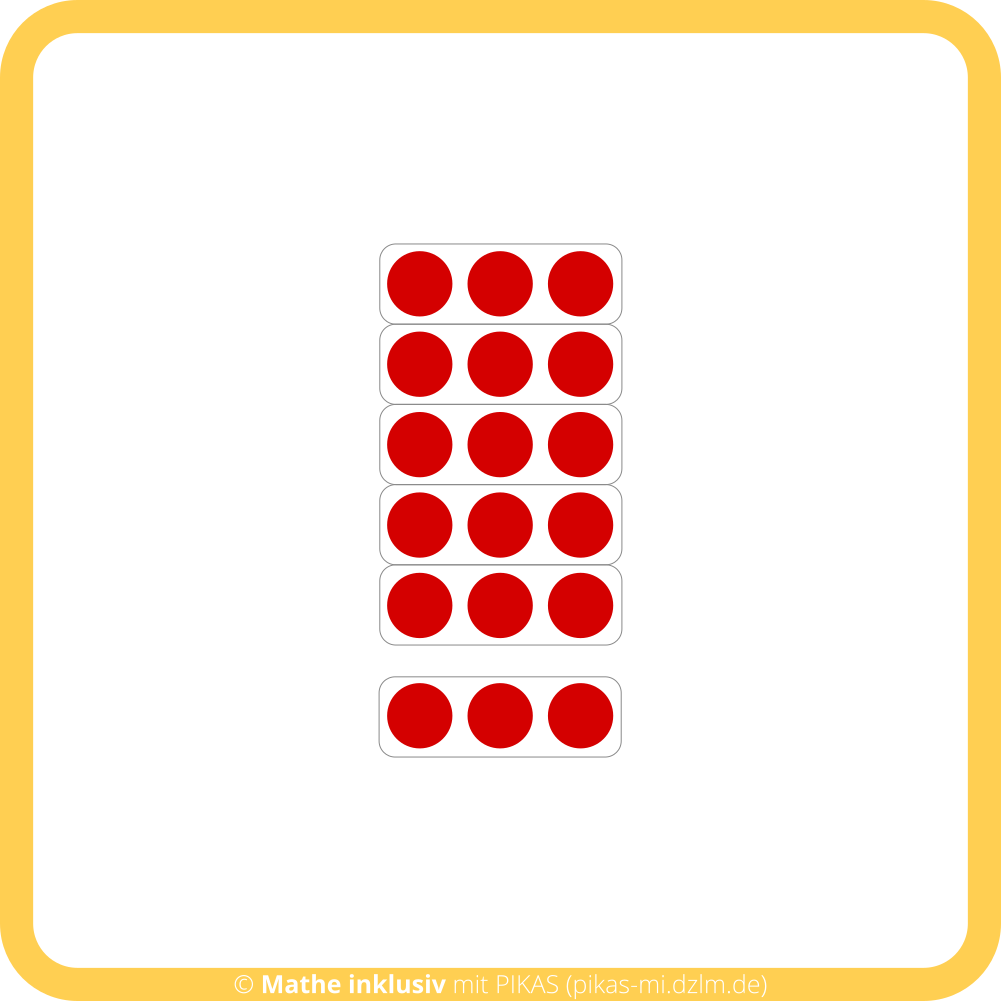 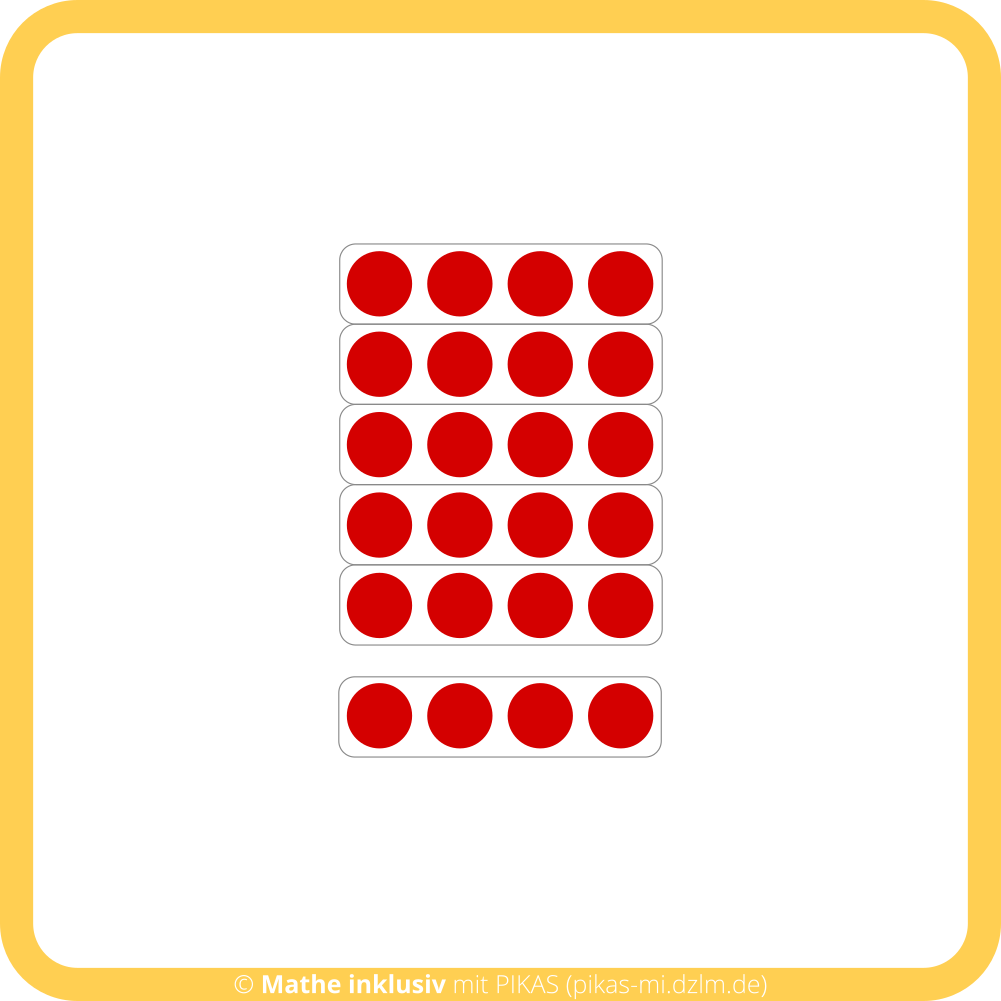 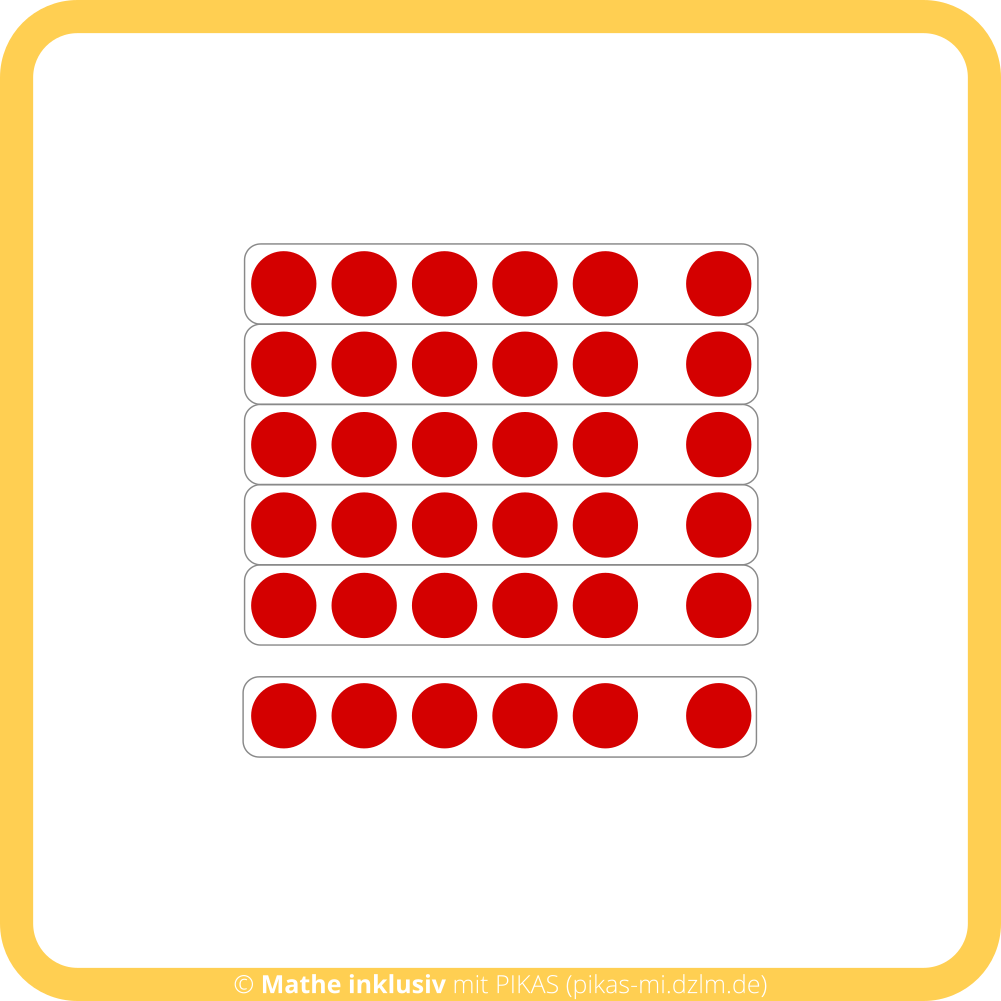 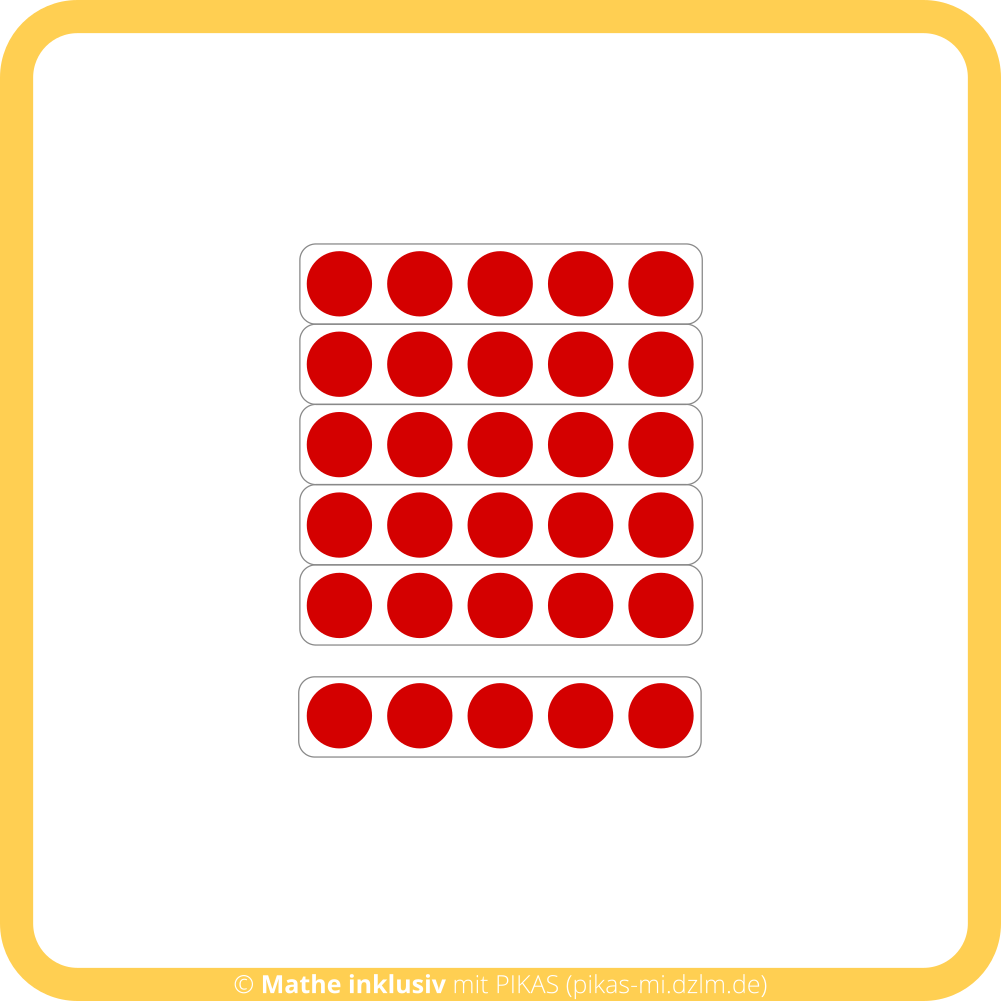 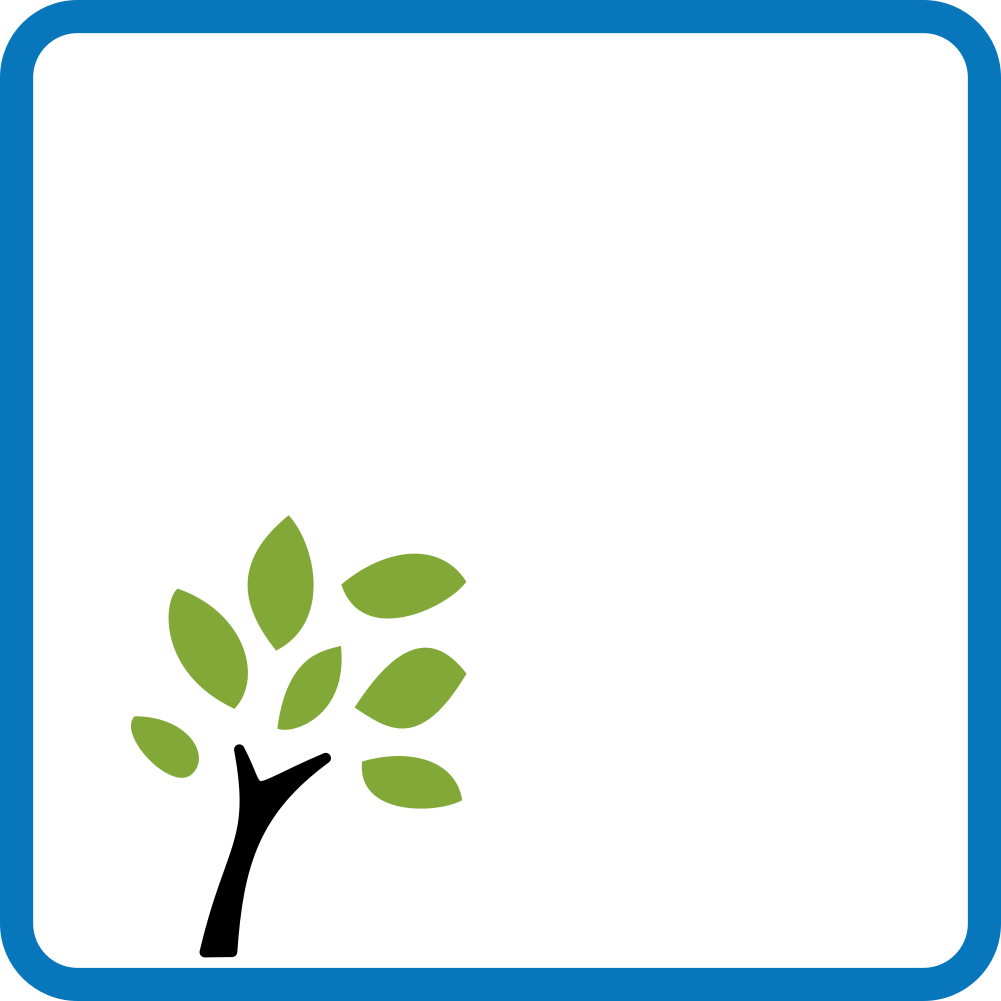 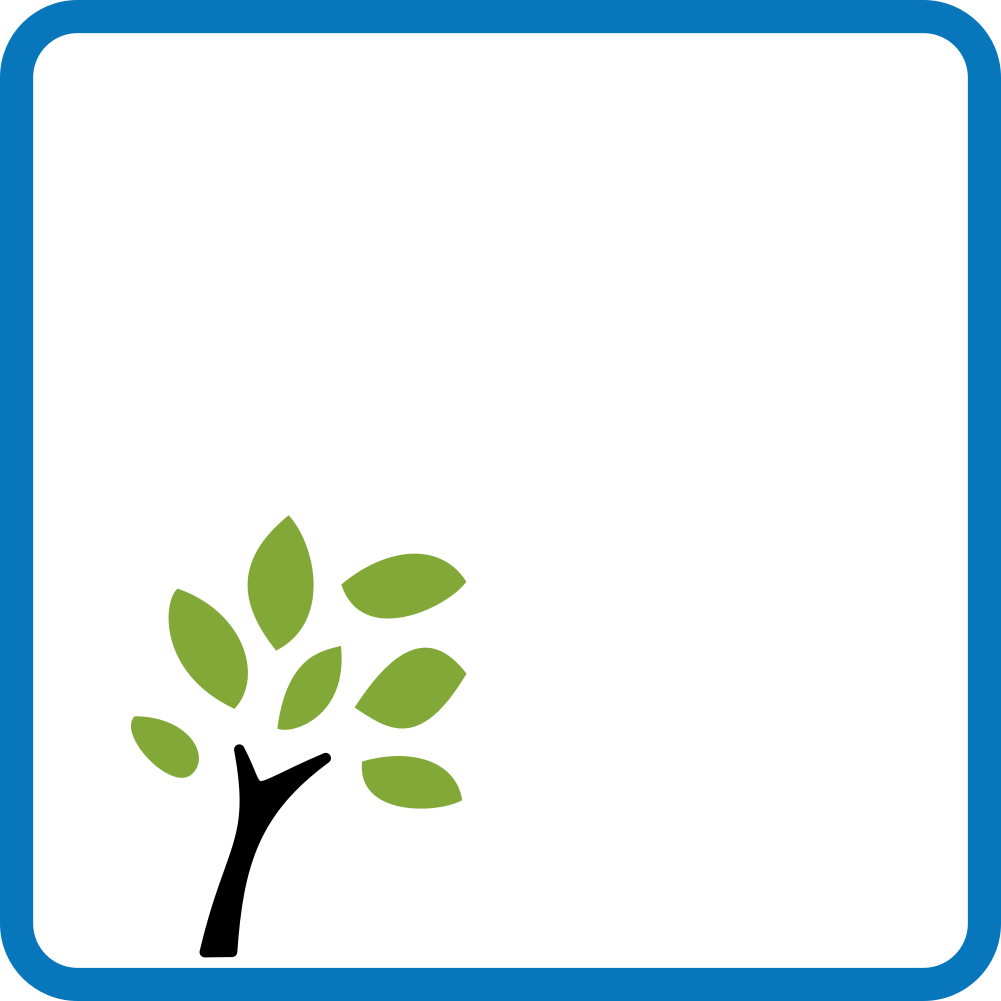 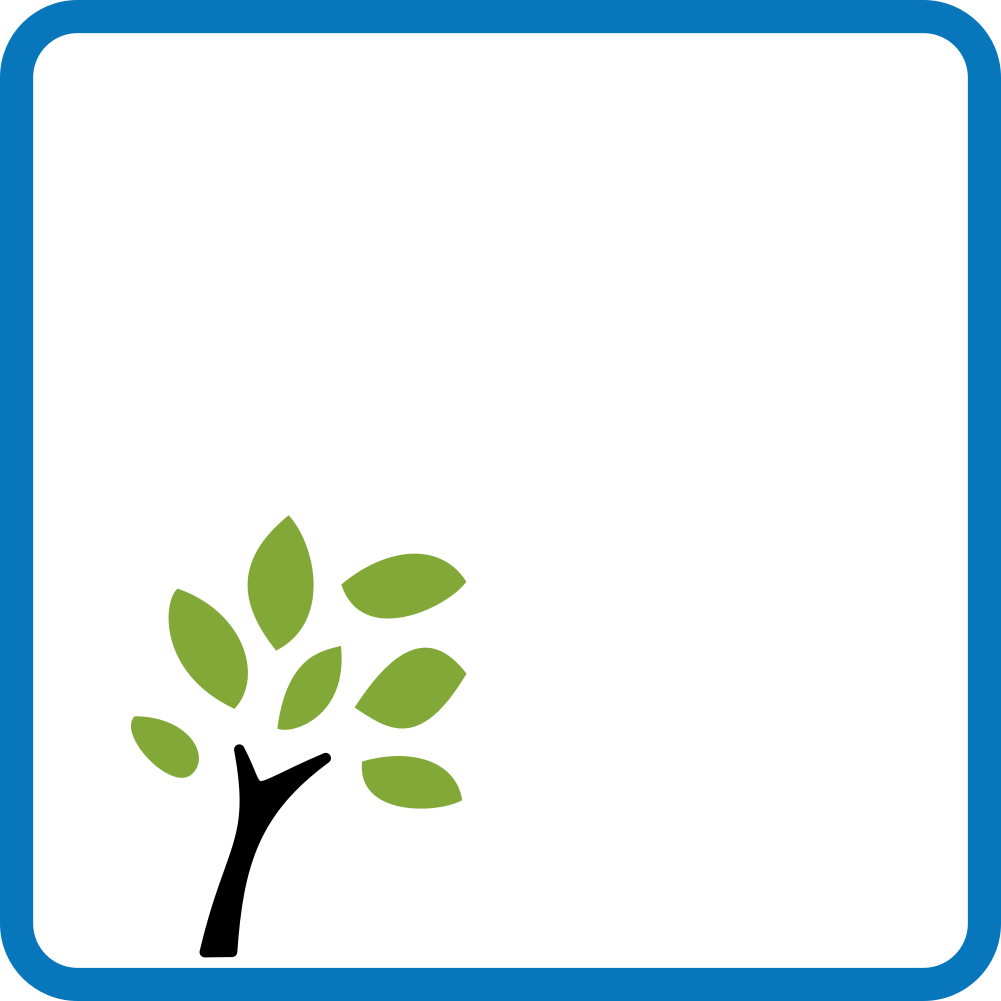 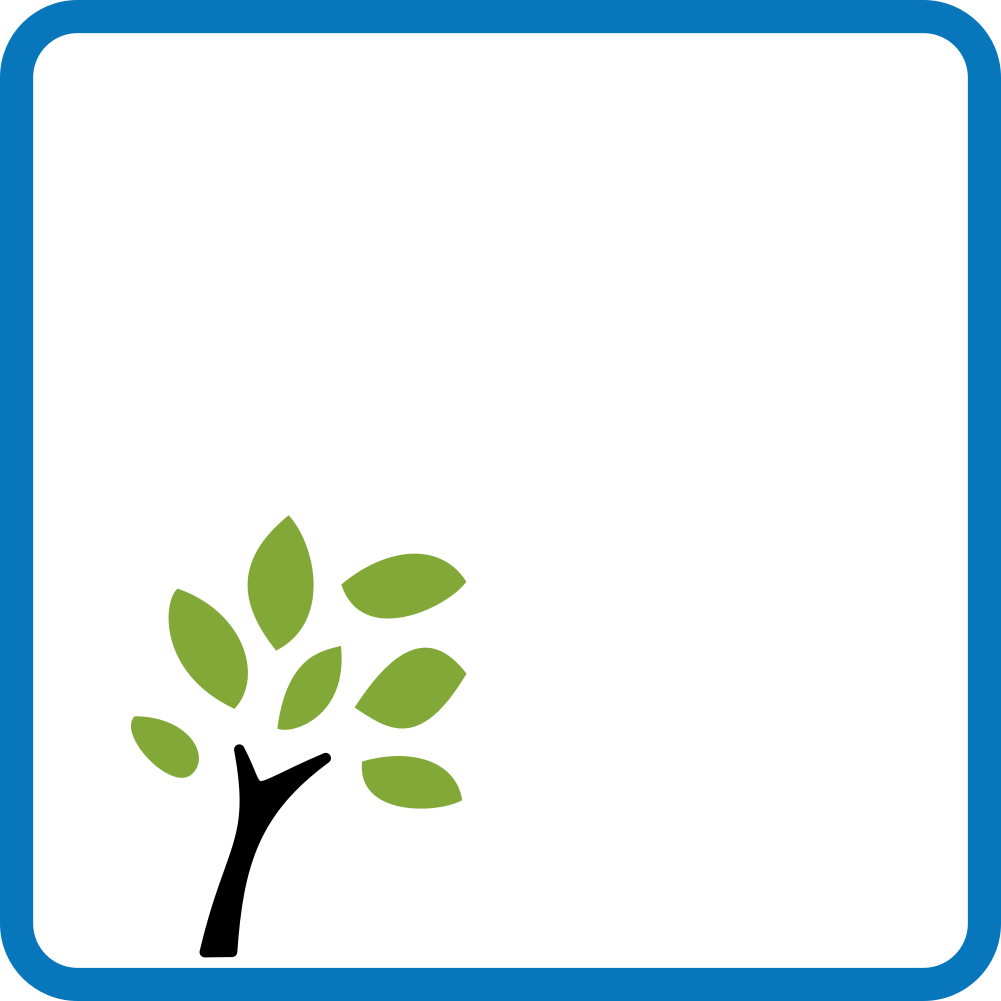 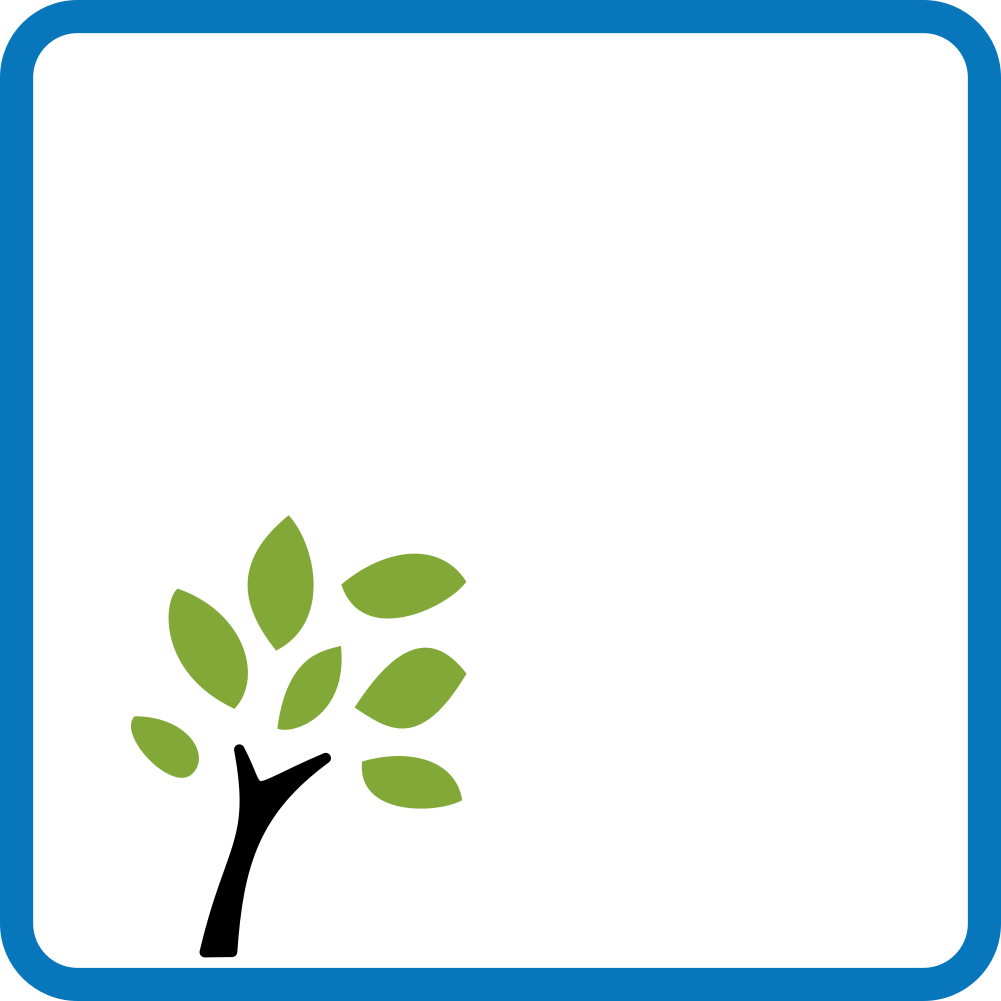 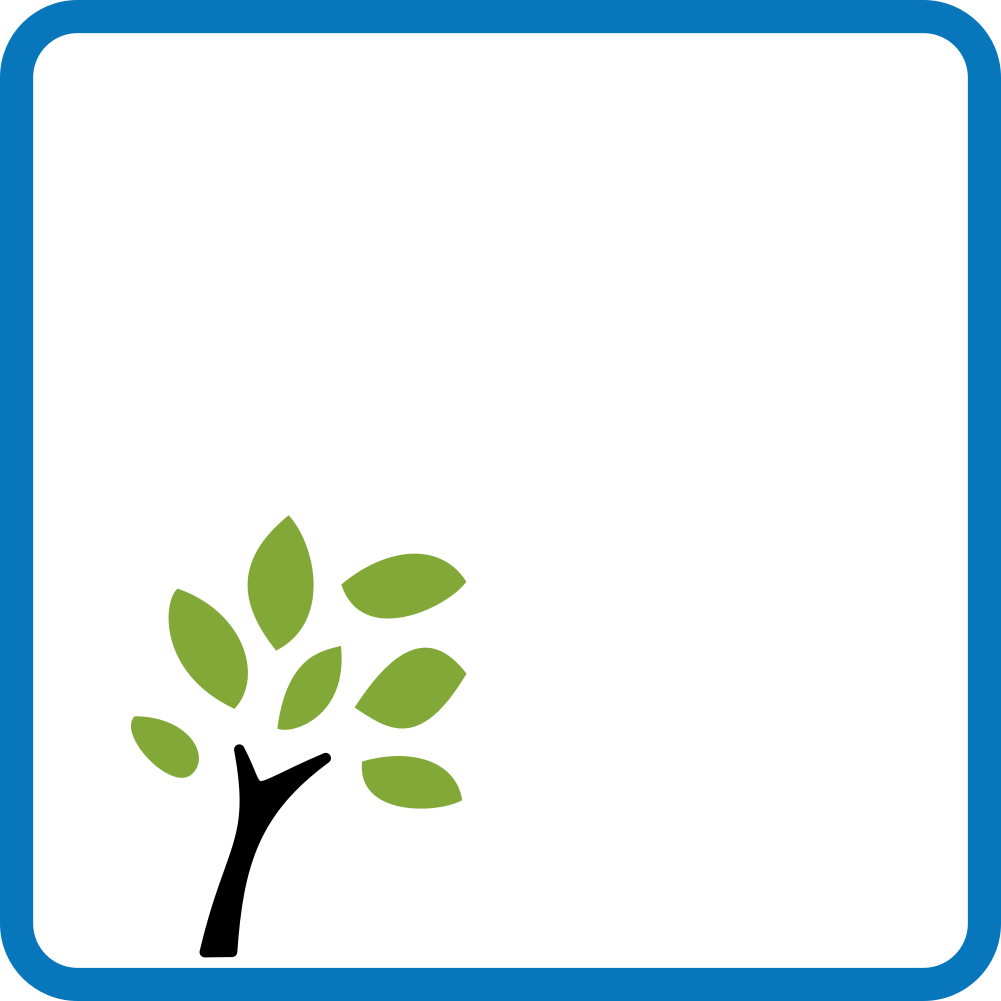 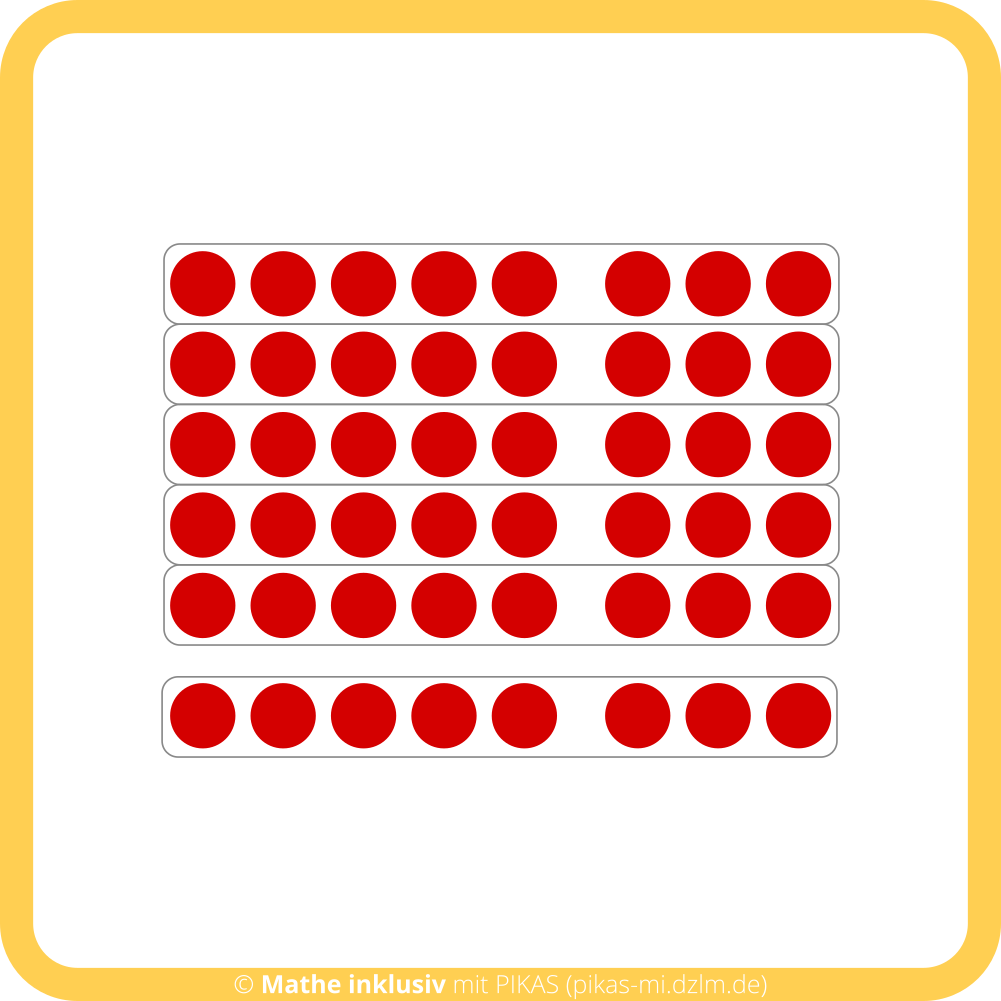 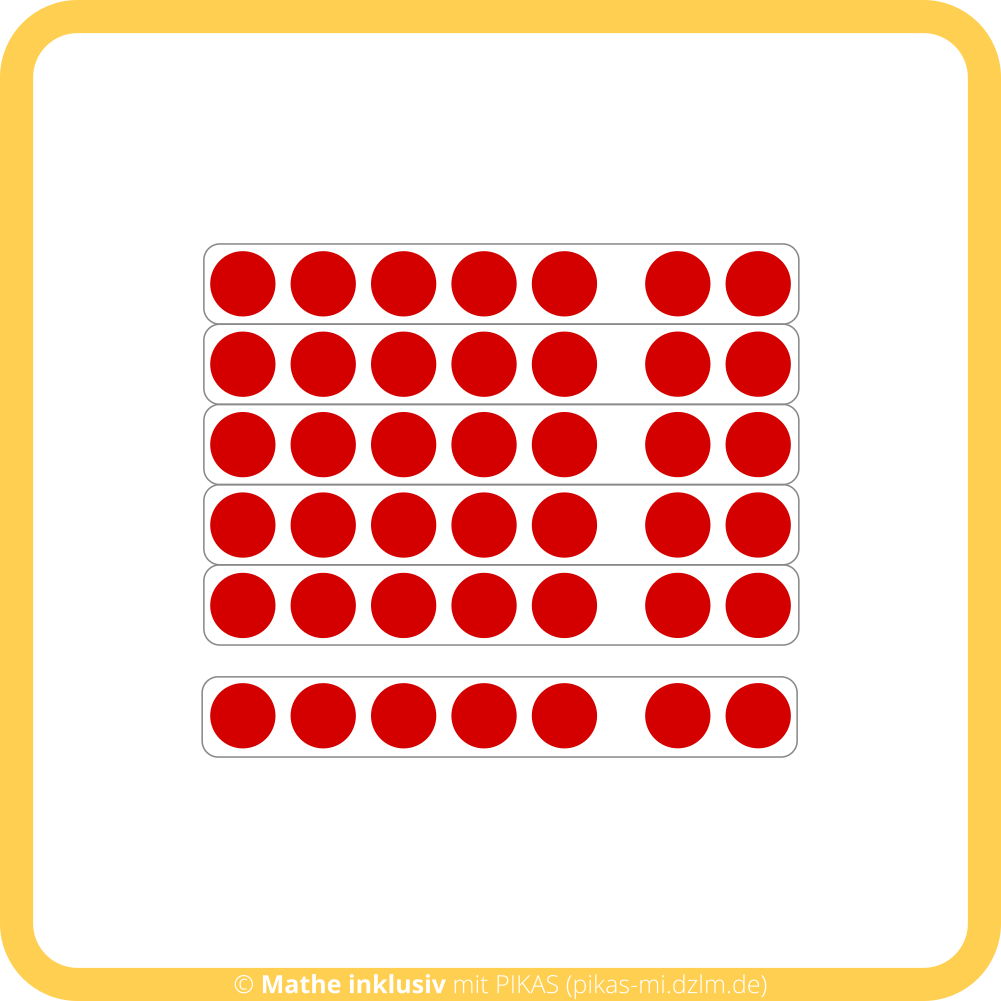 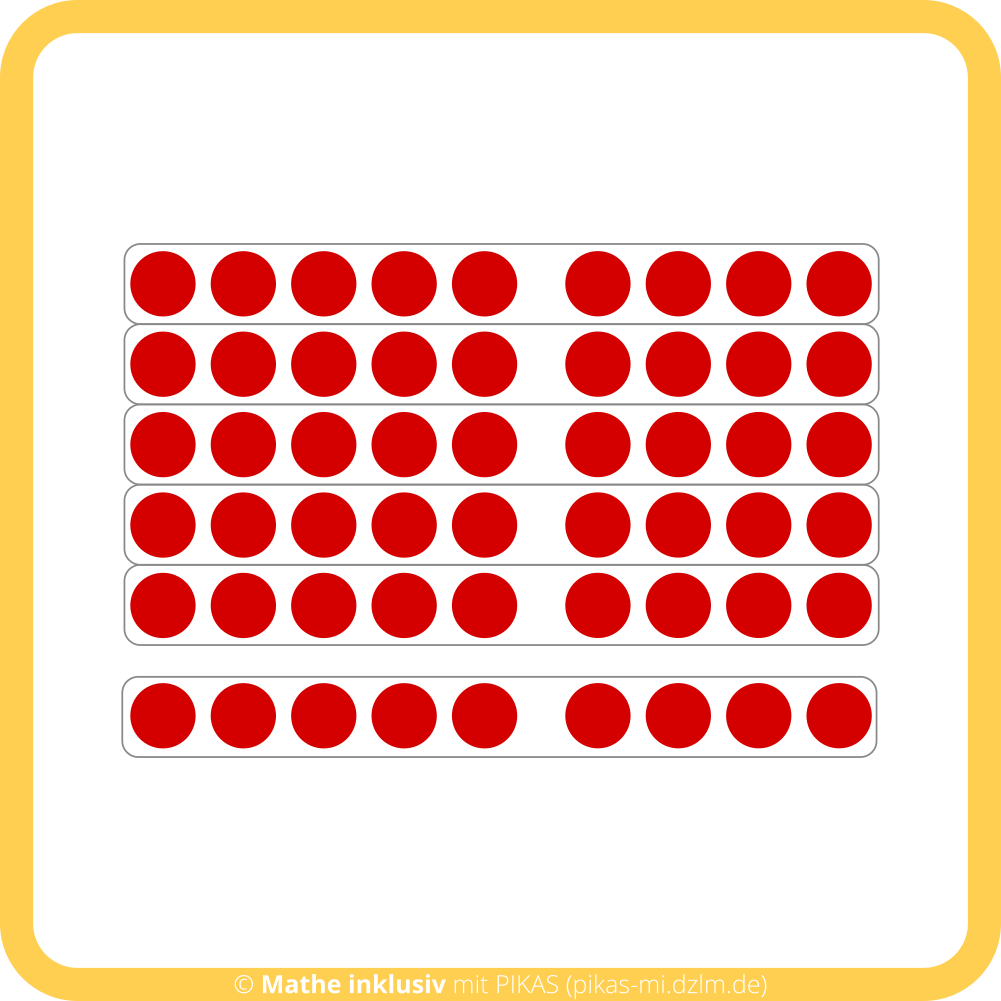 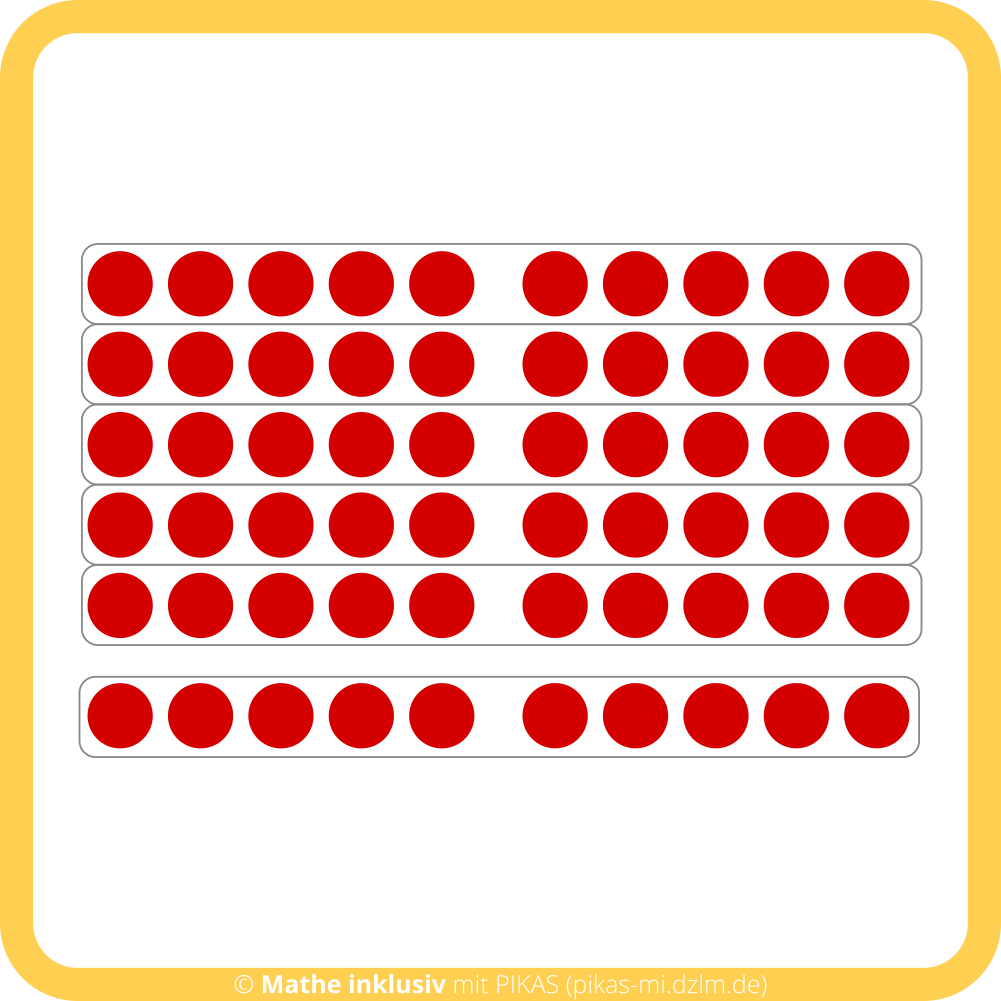 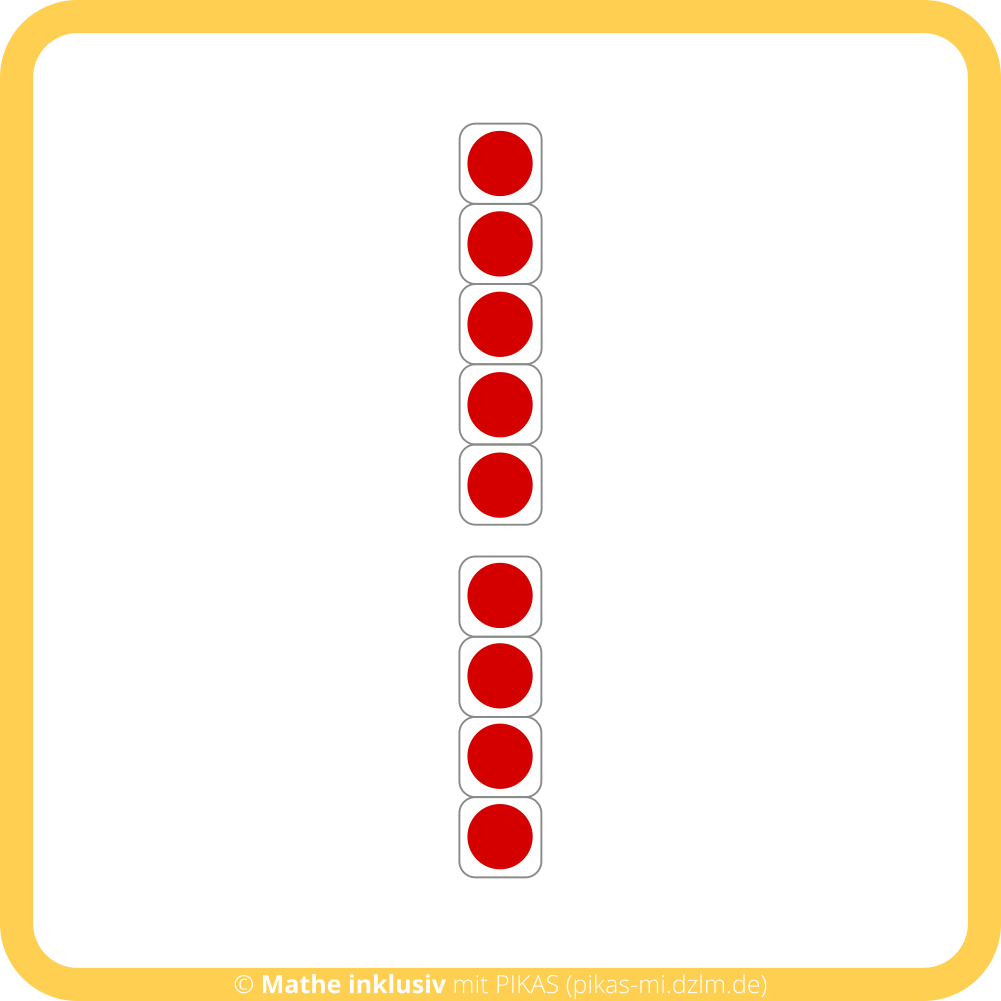 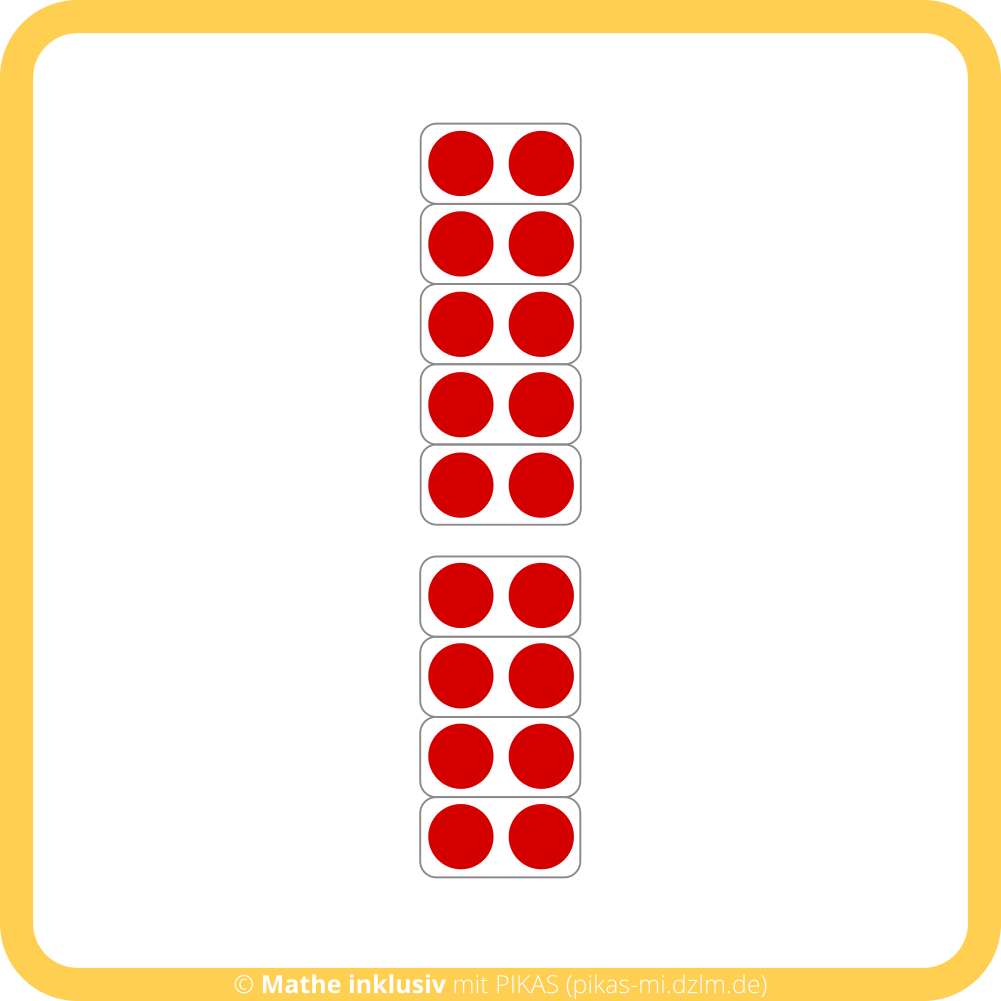 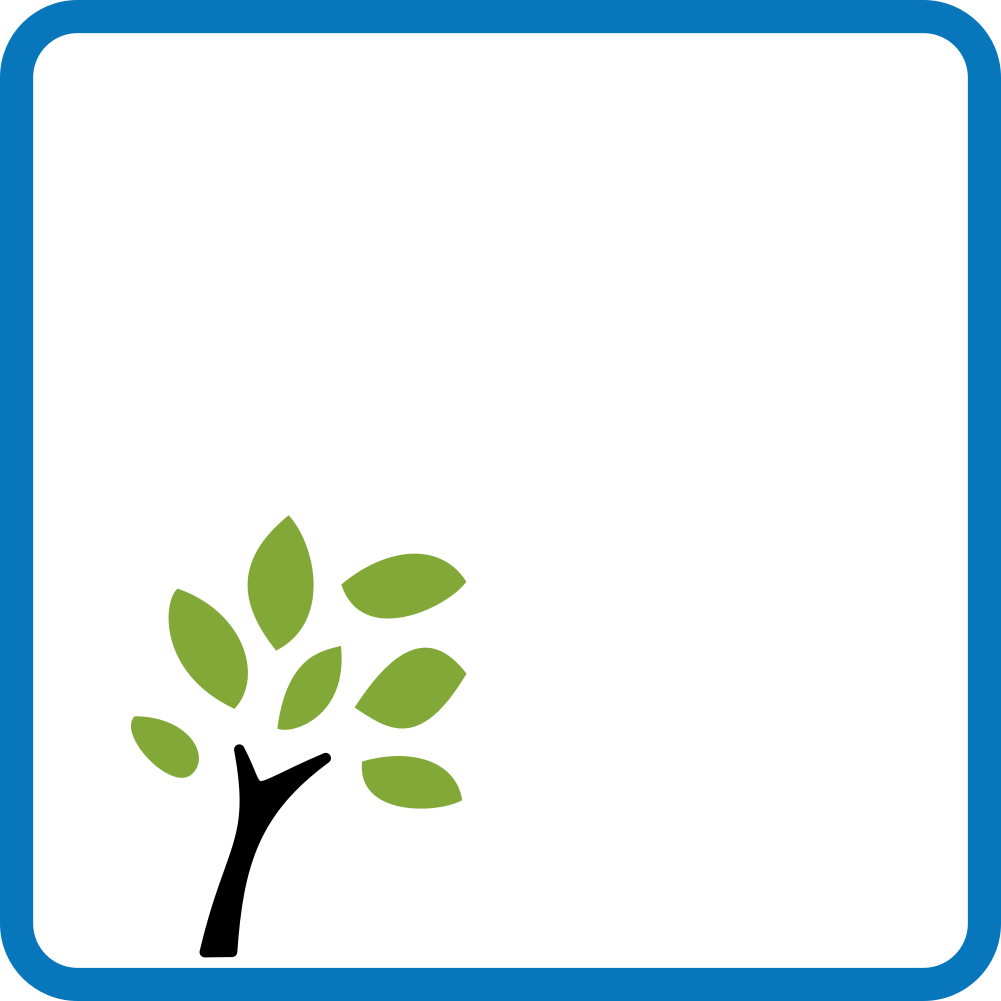 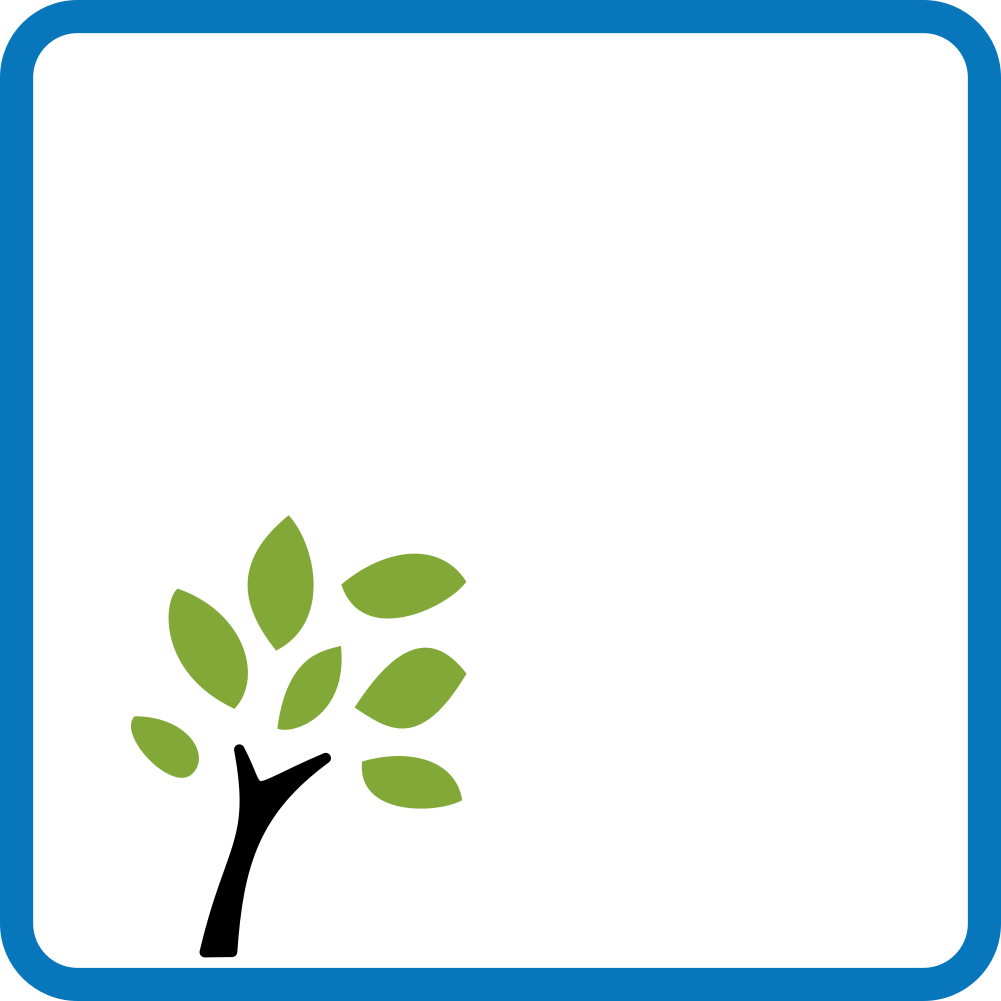 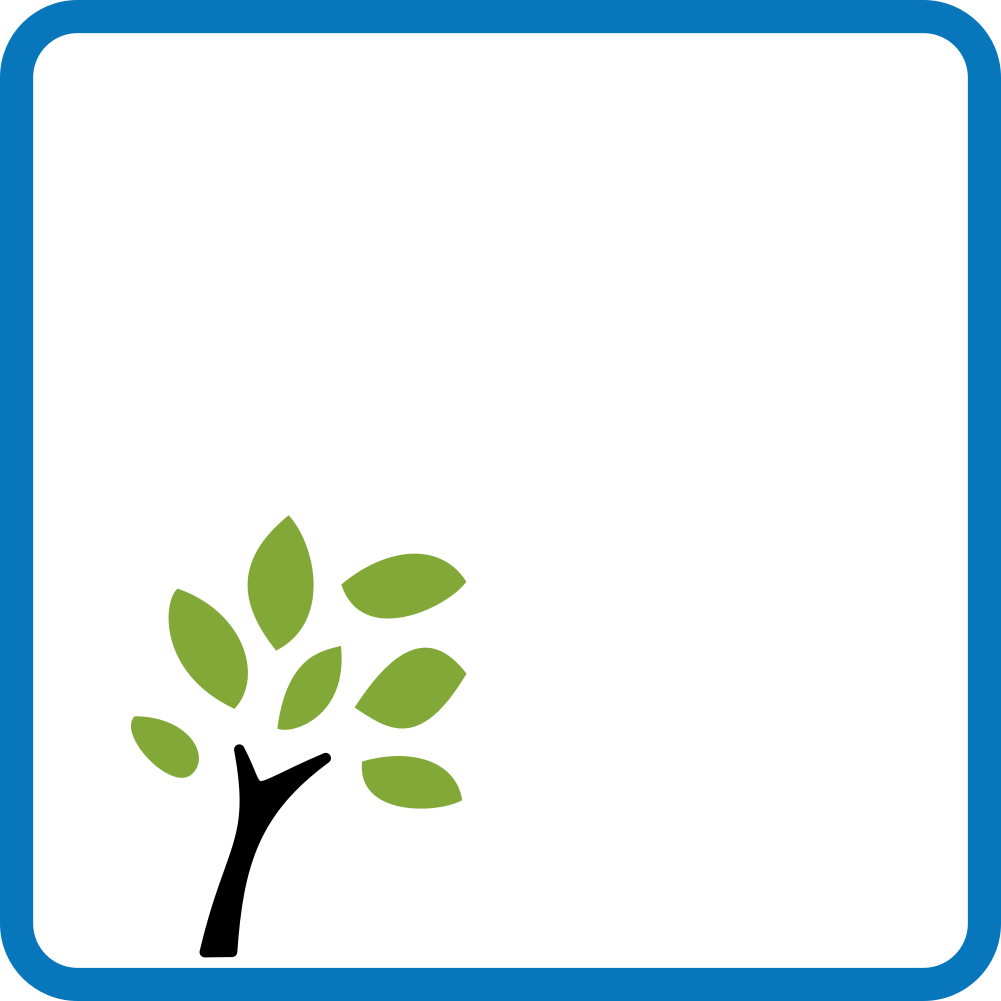 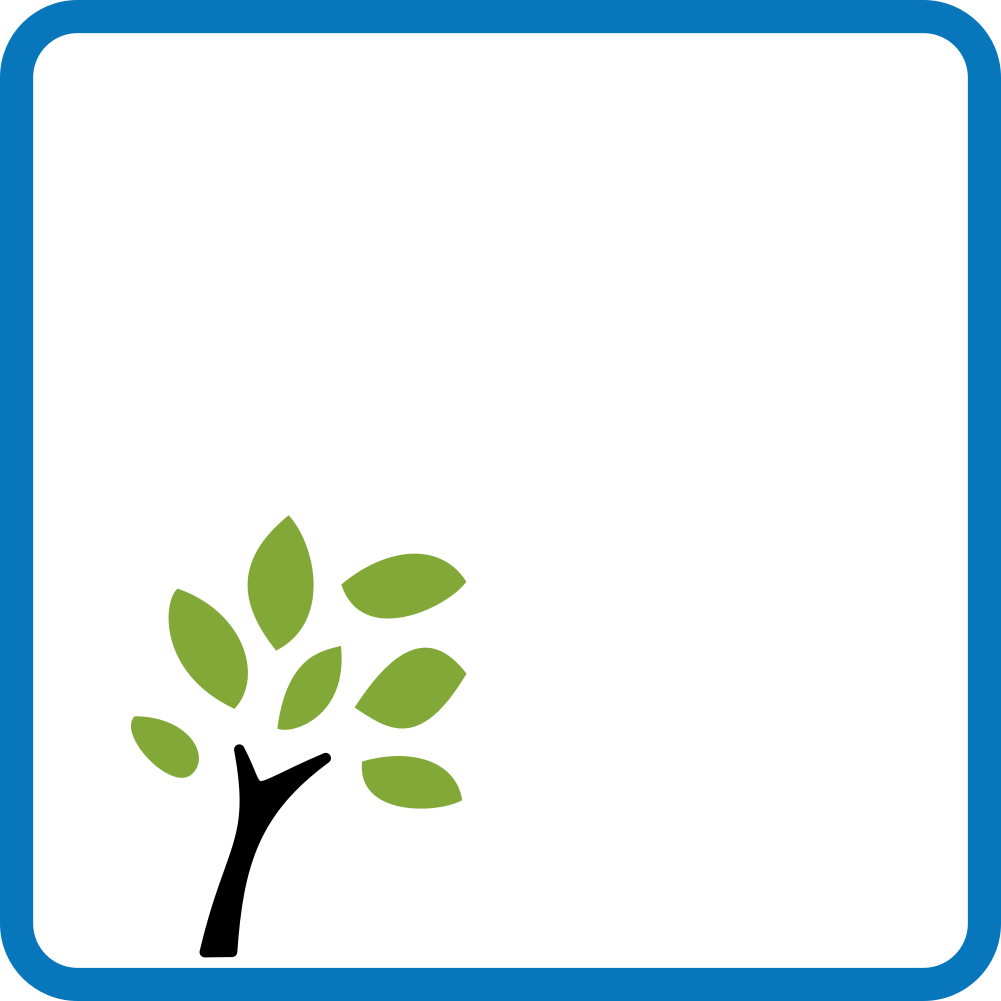 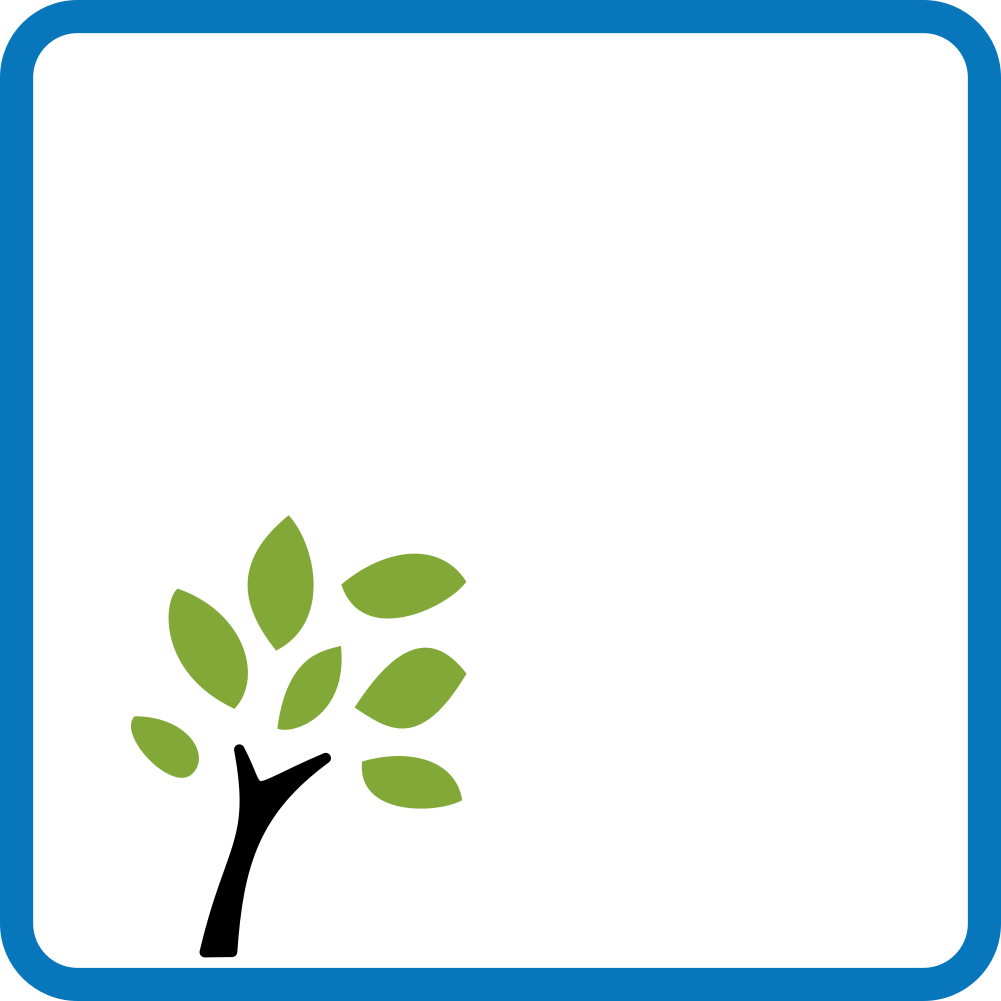 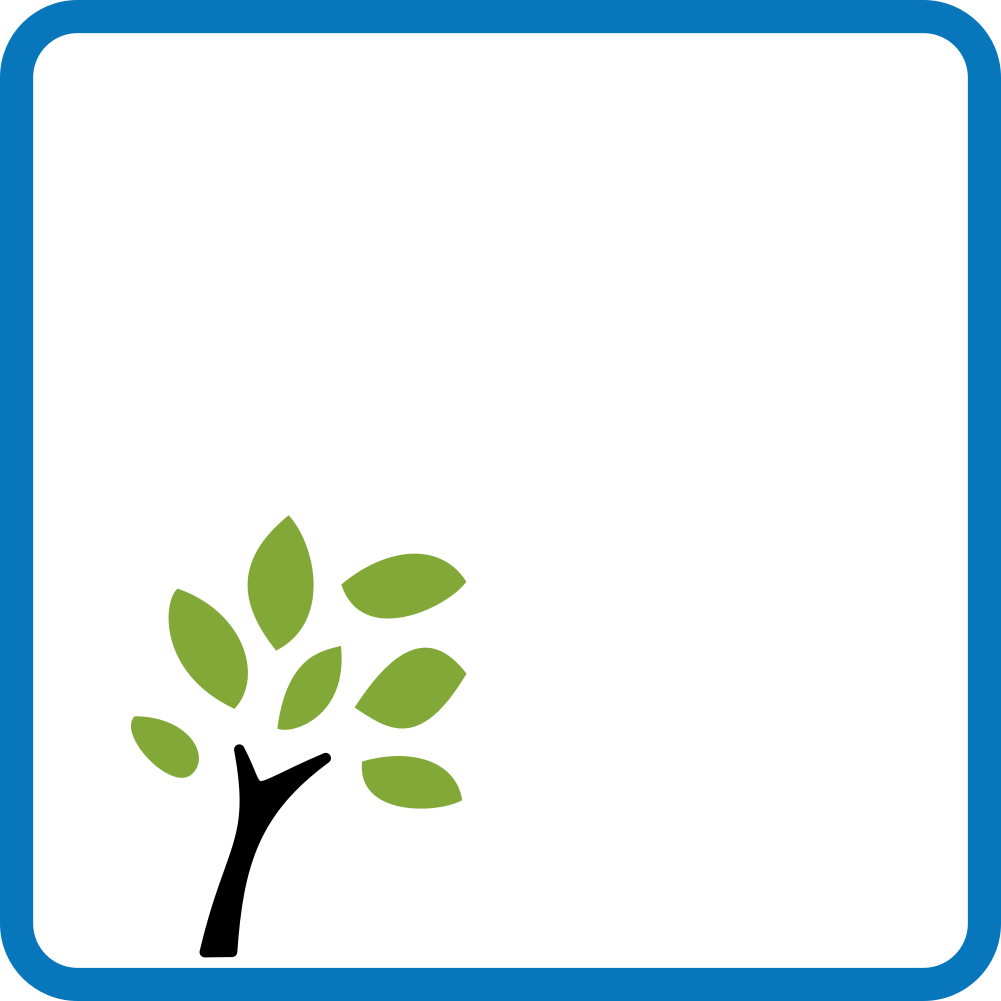 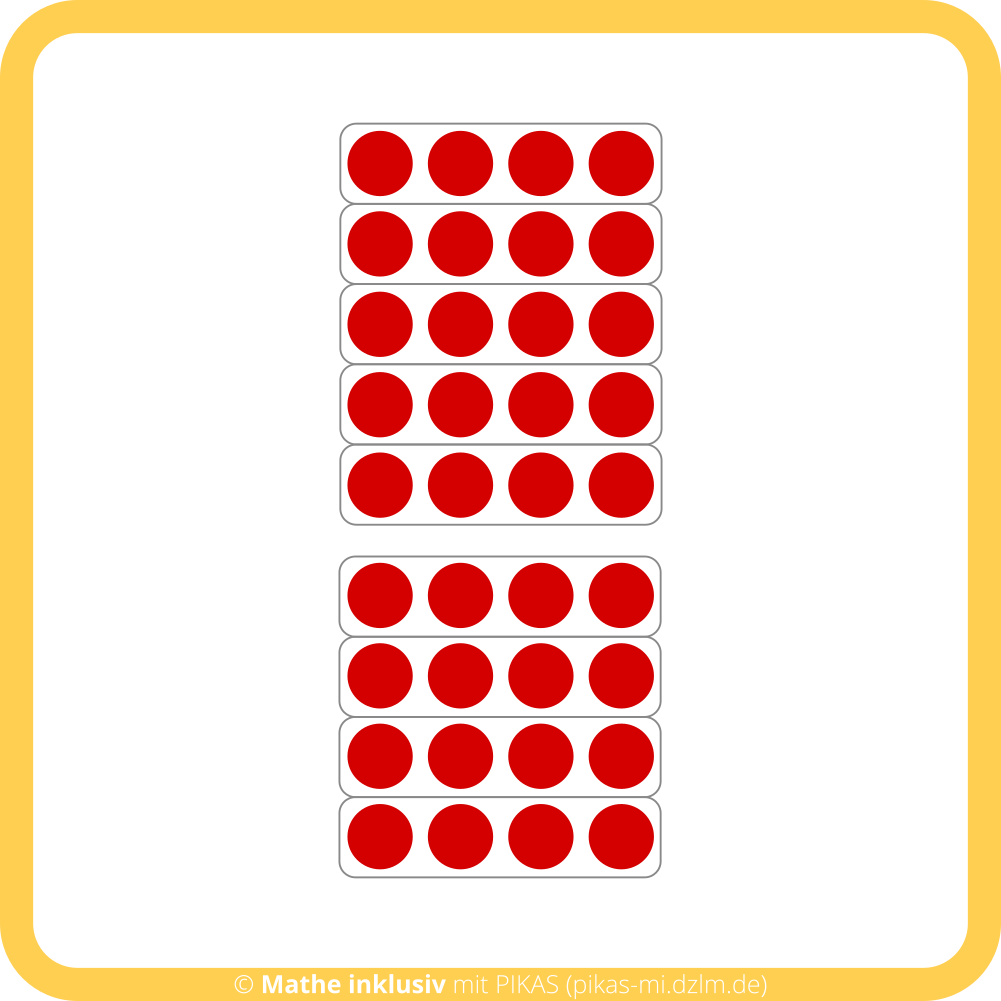 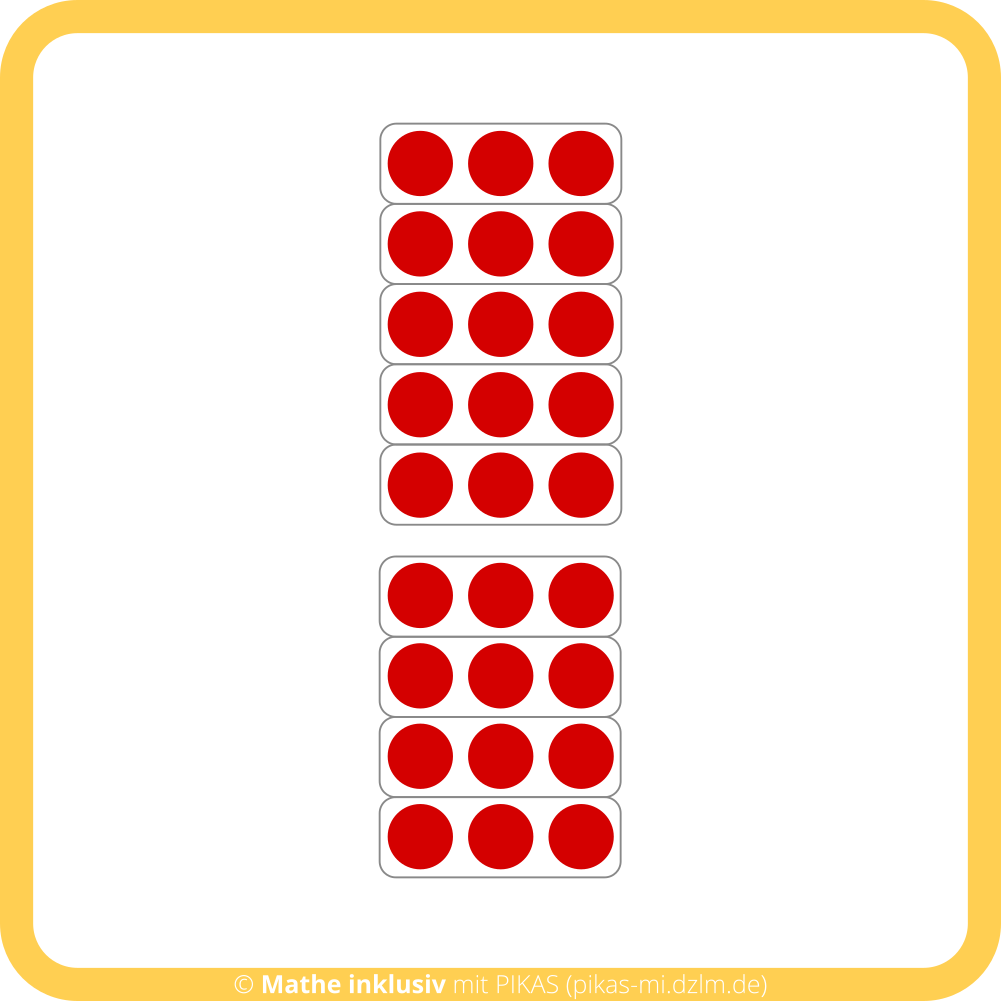 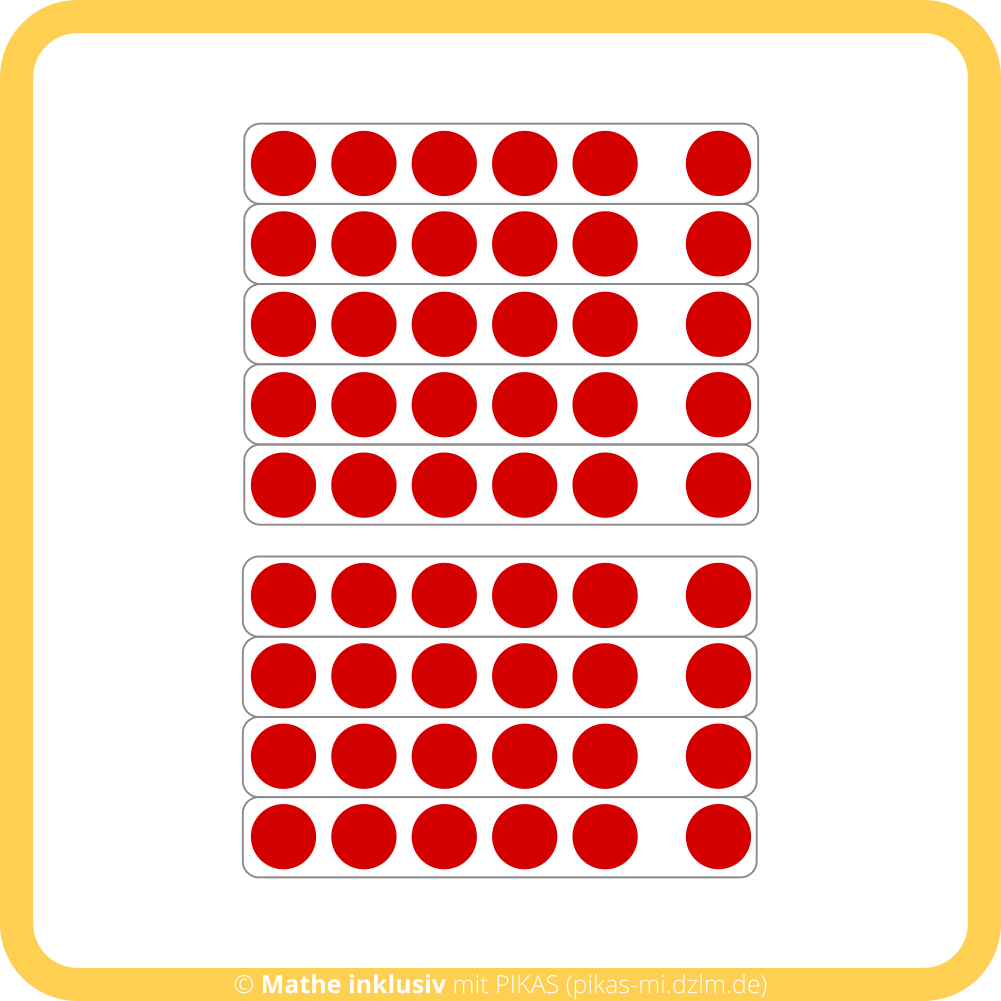 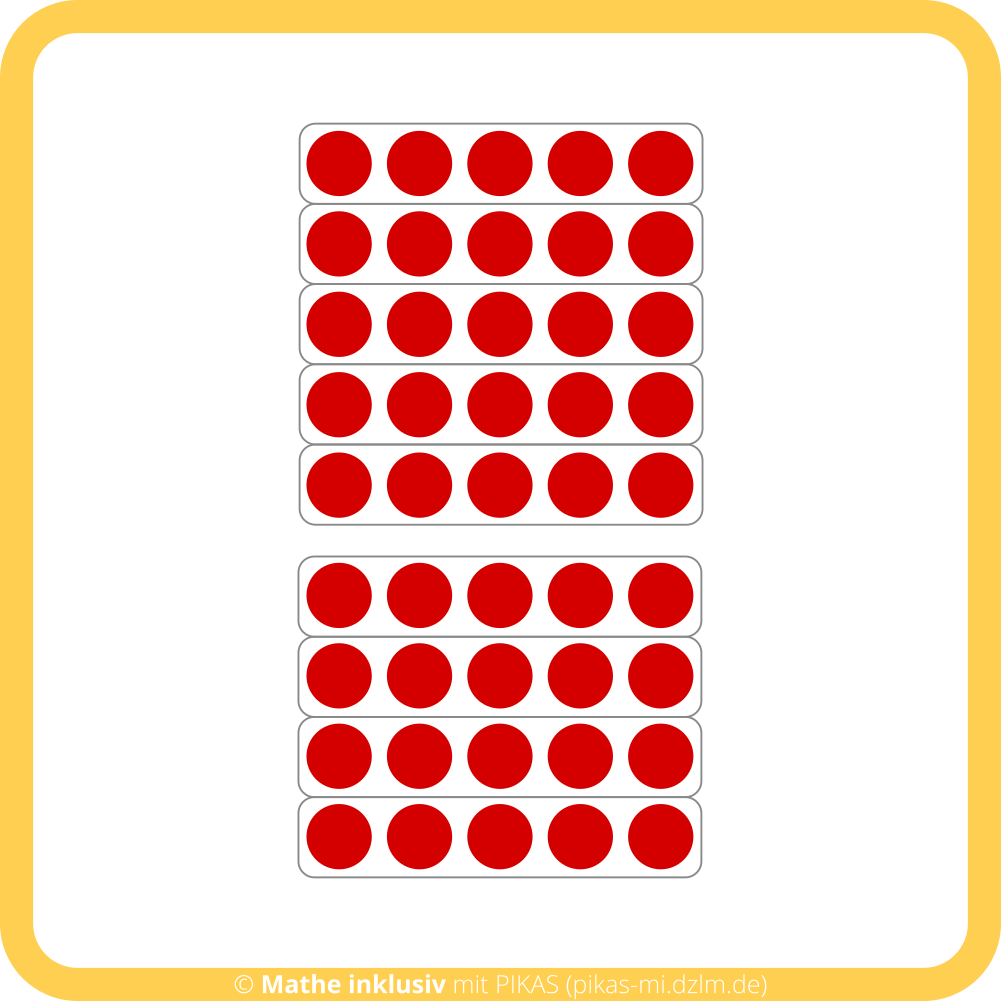 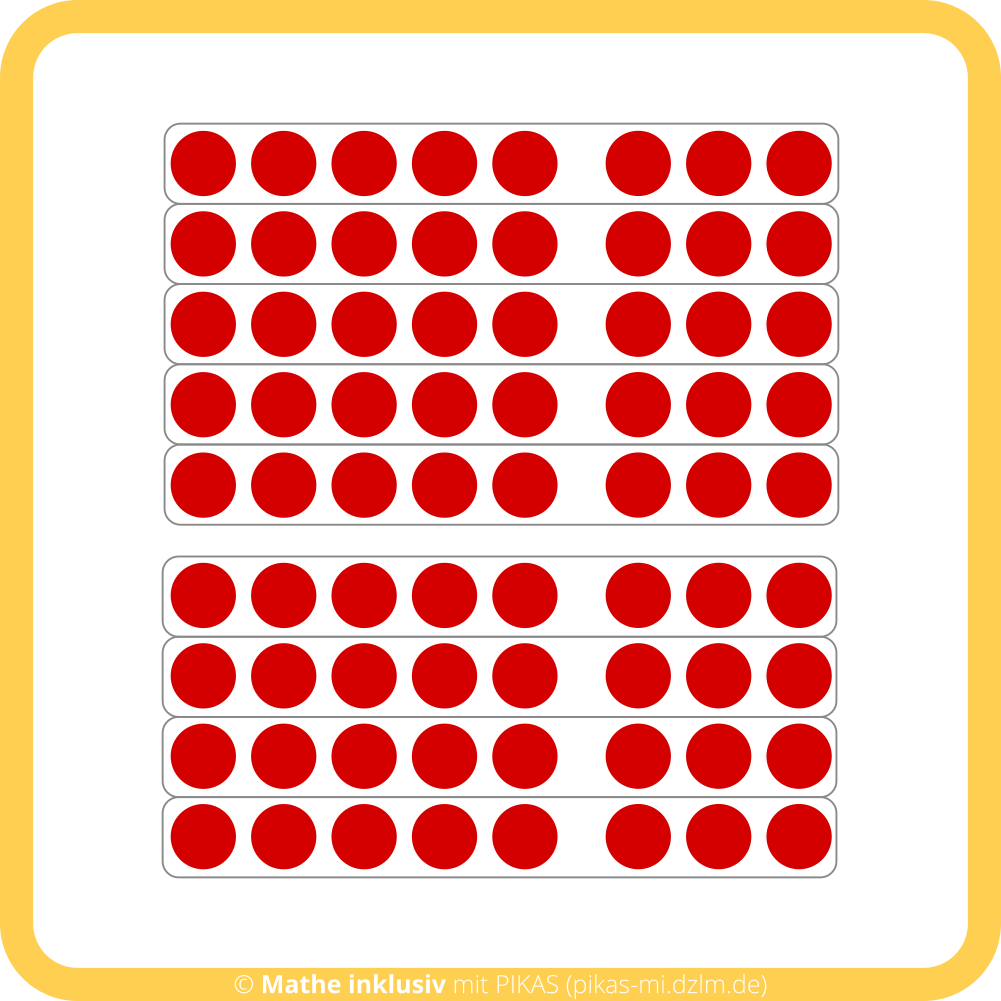 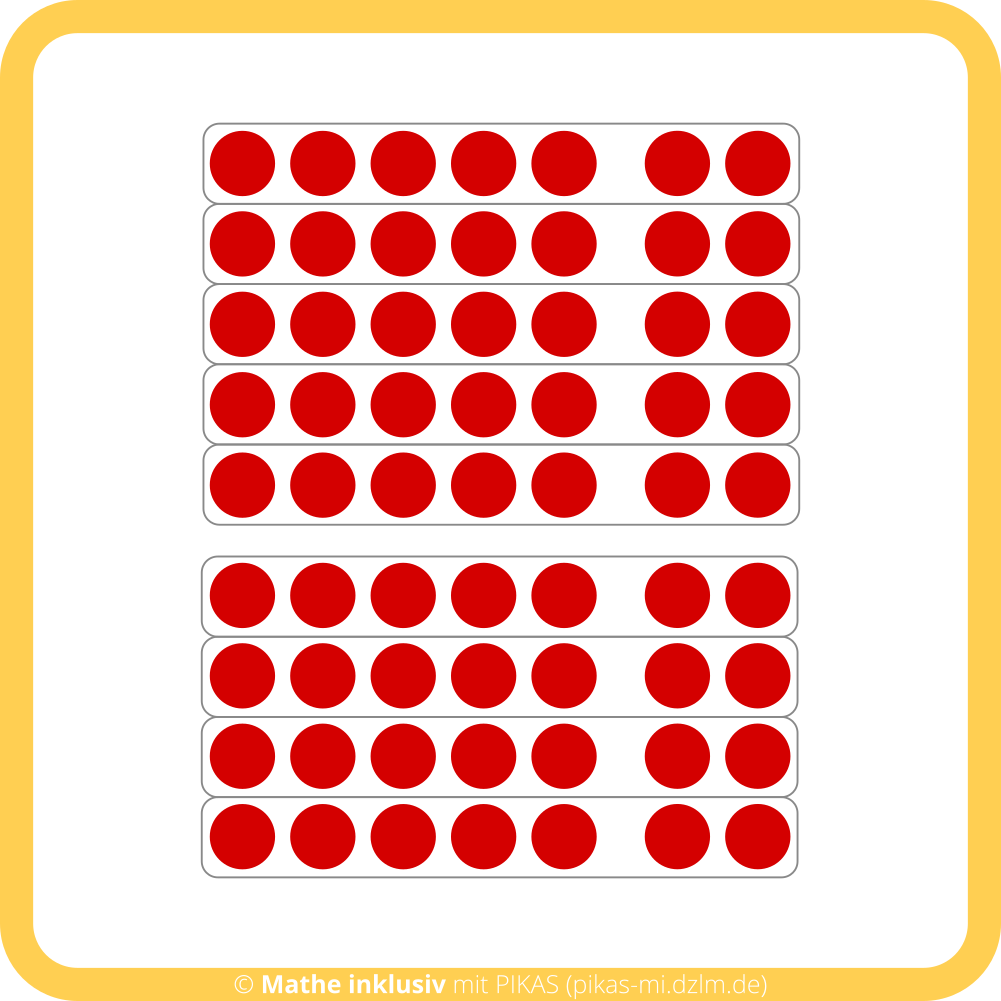 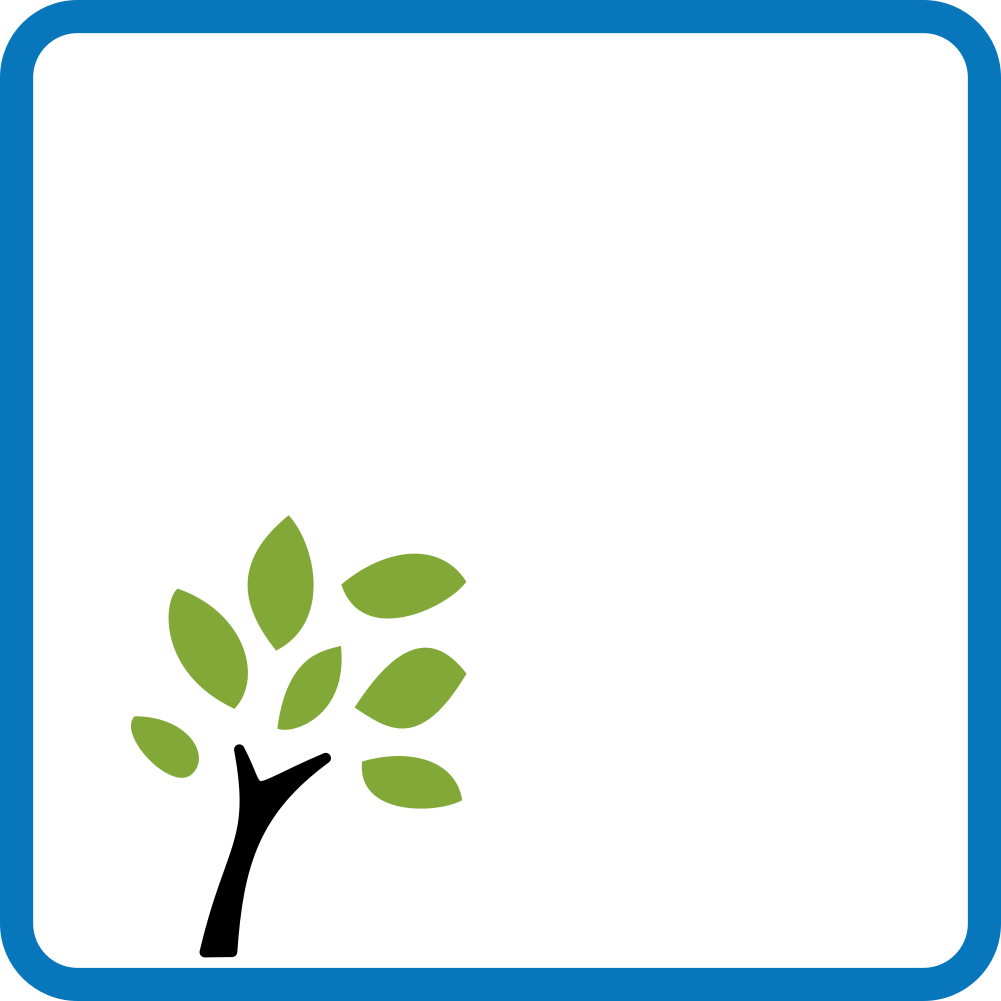 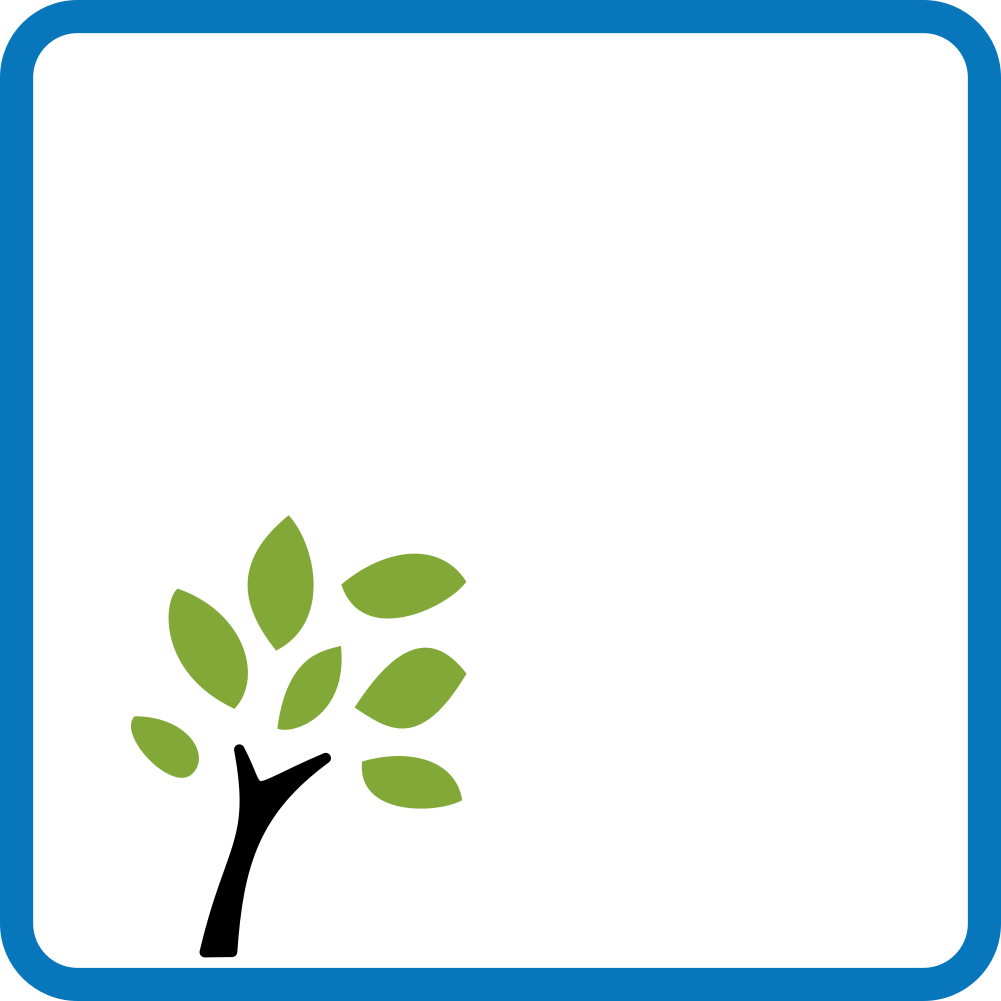 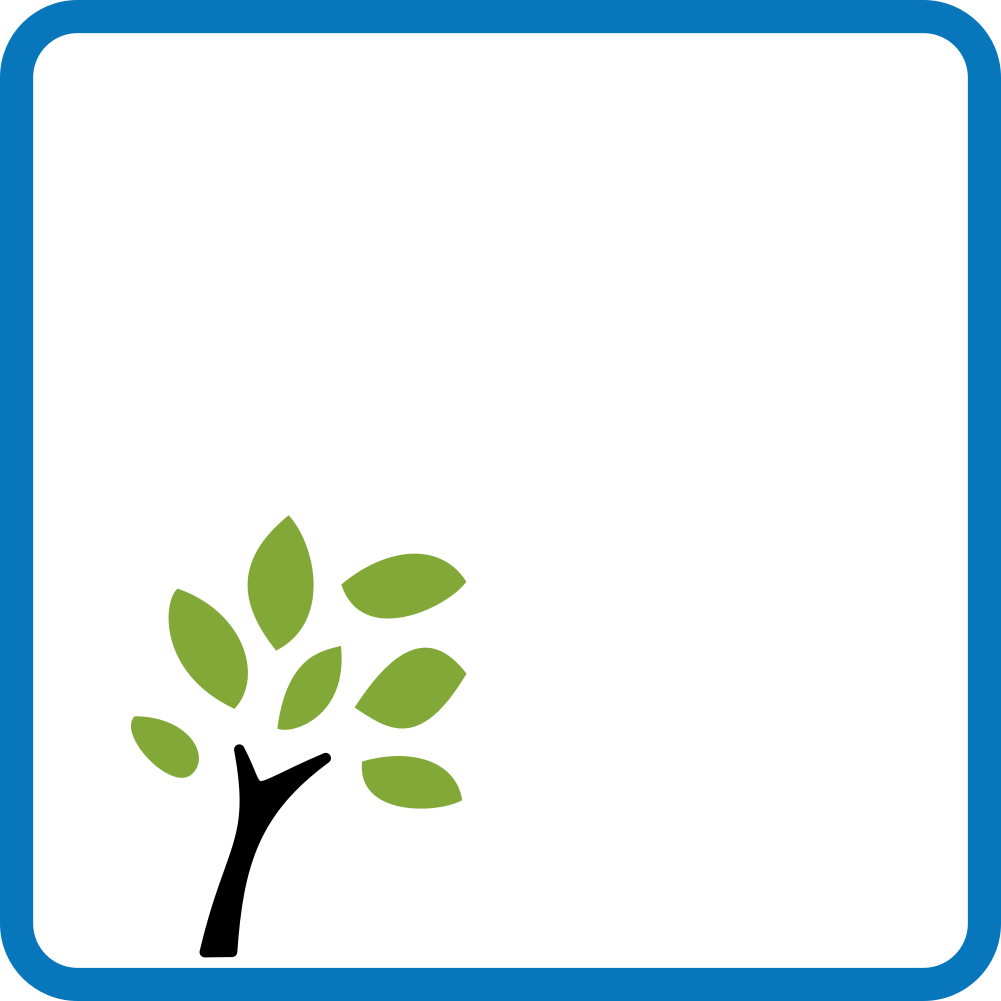 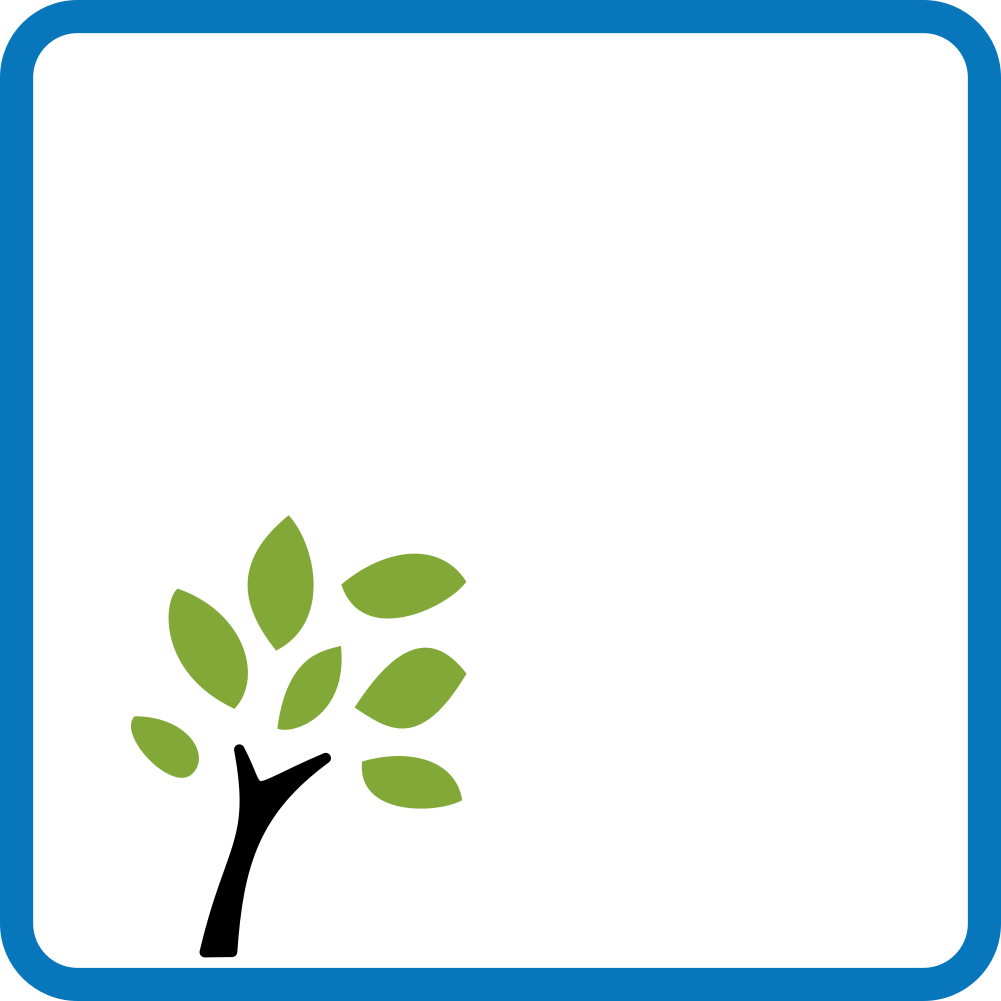 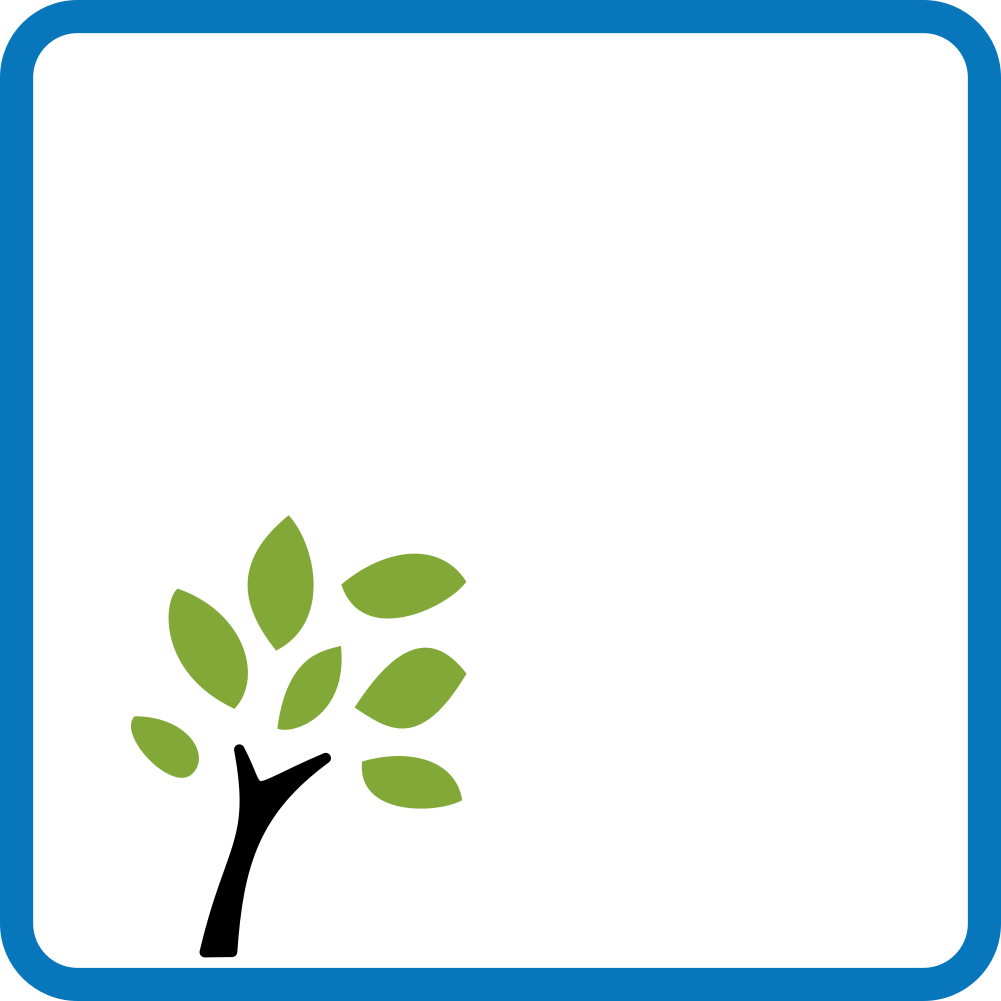 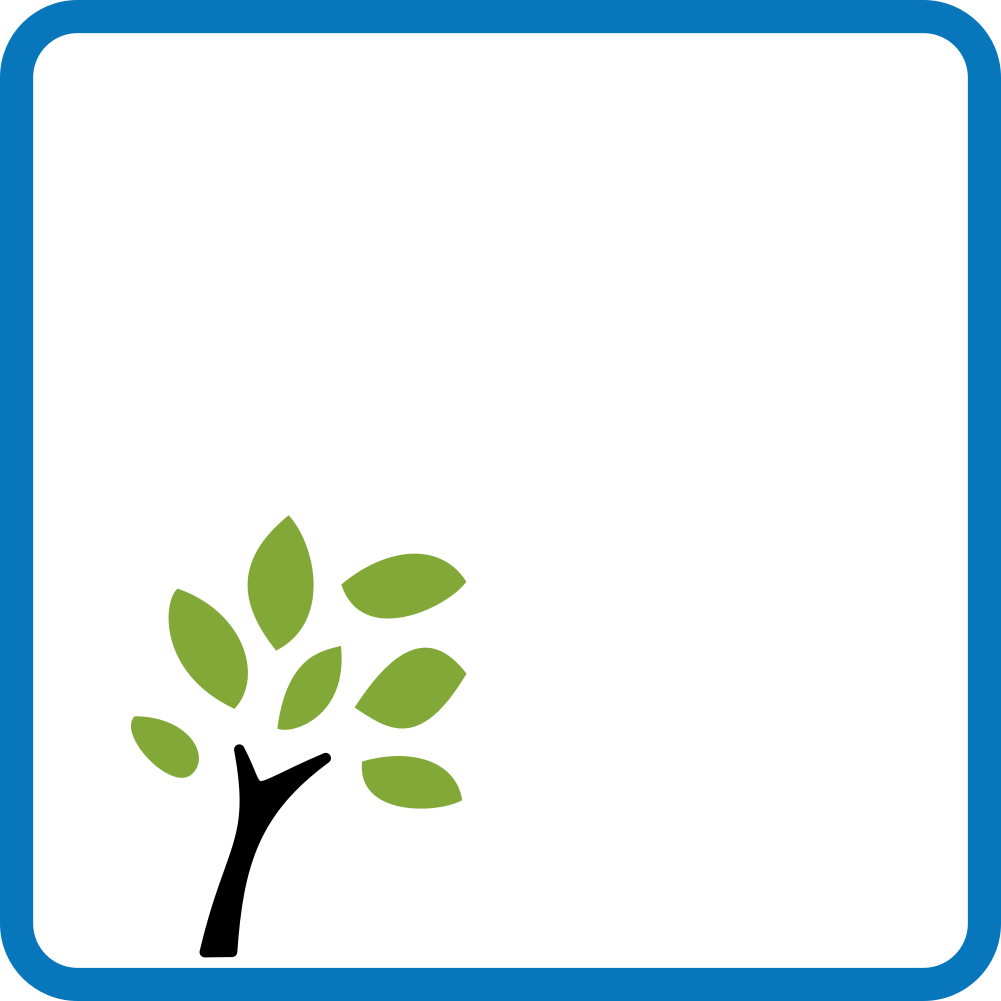 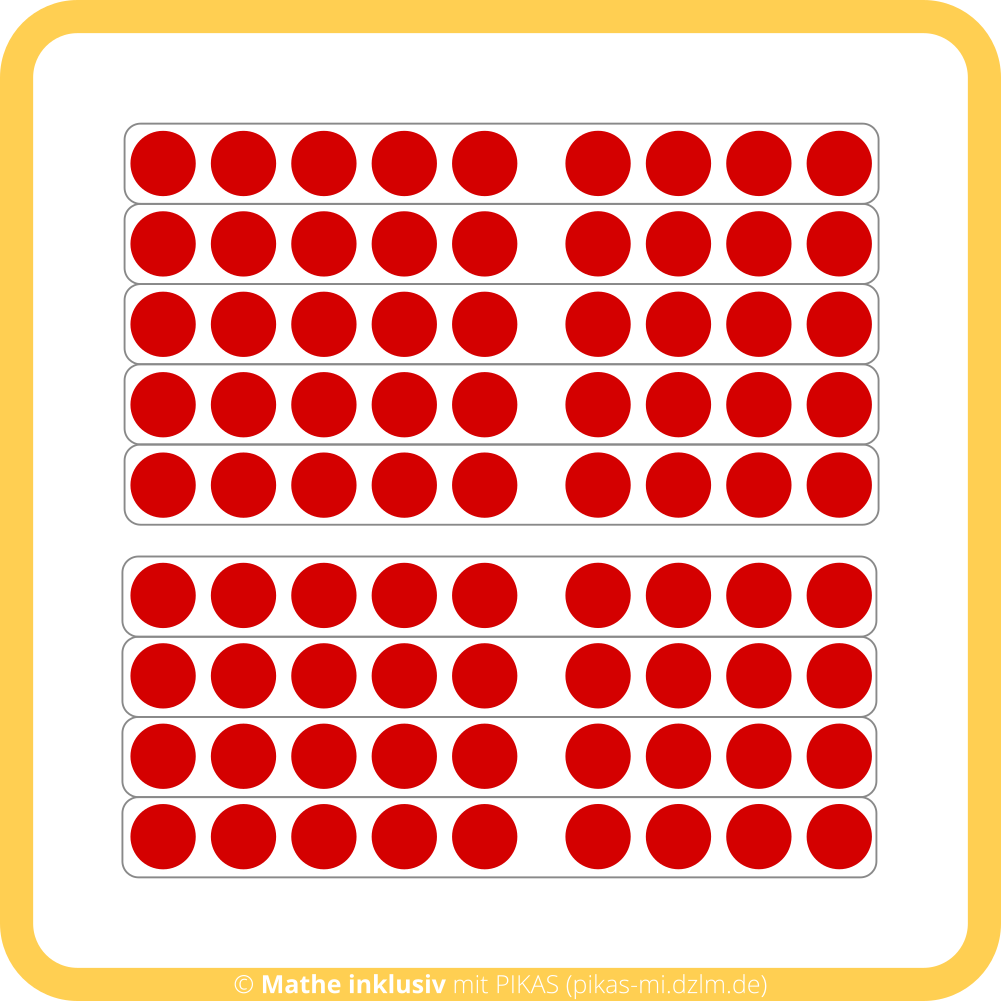 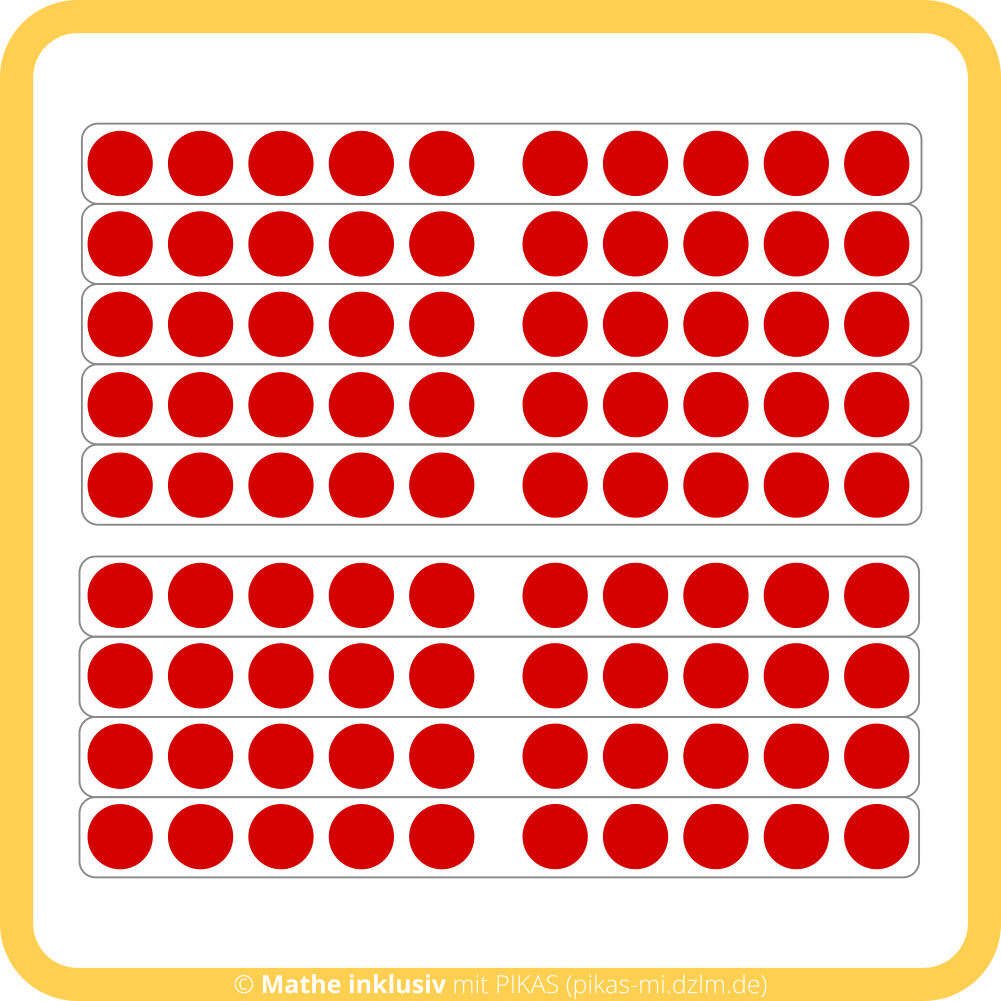 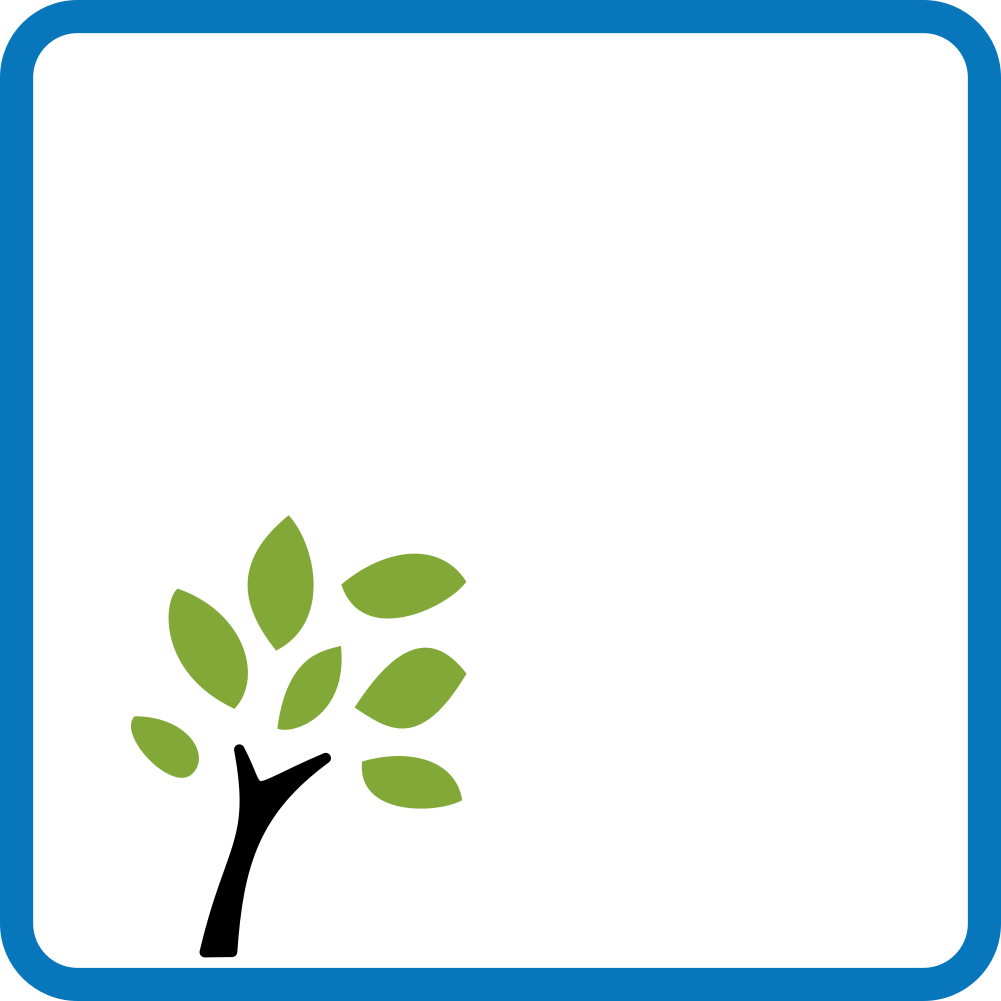 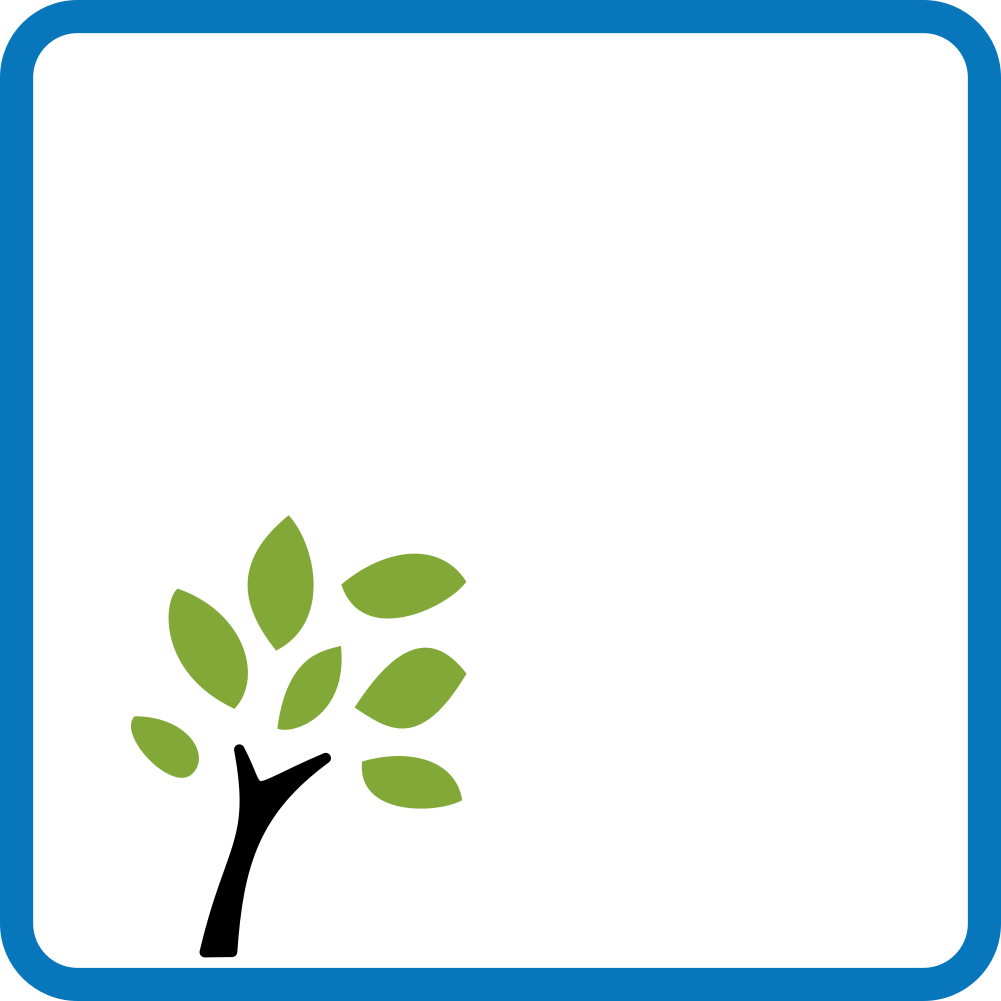 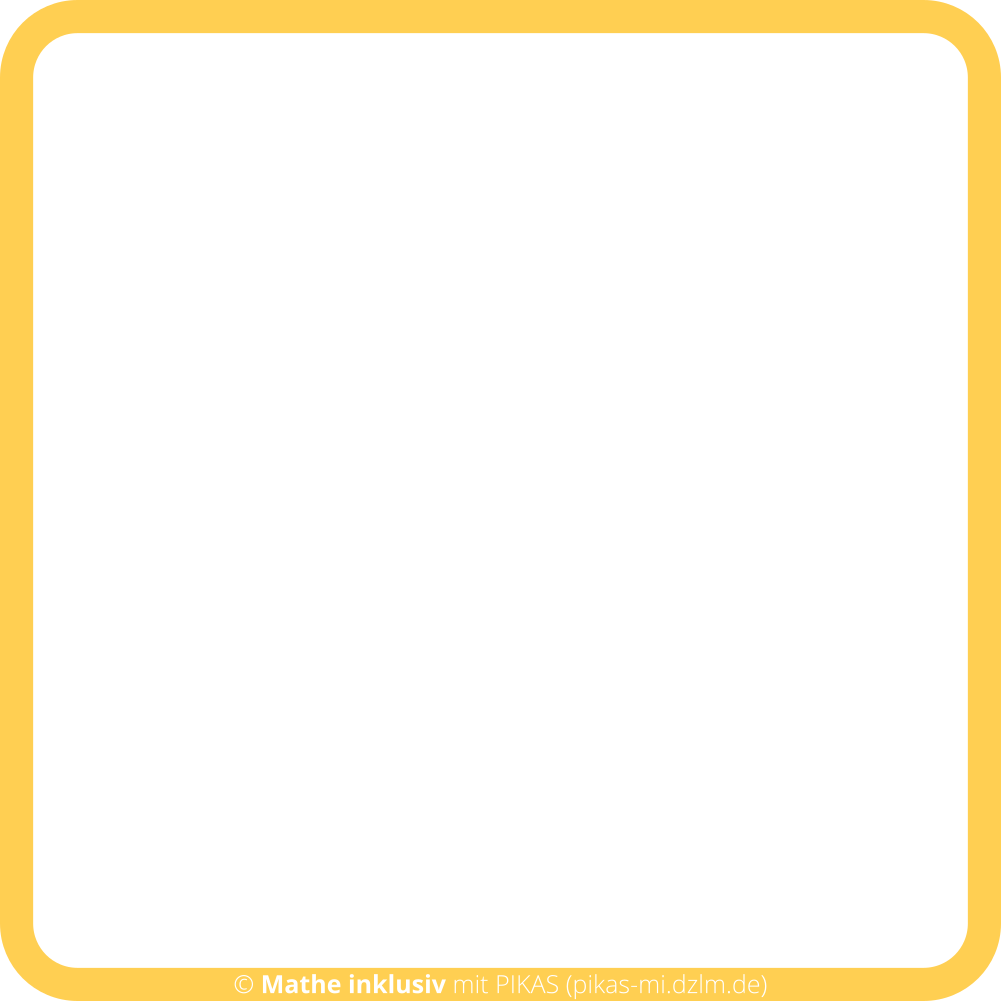 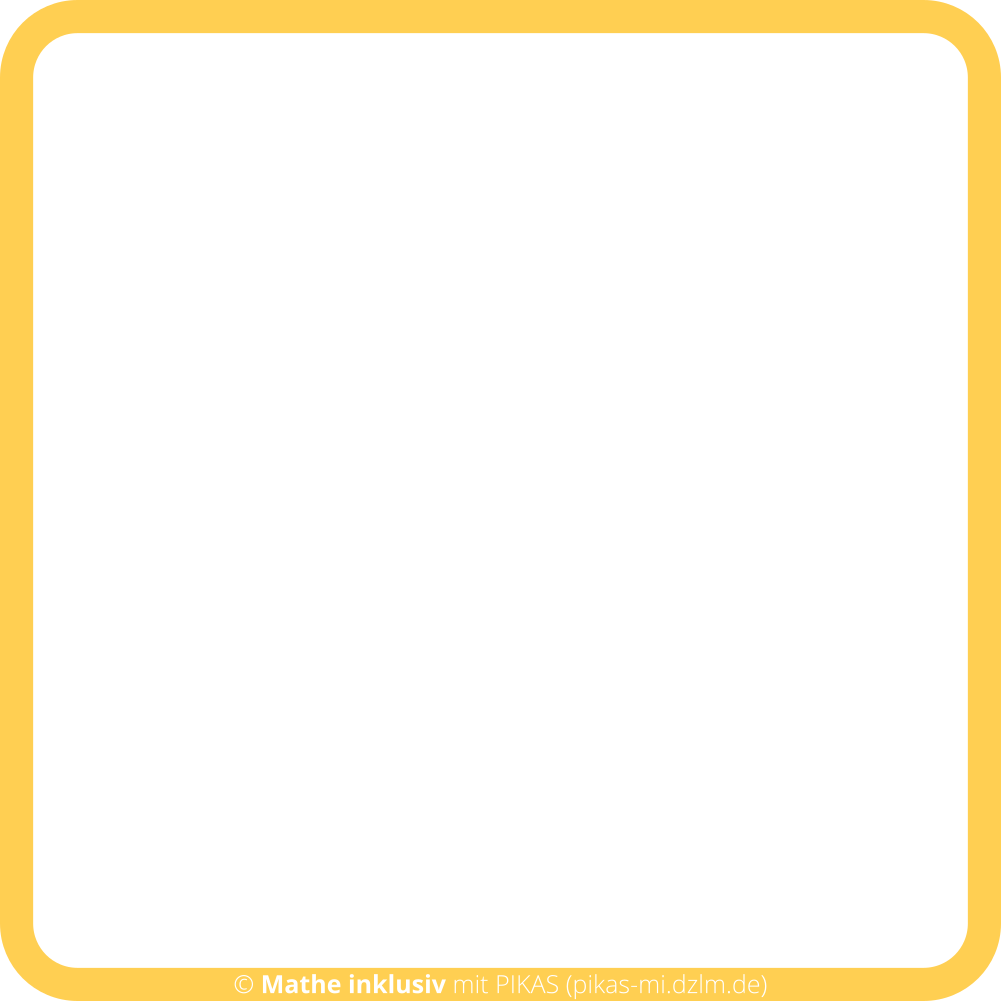 6  2
6  1
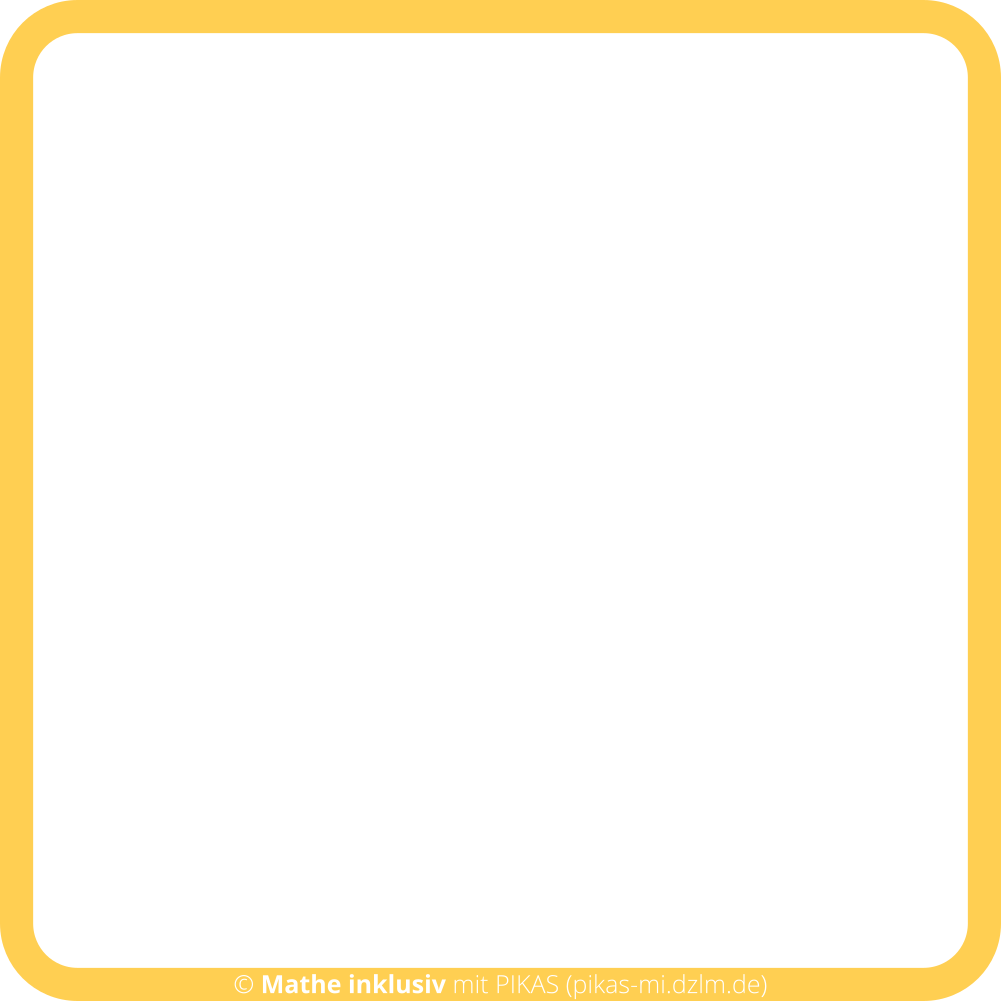 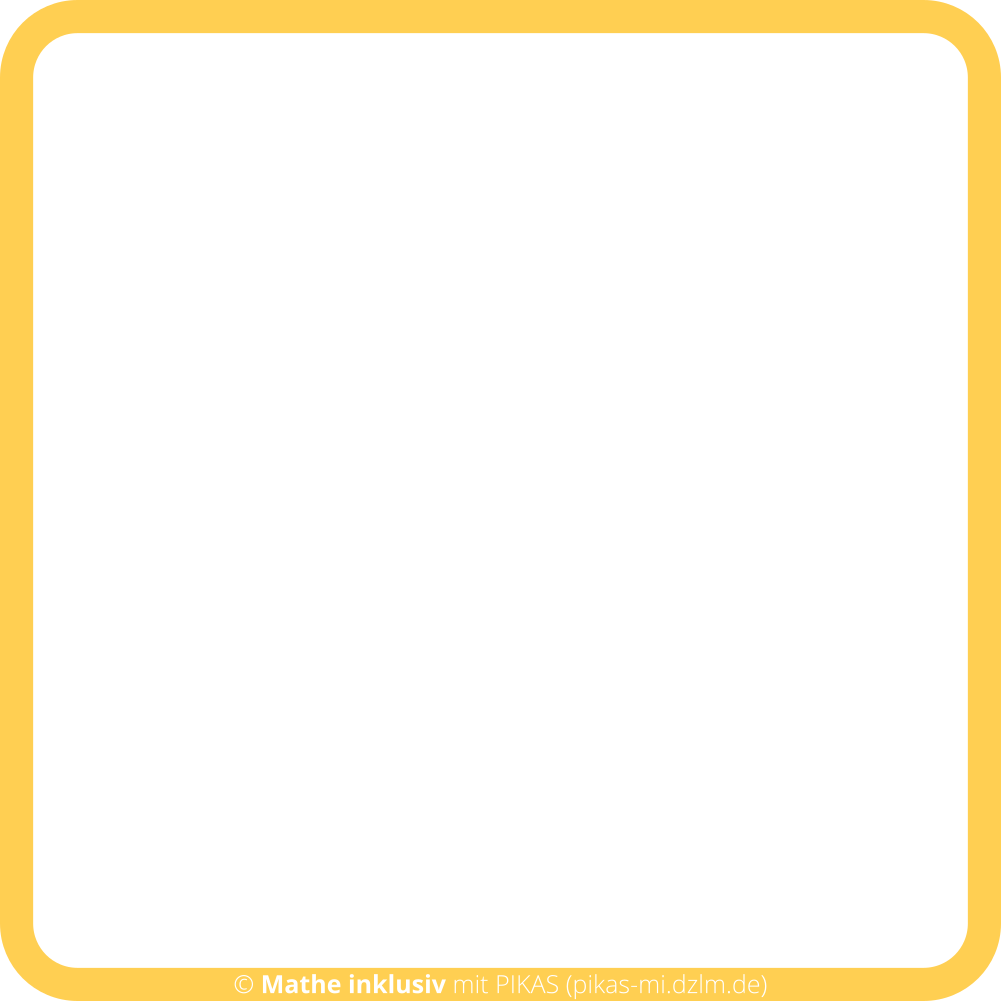 6  3
6  4
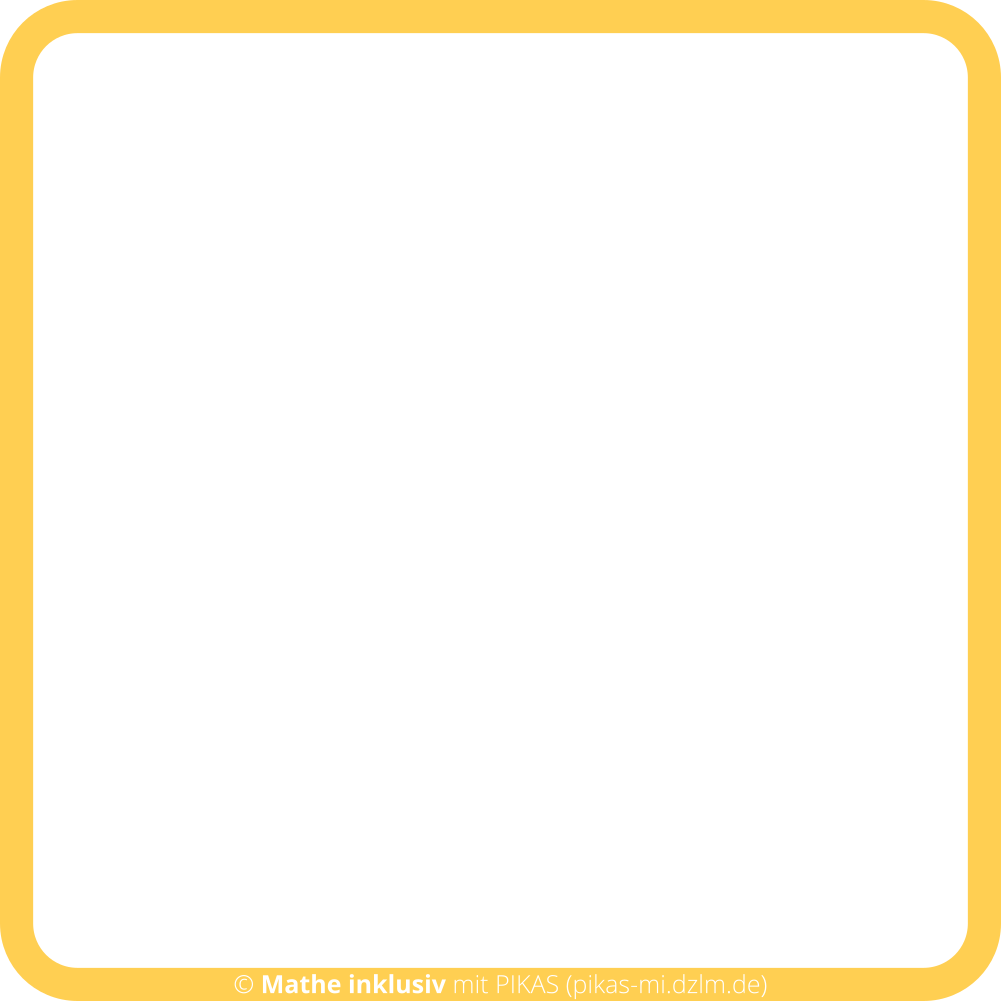 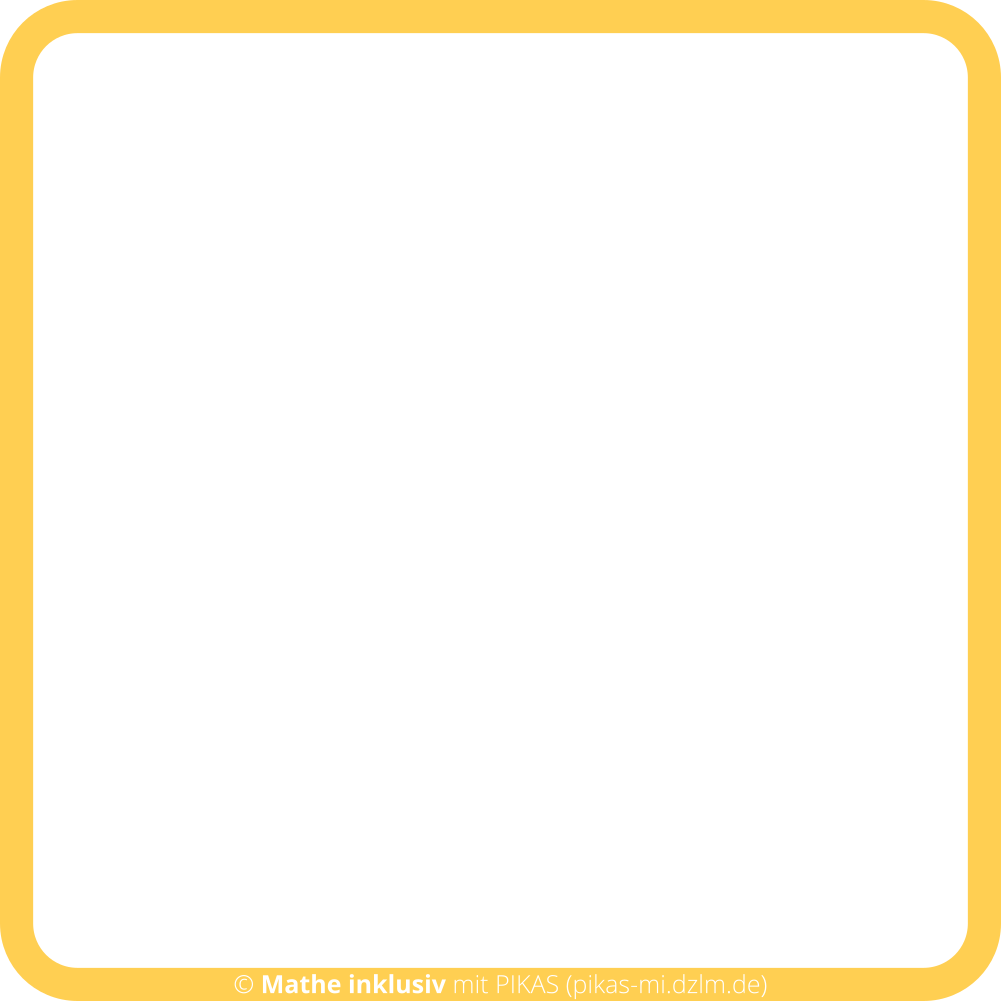 6  6
6  5
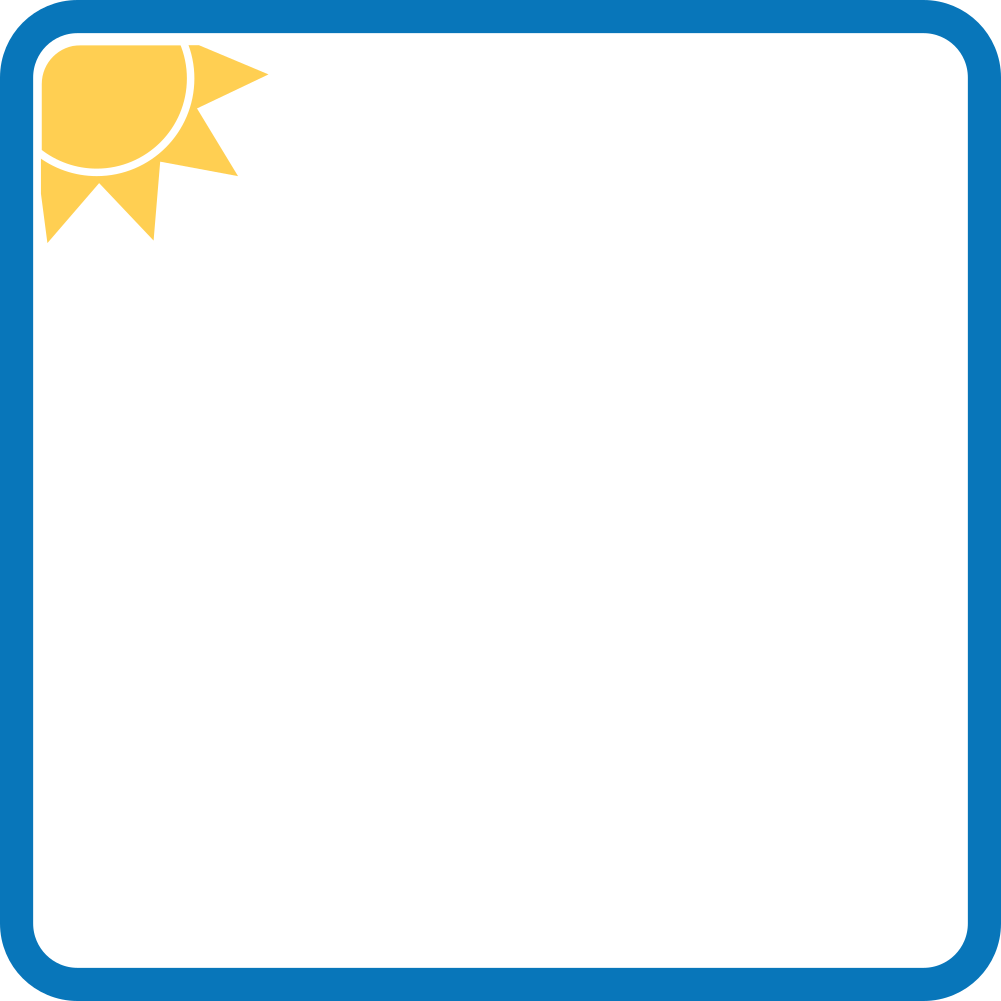 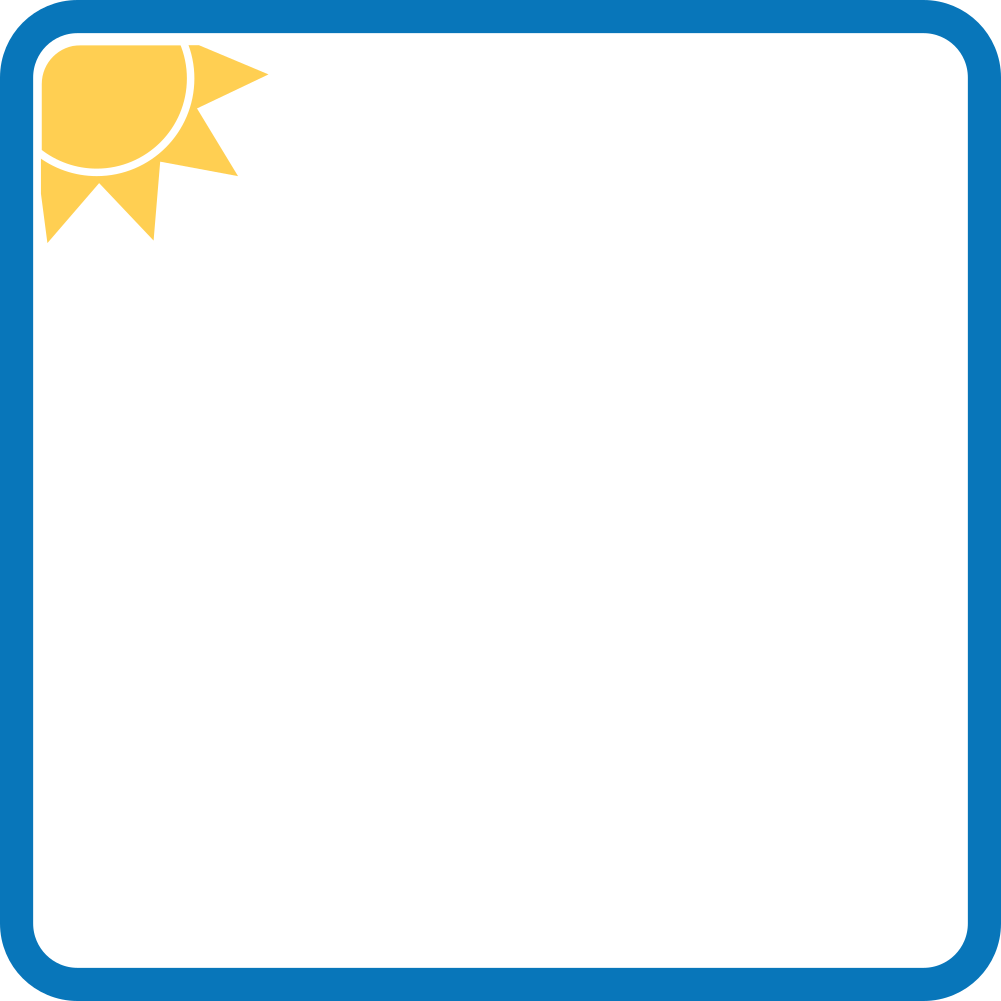 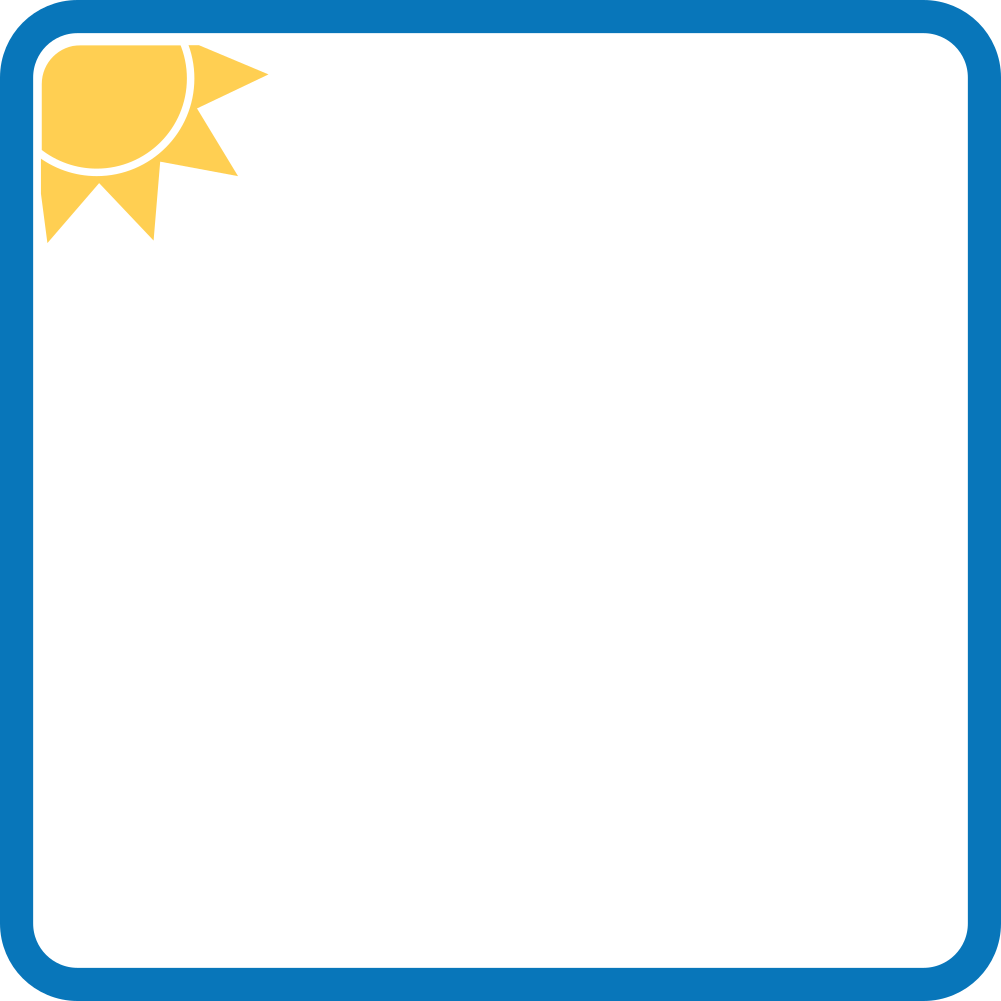 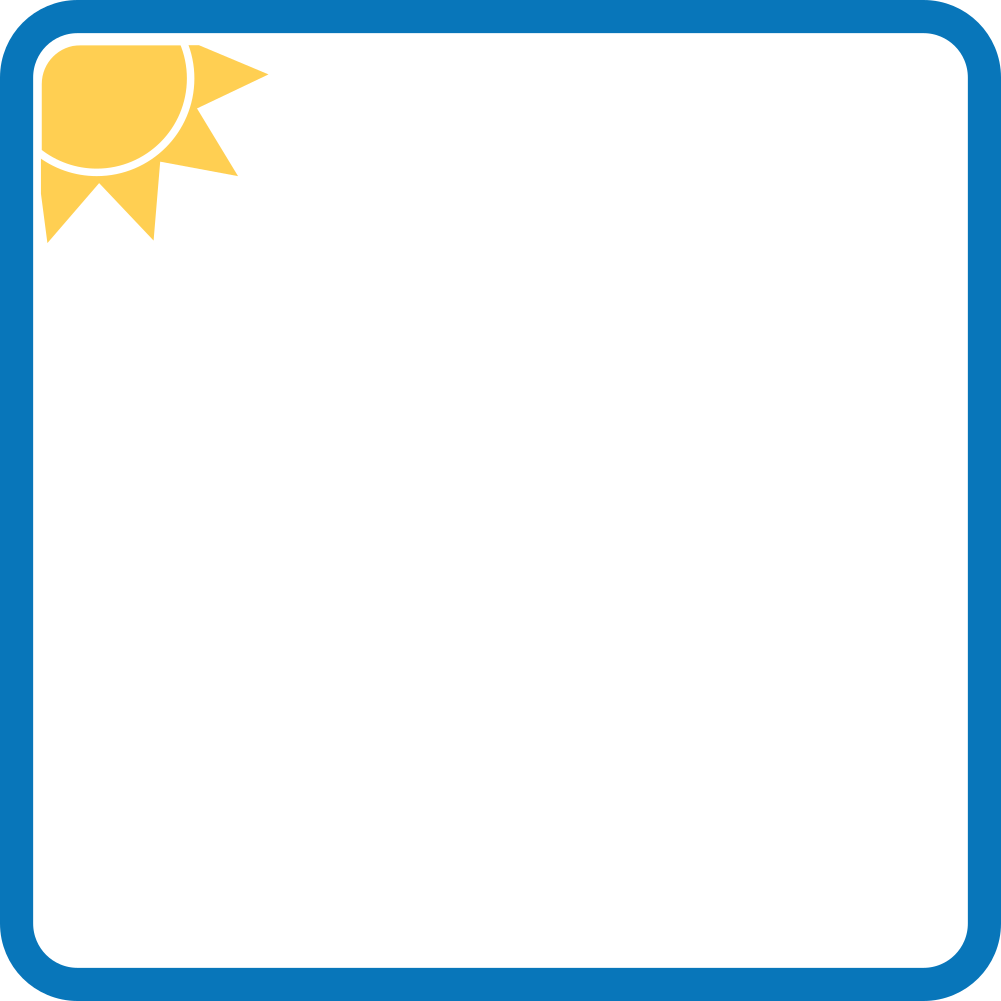 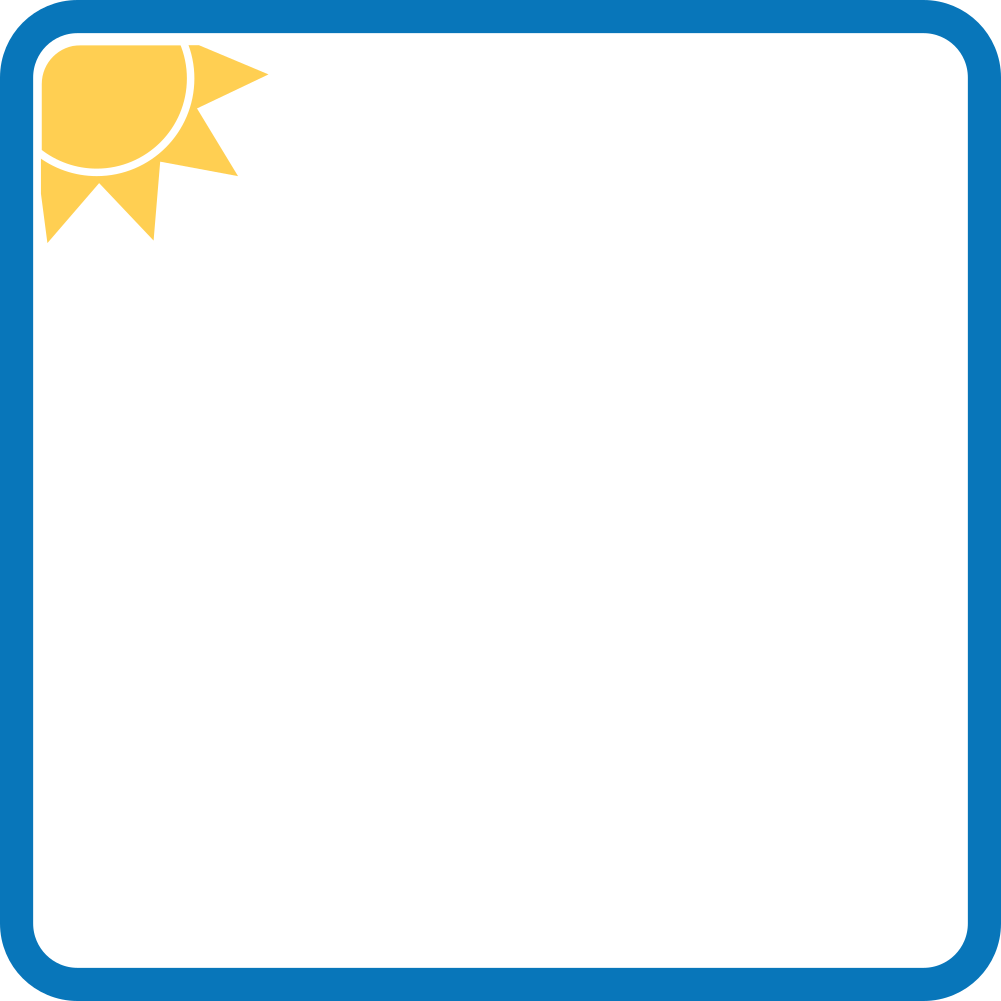 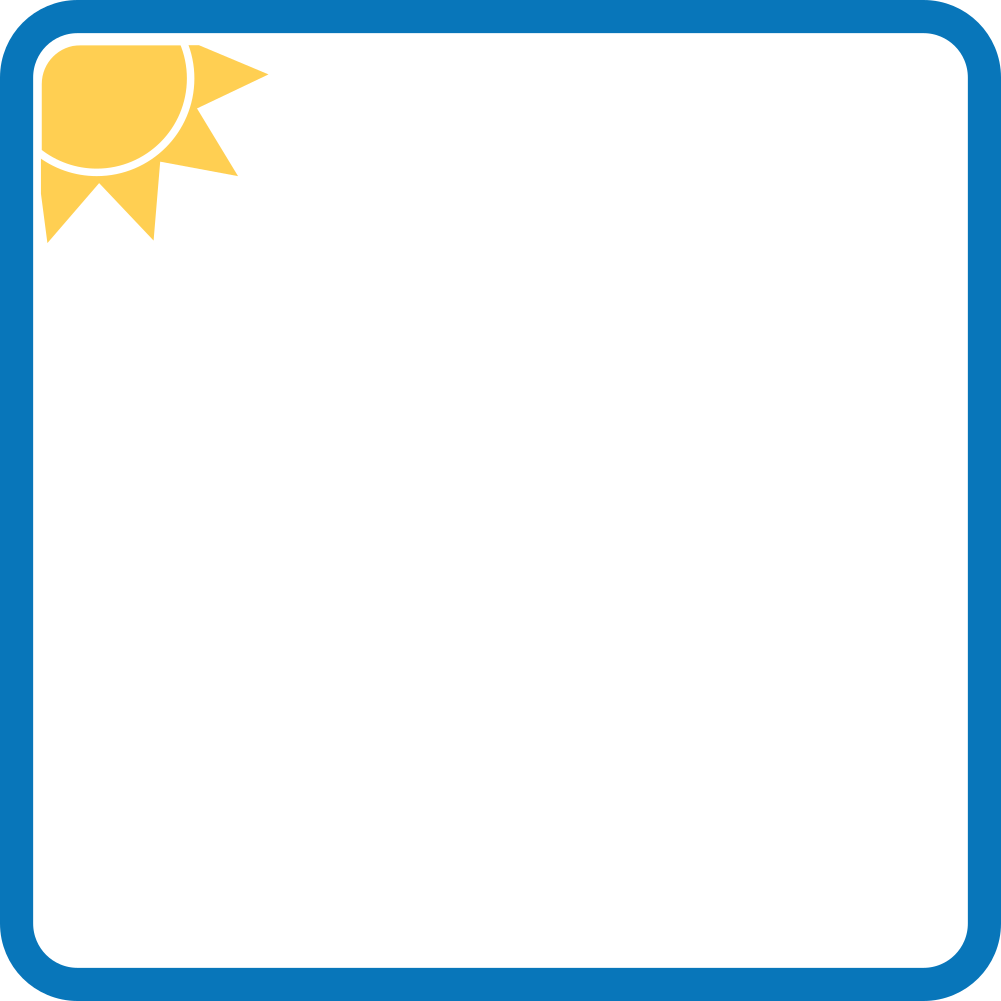 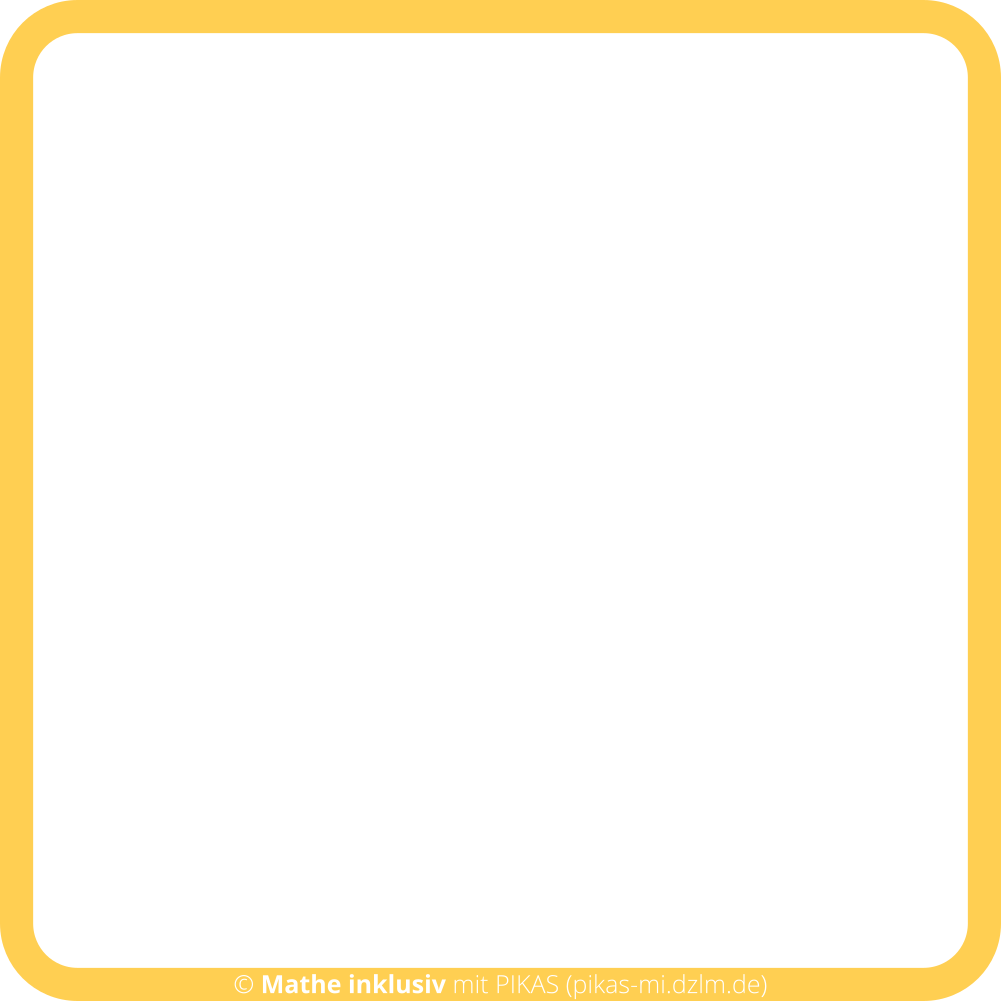 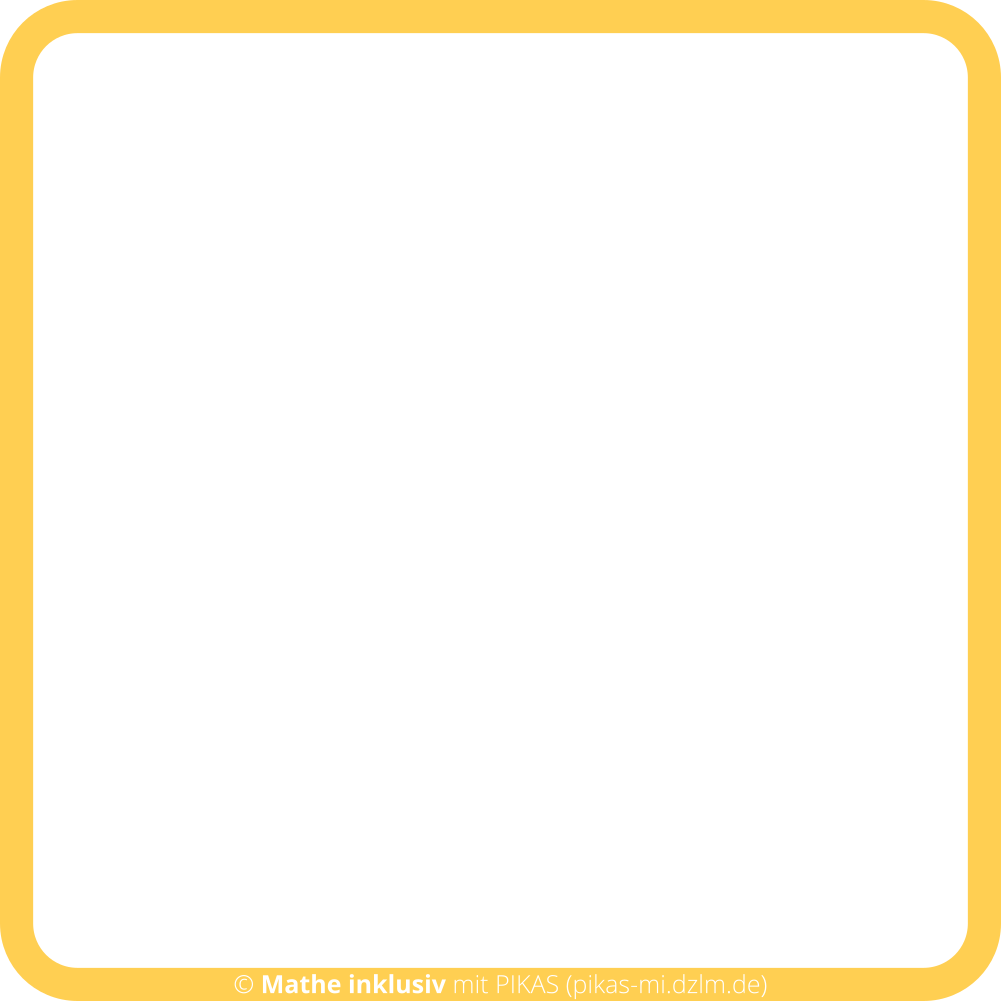 6  8
6  7
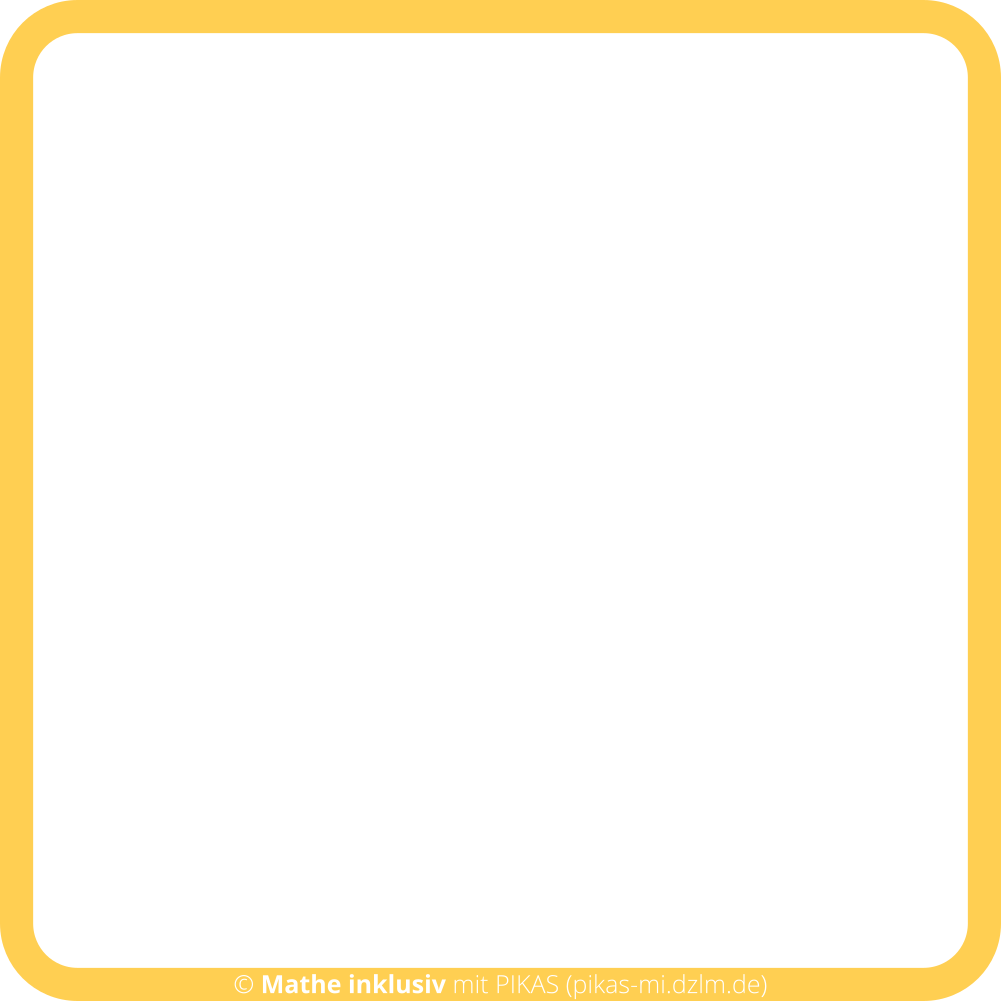 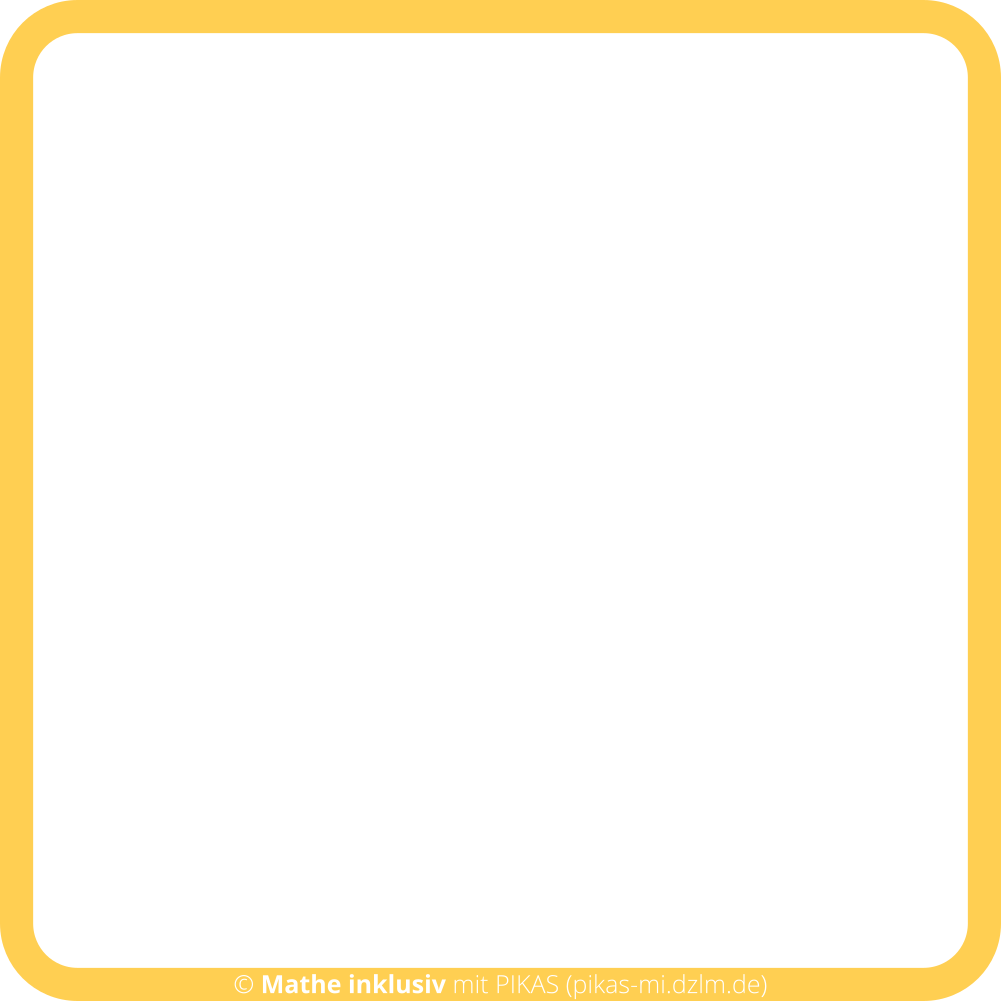 6  9
6  10
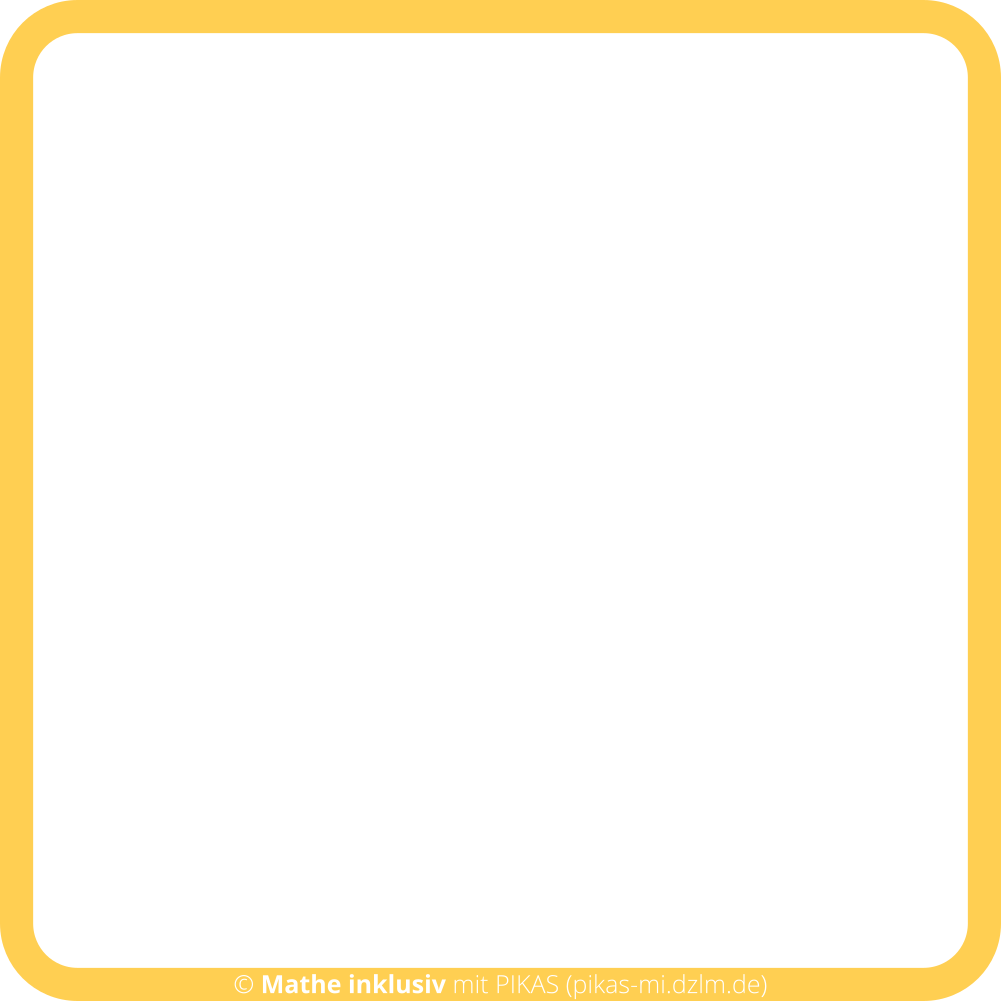 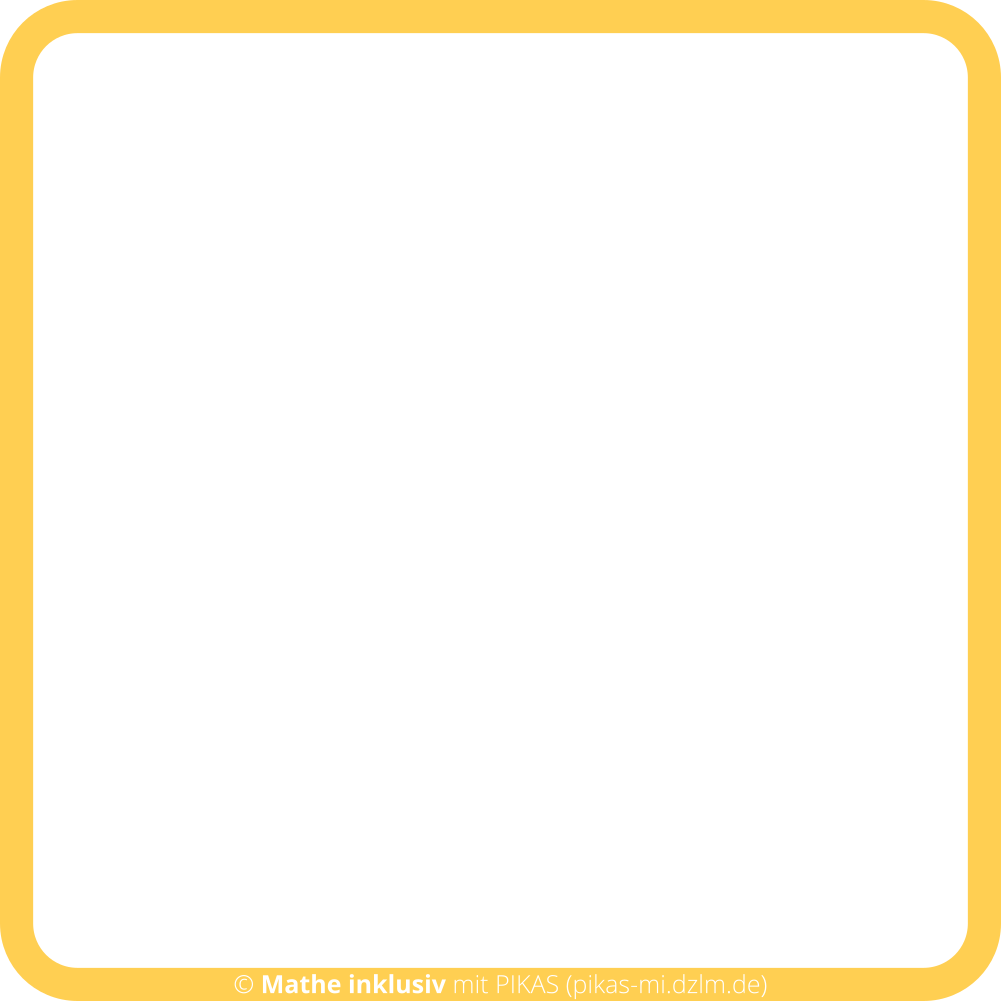 9  1
9  2
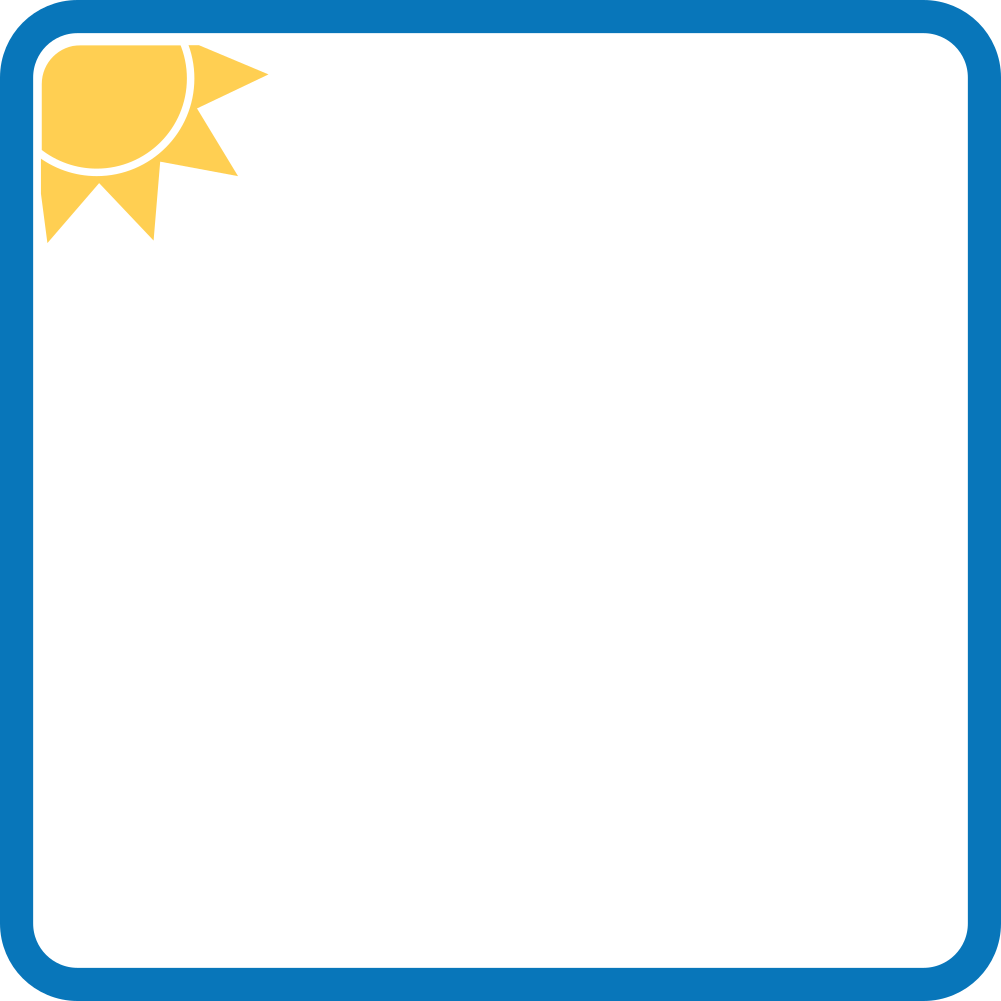 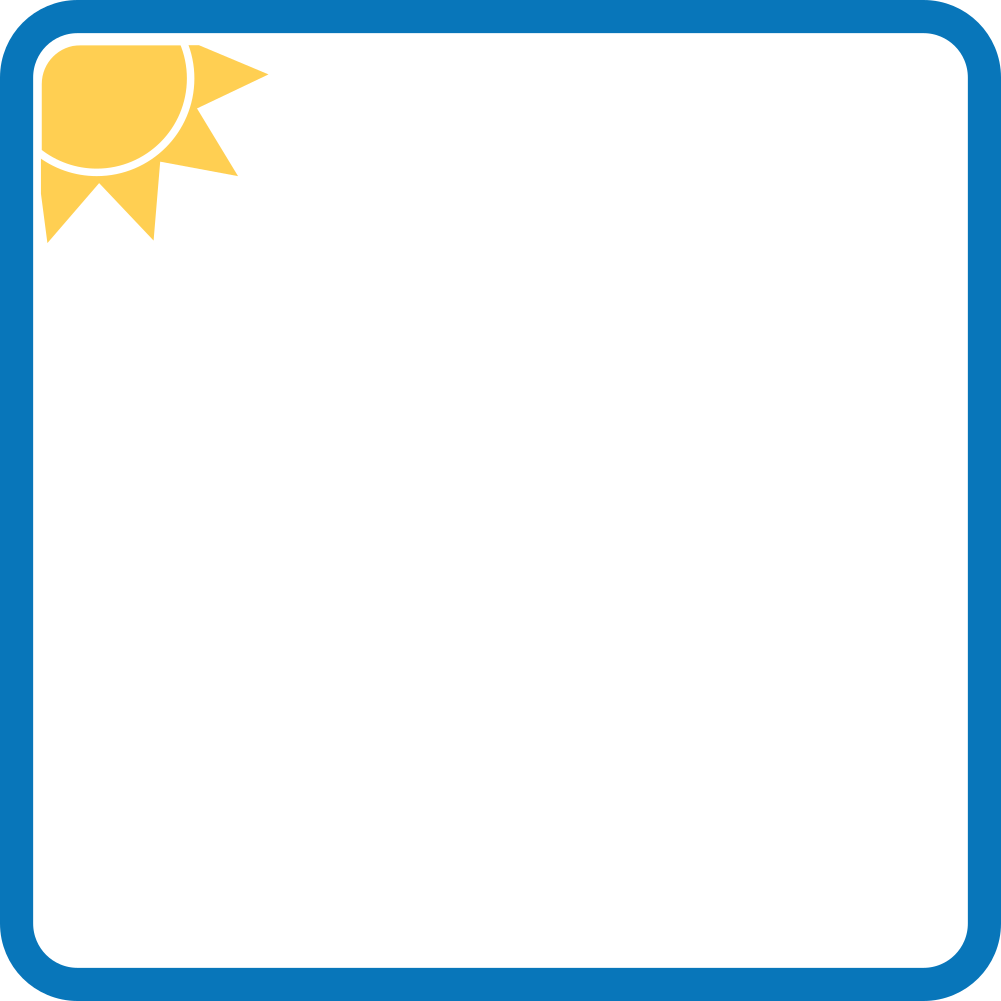 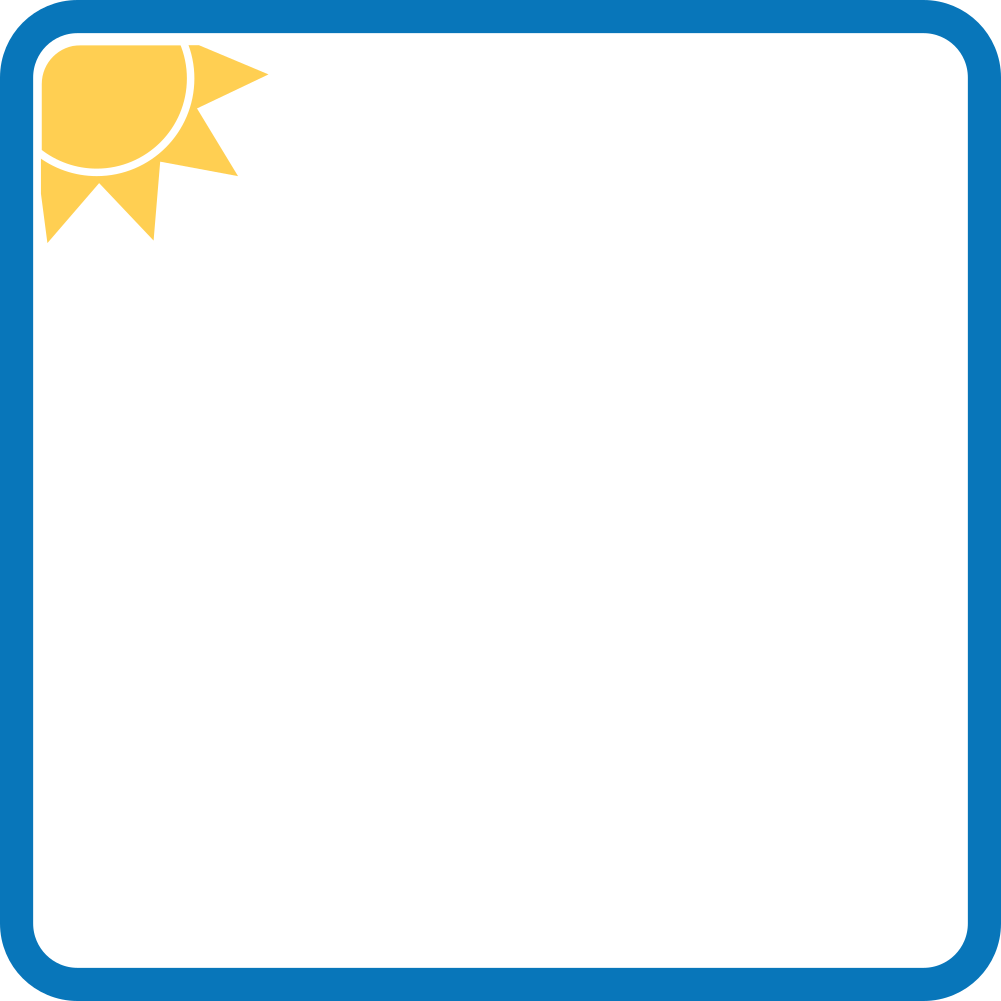 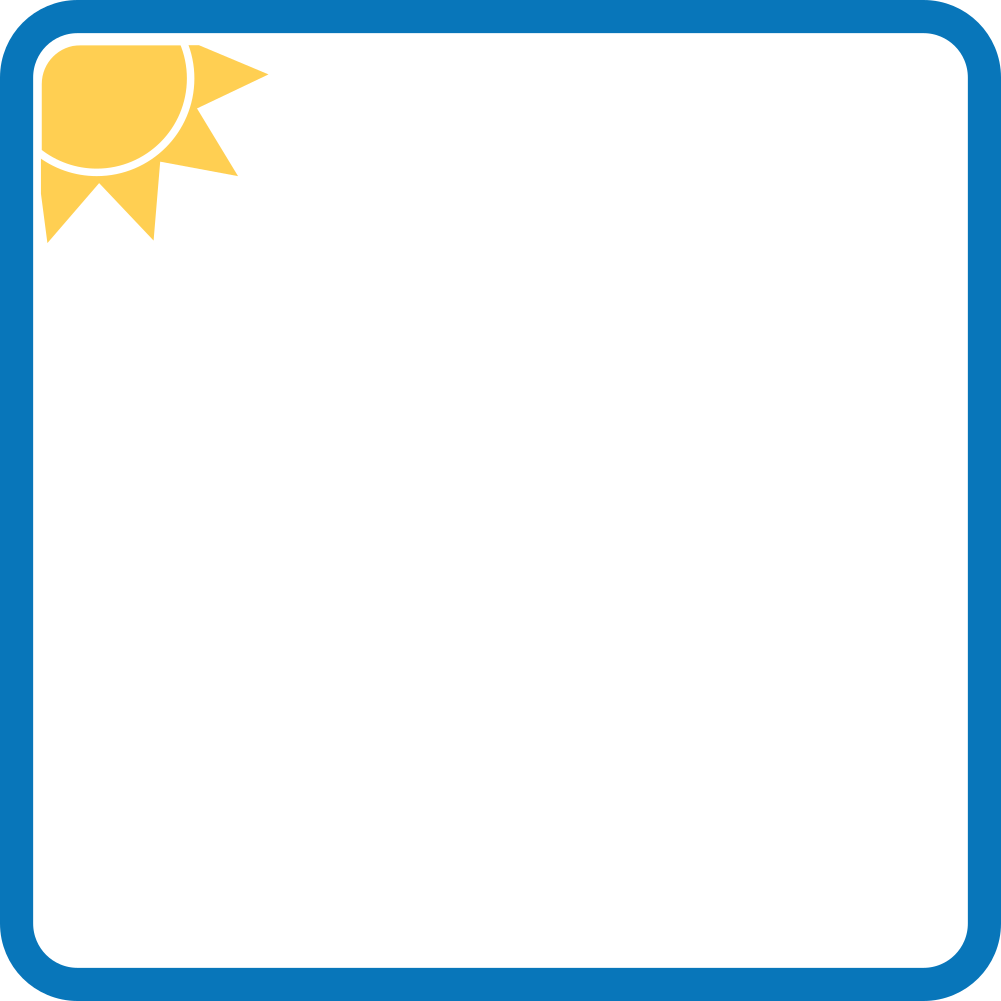 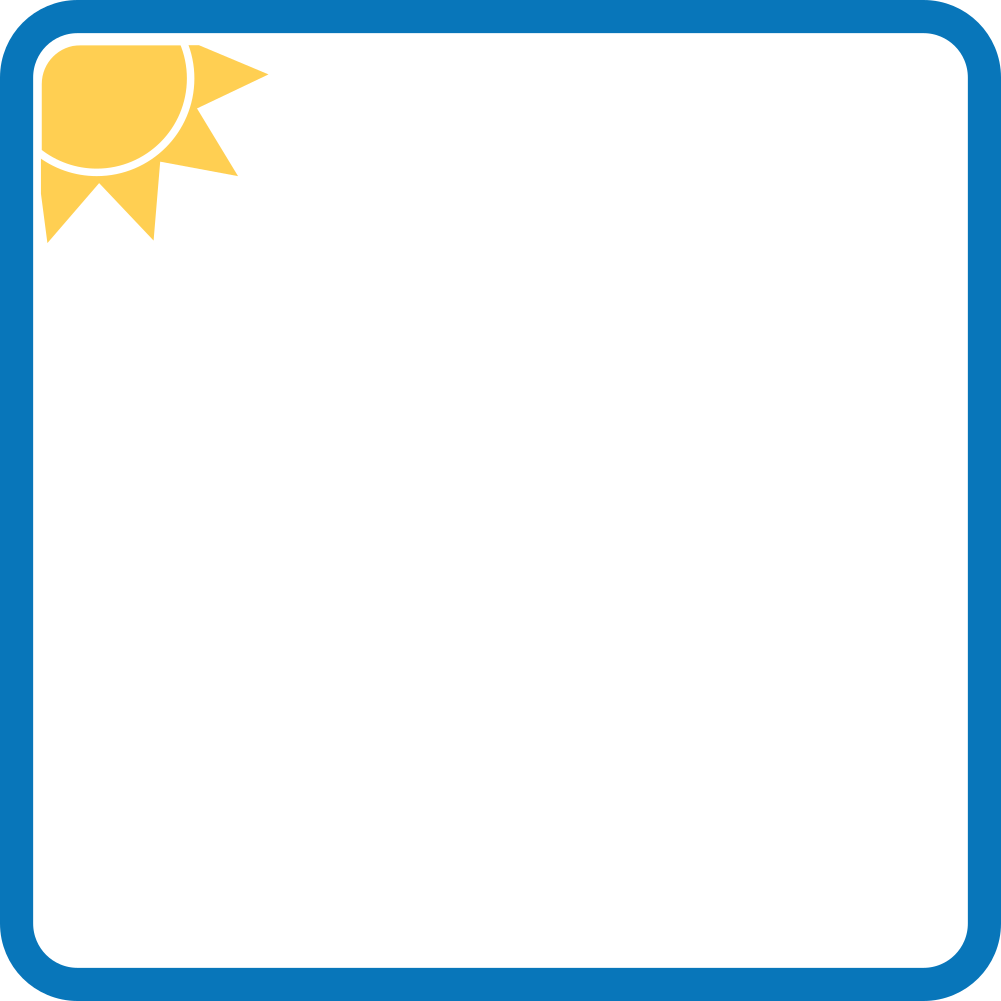 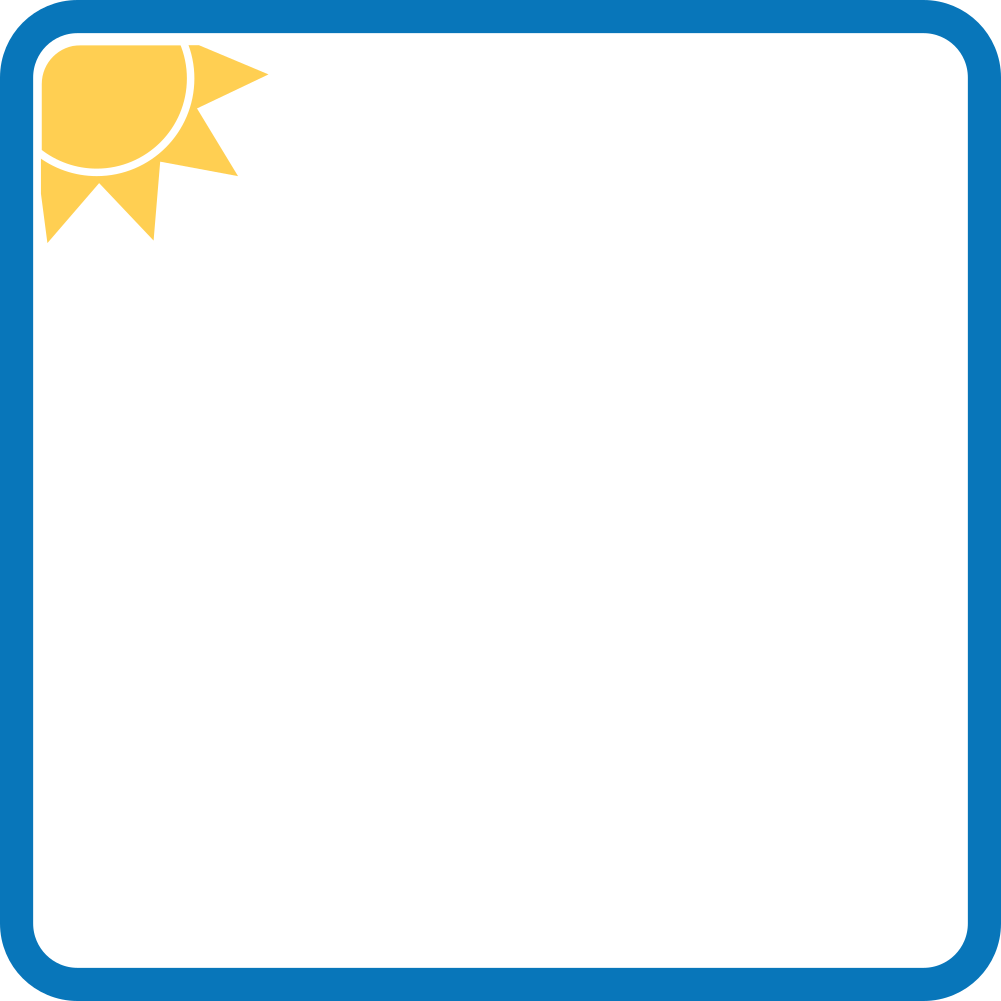 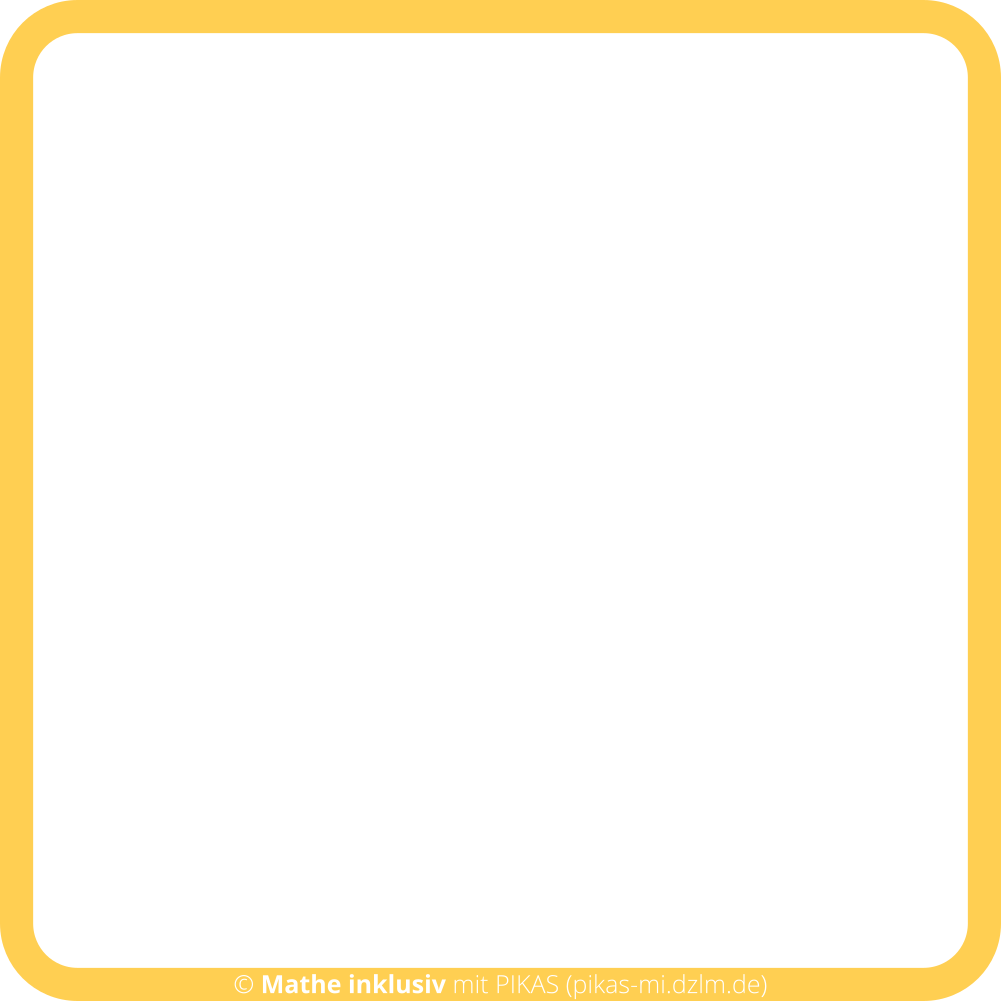 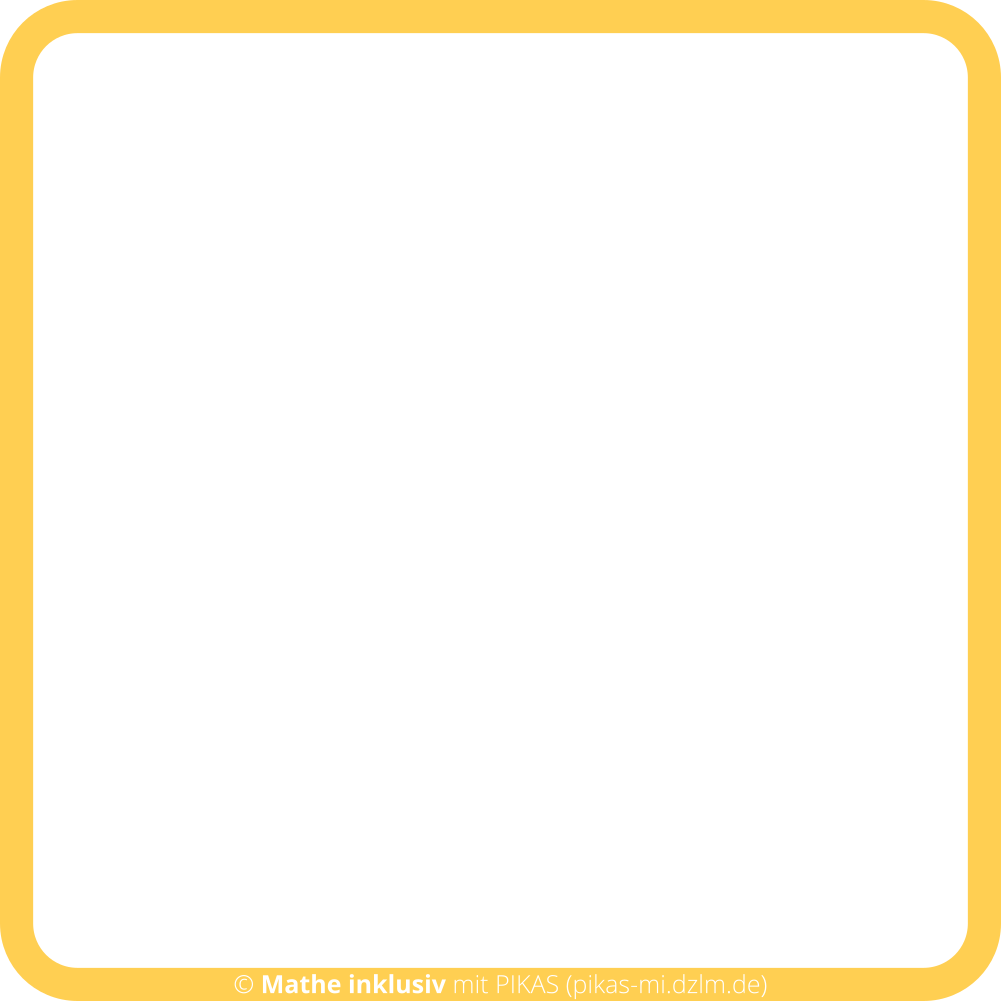 9  4
9  3
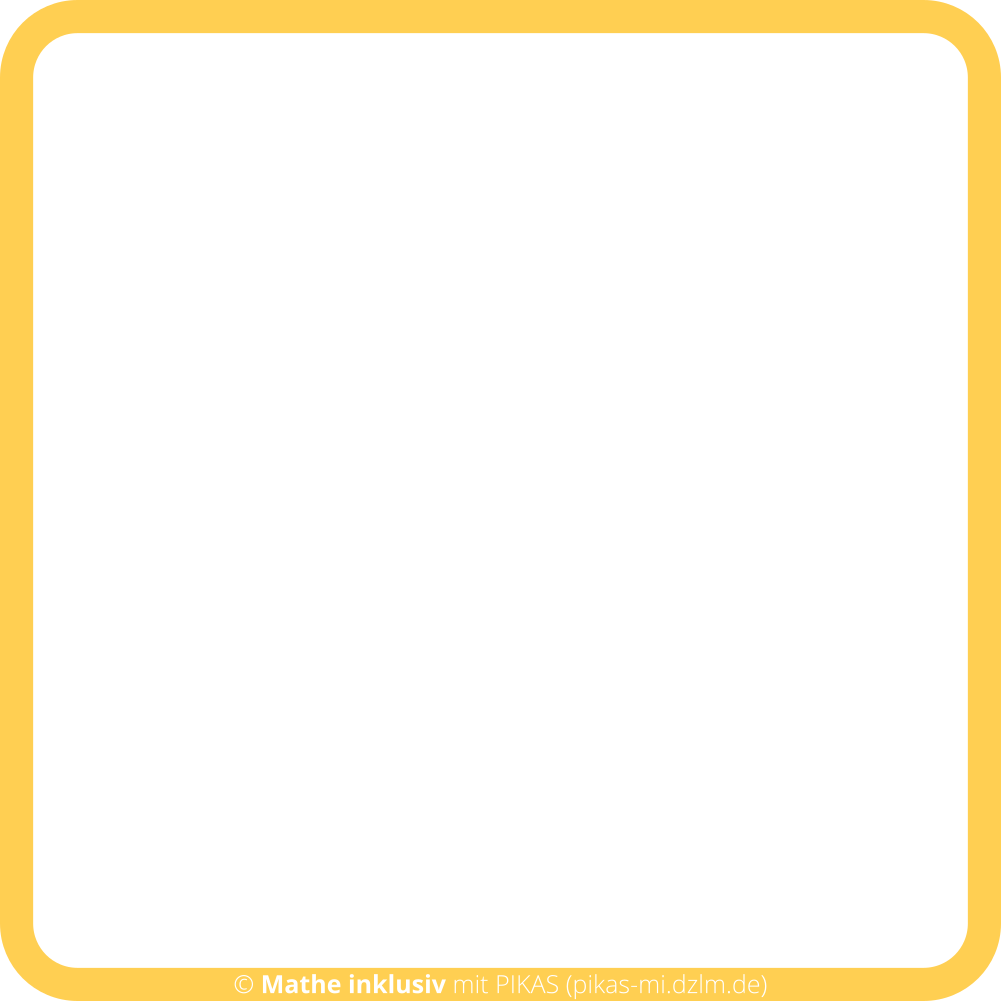 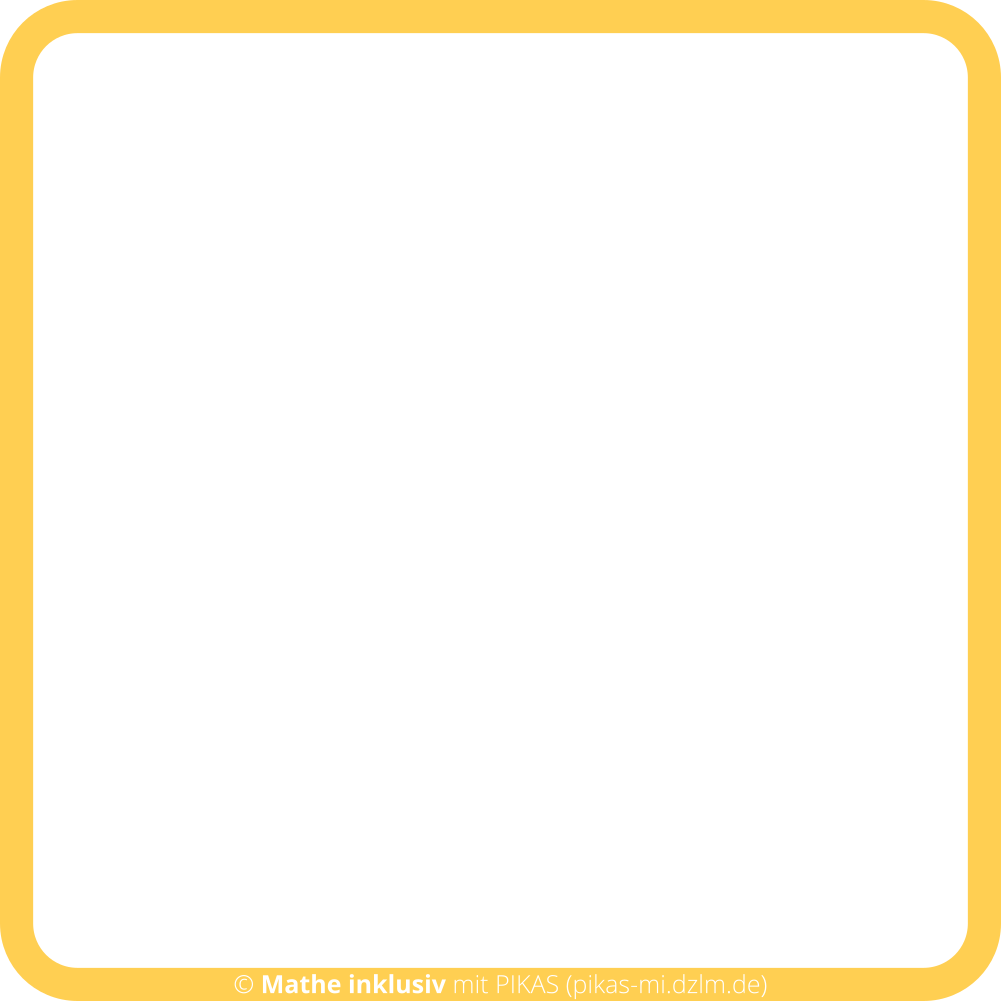 9  5
9  6
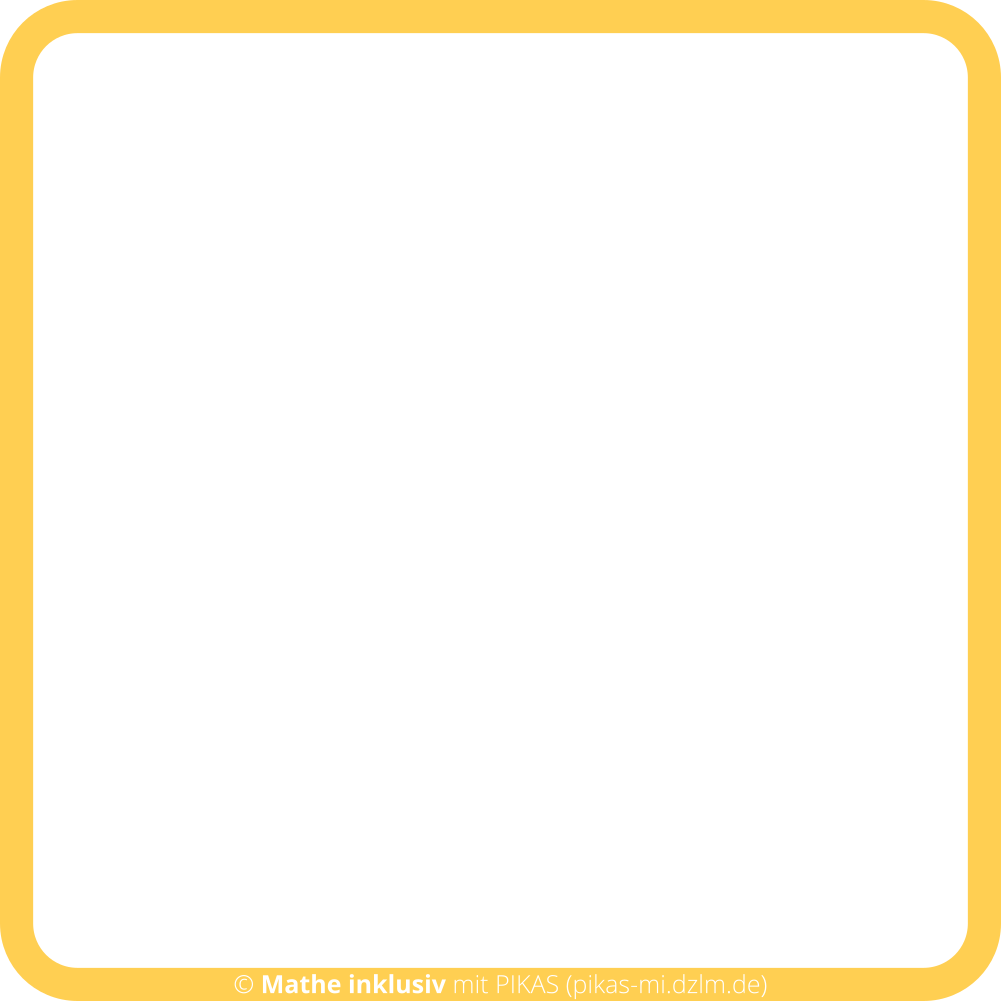 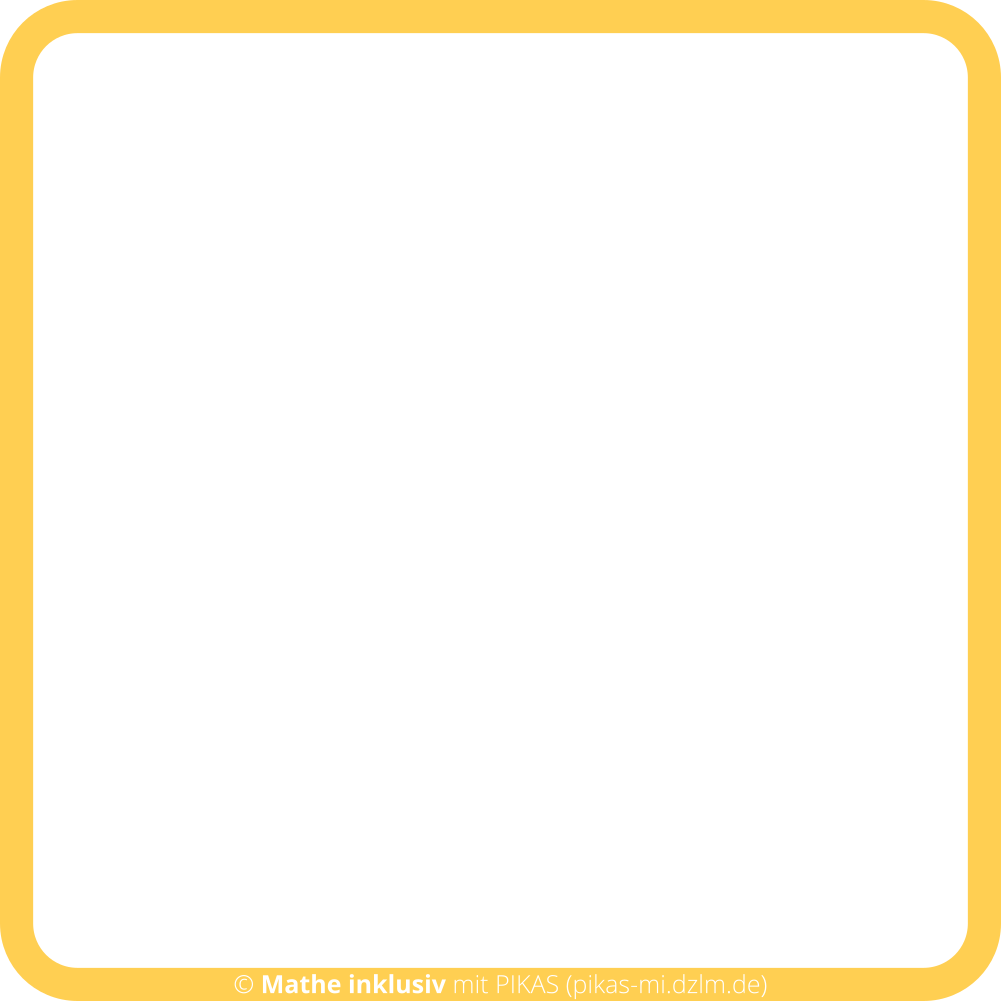 9  7
9  8
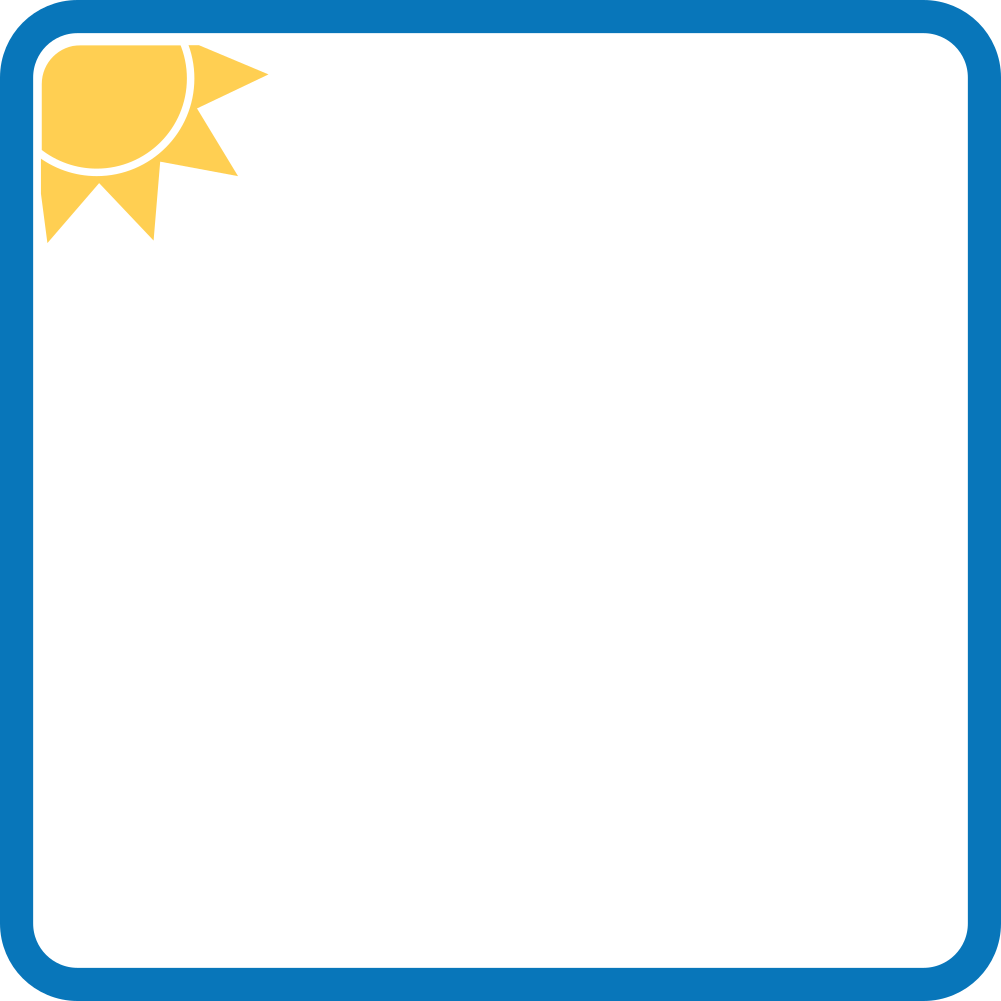 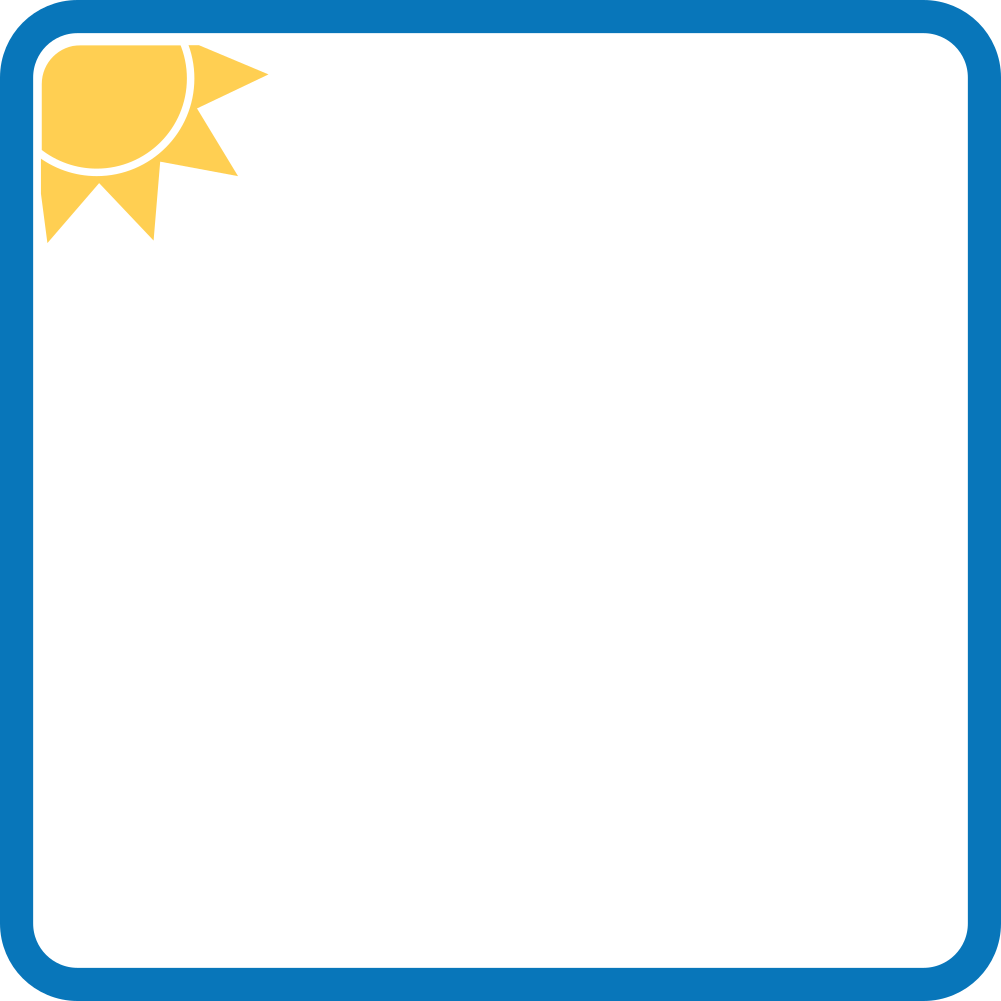 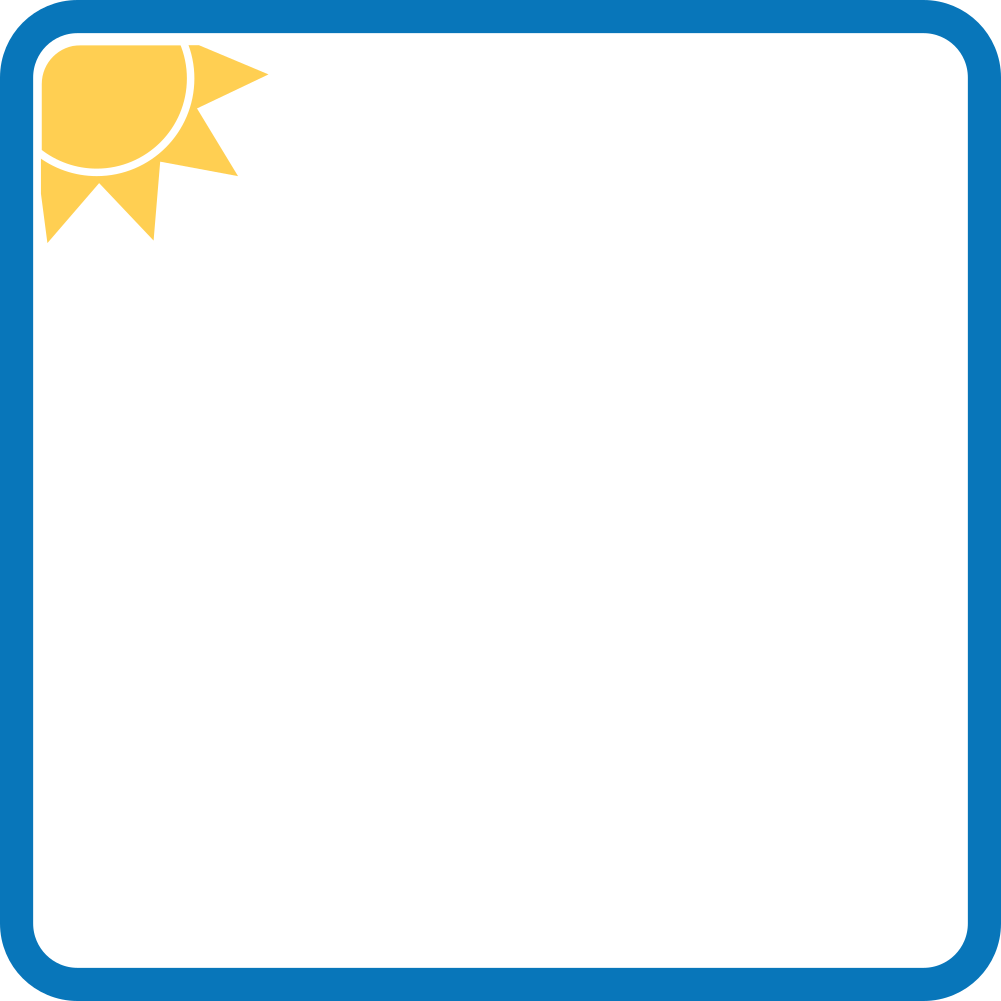 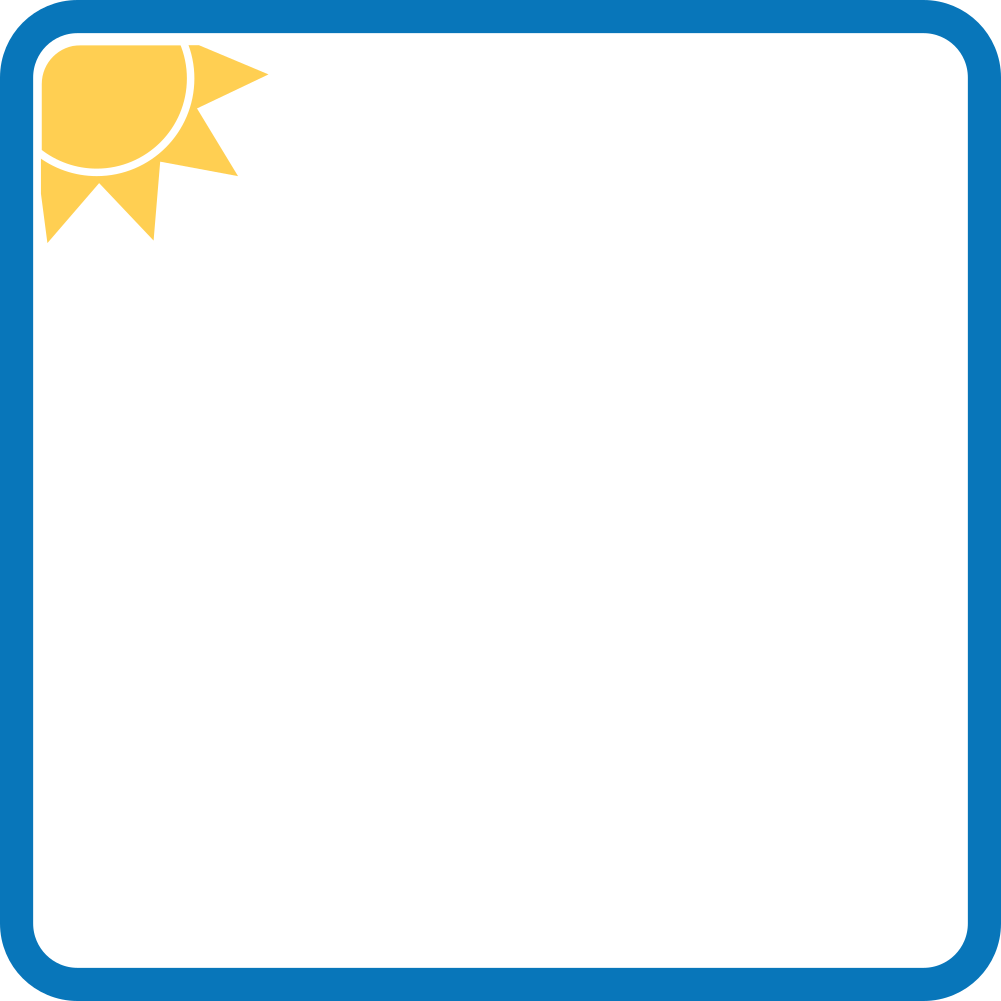 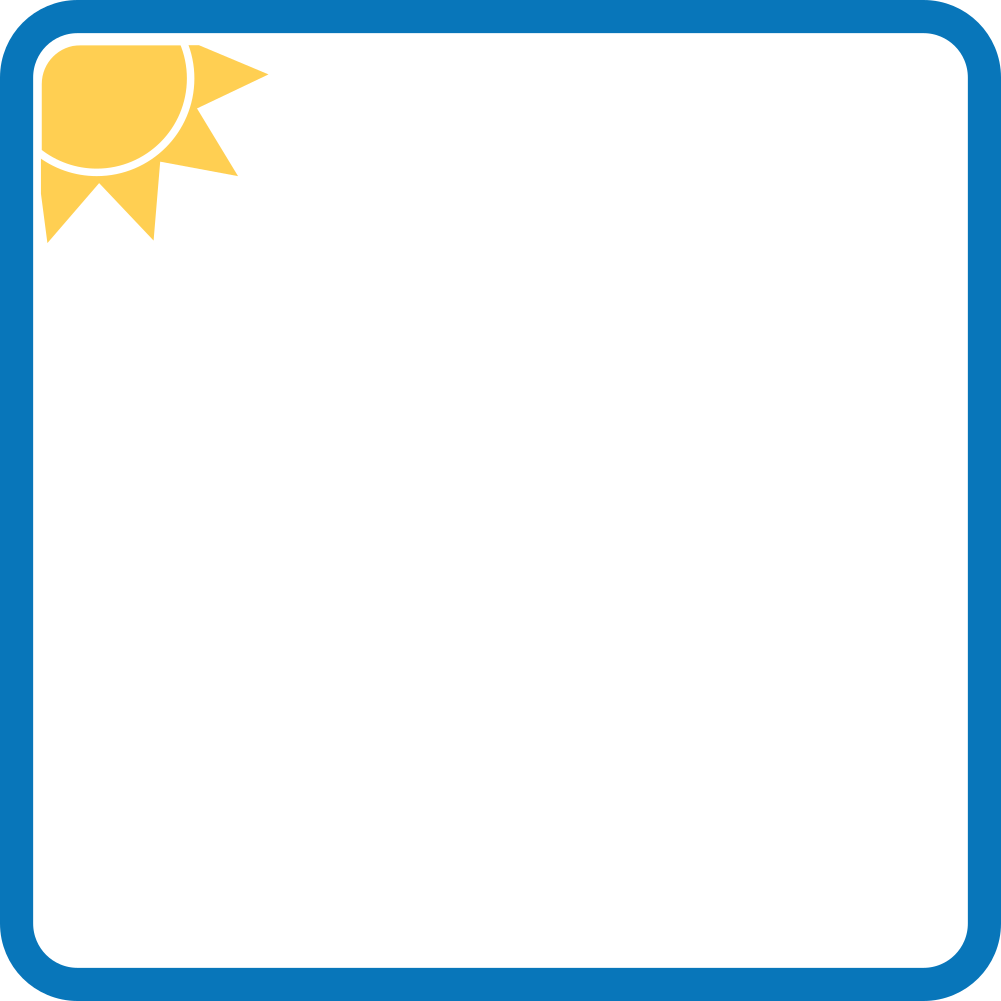 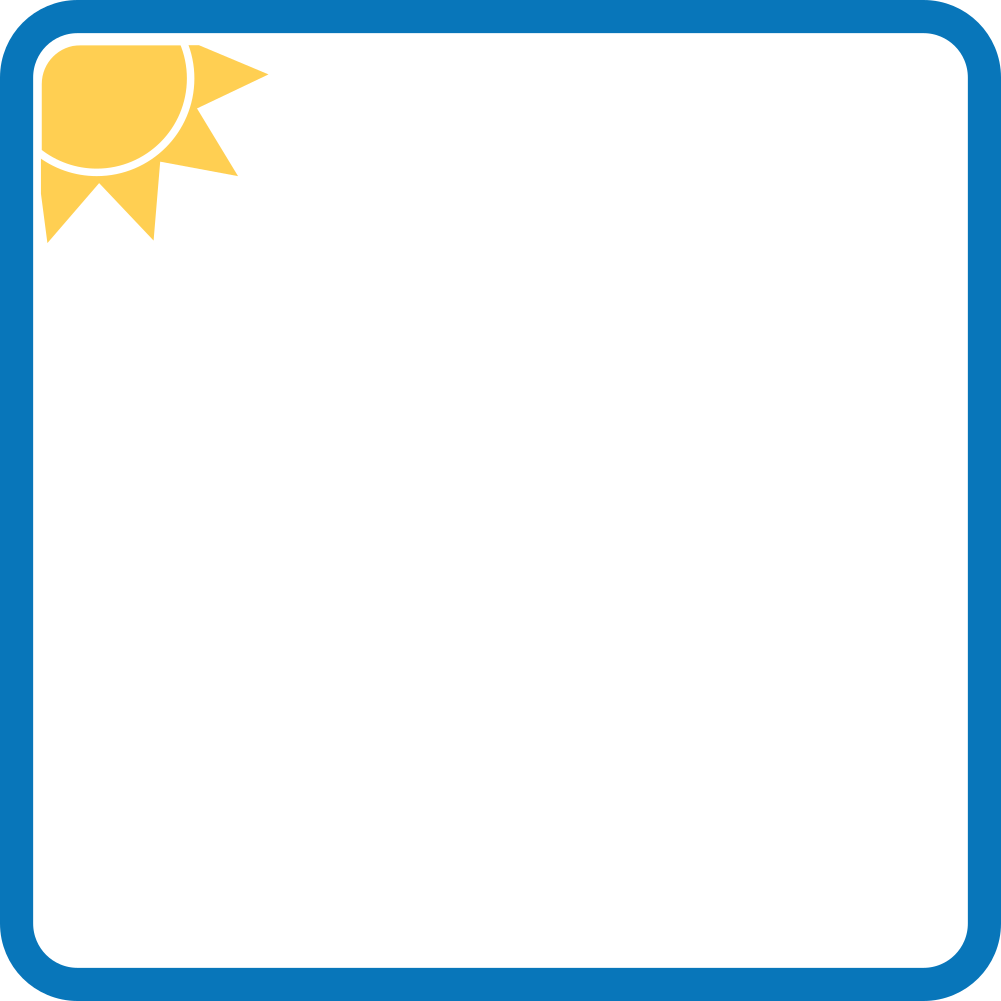 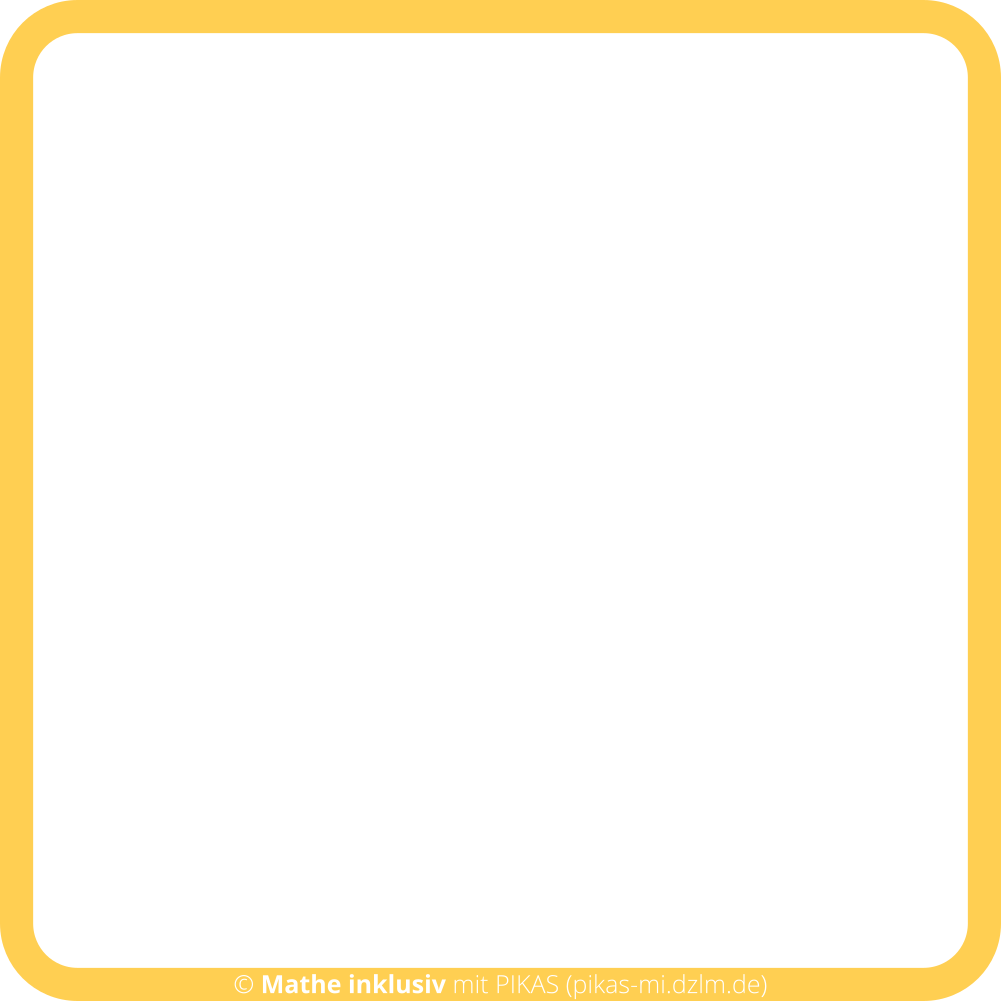 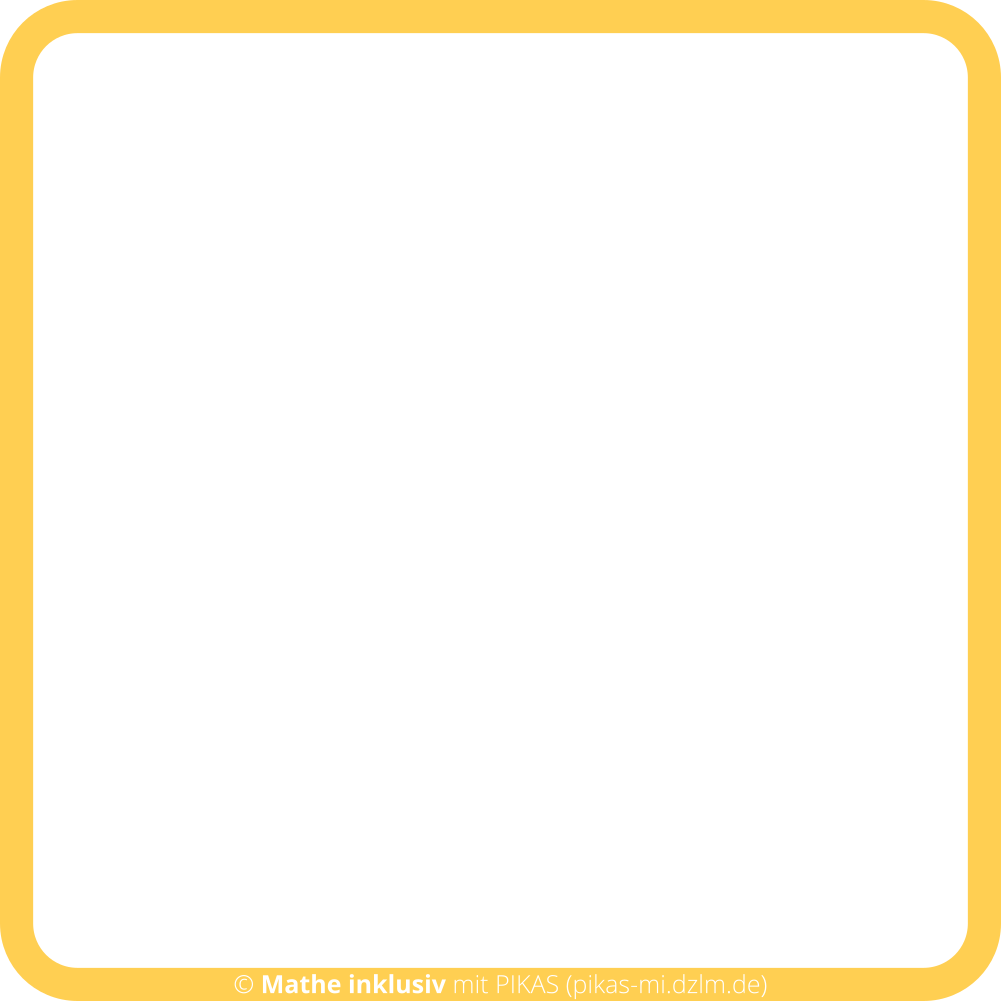 9  10
9  9
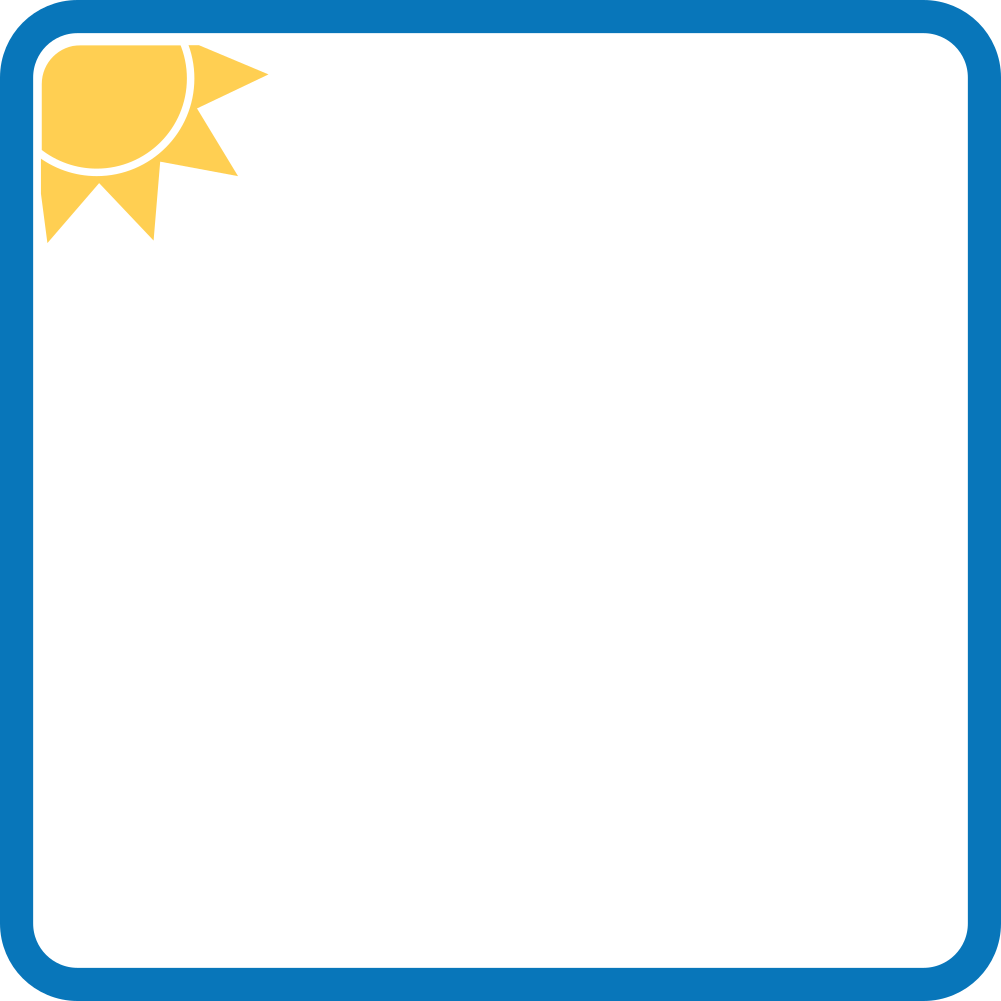 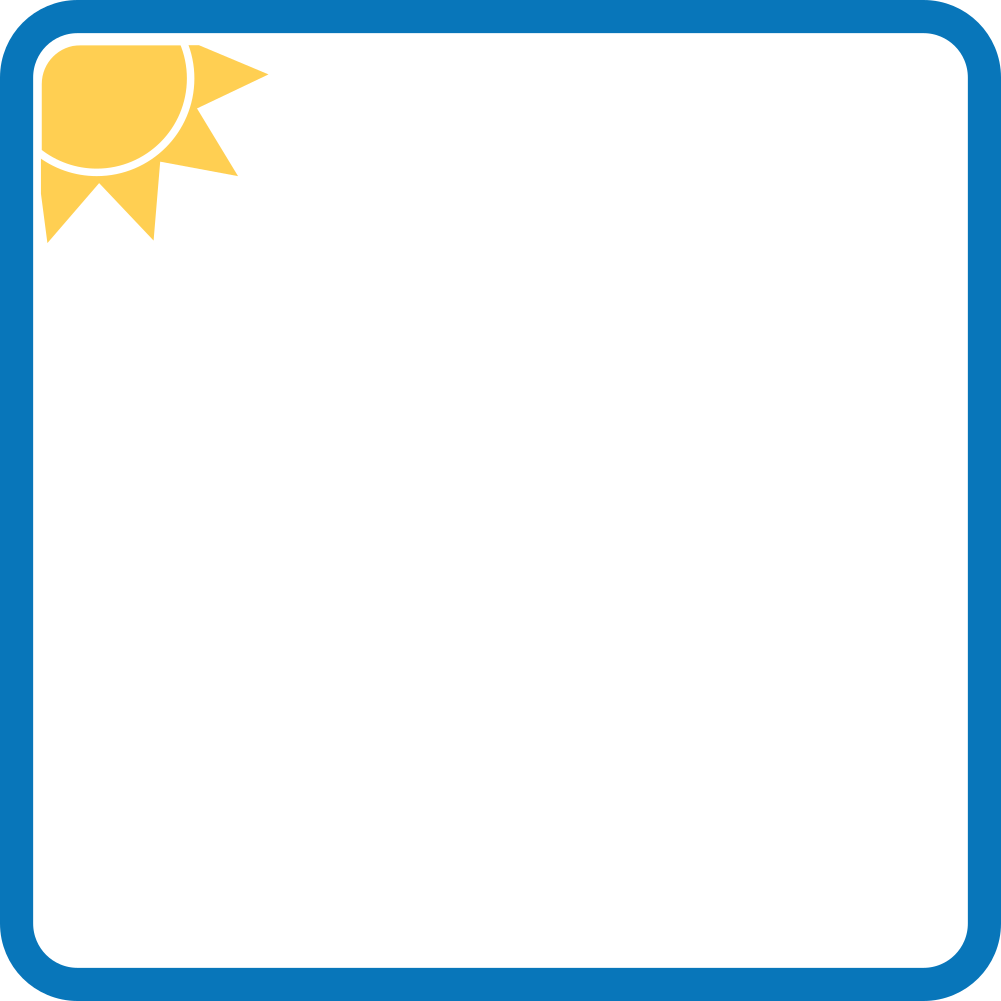 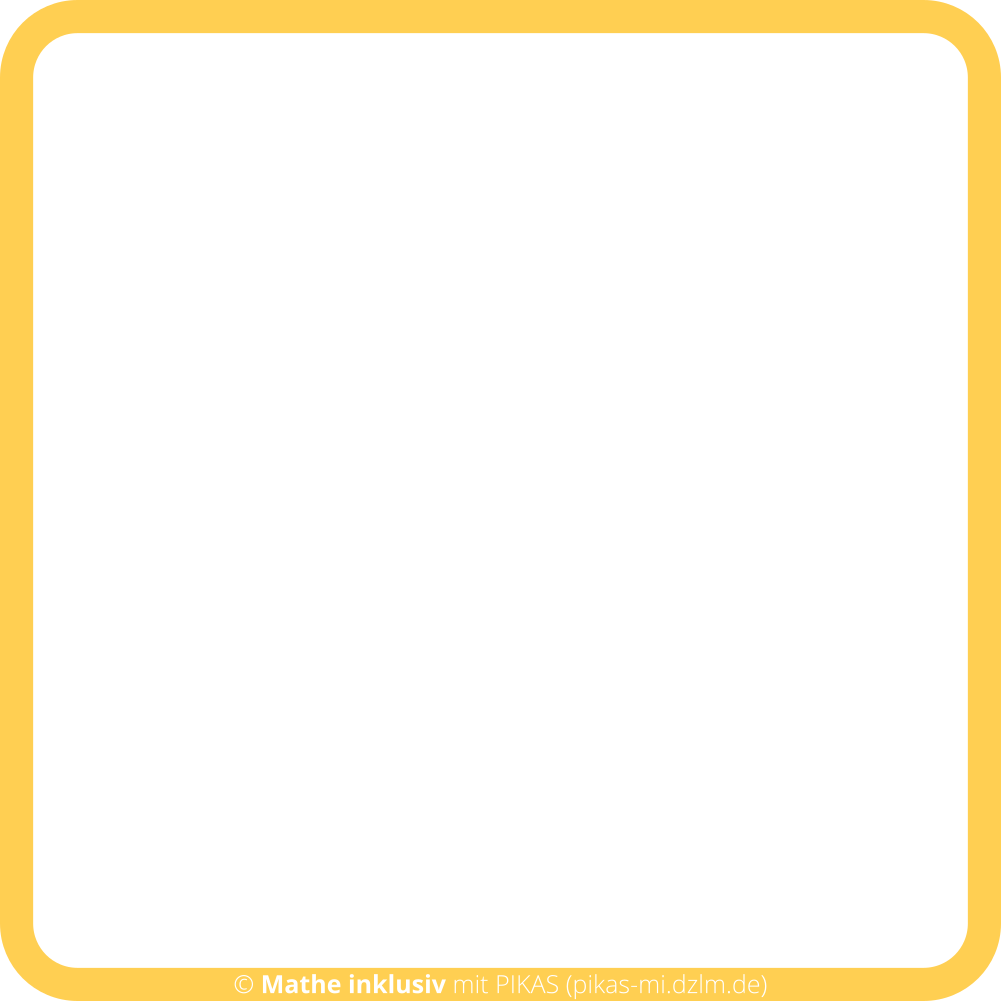 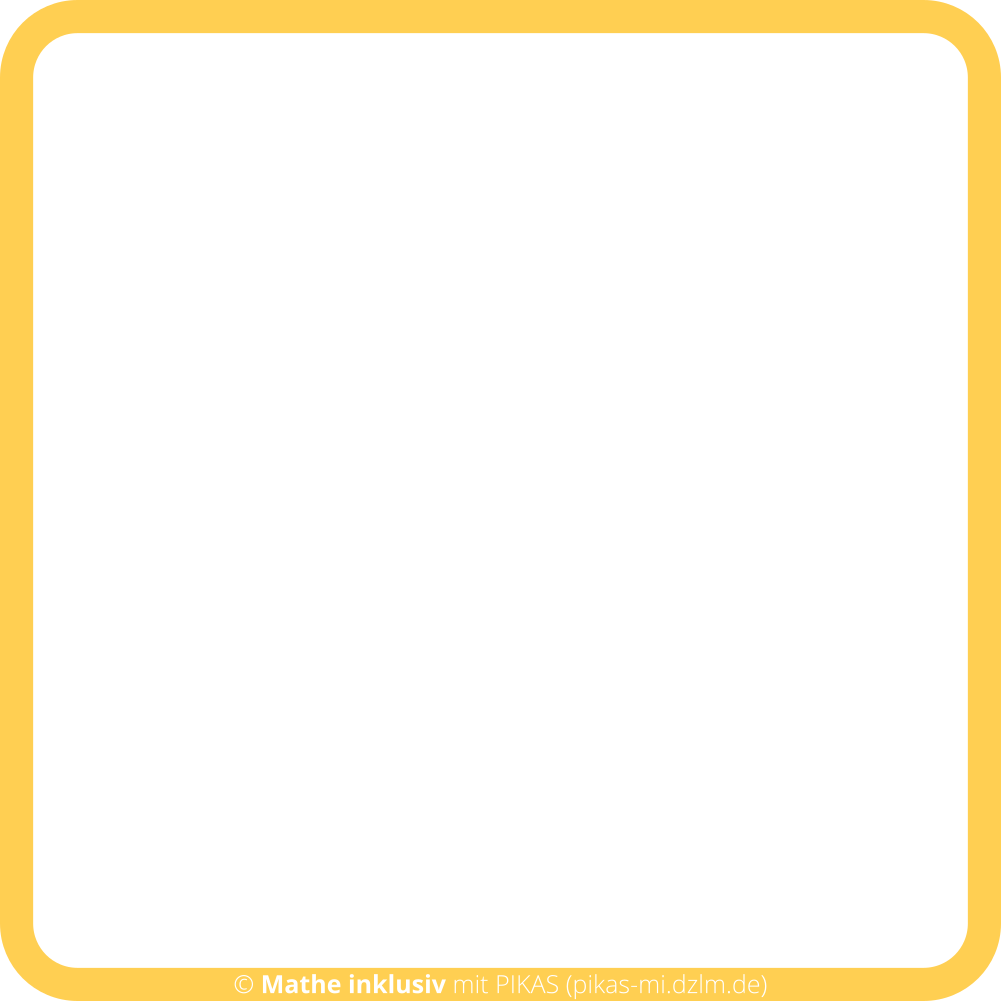 12
6
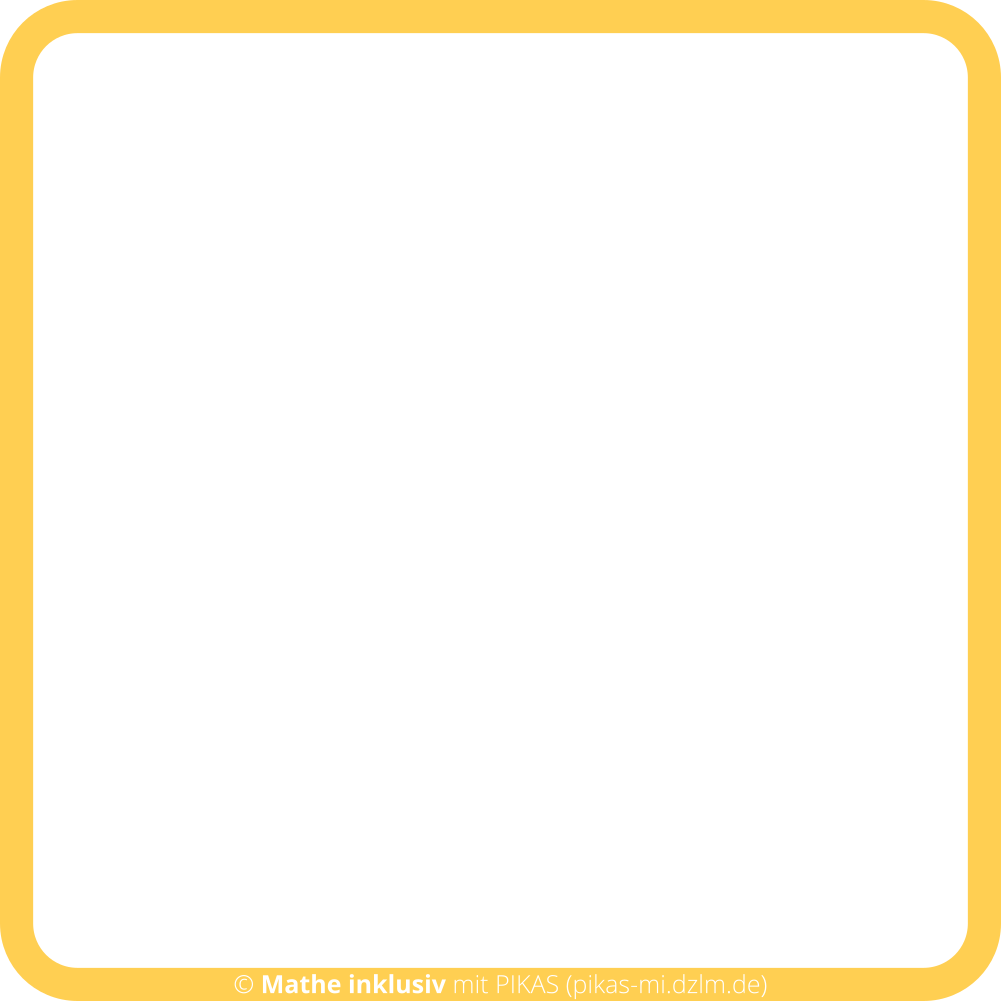 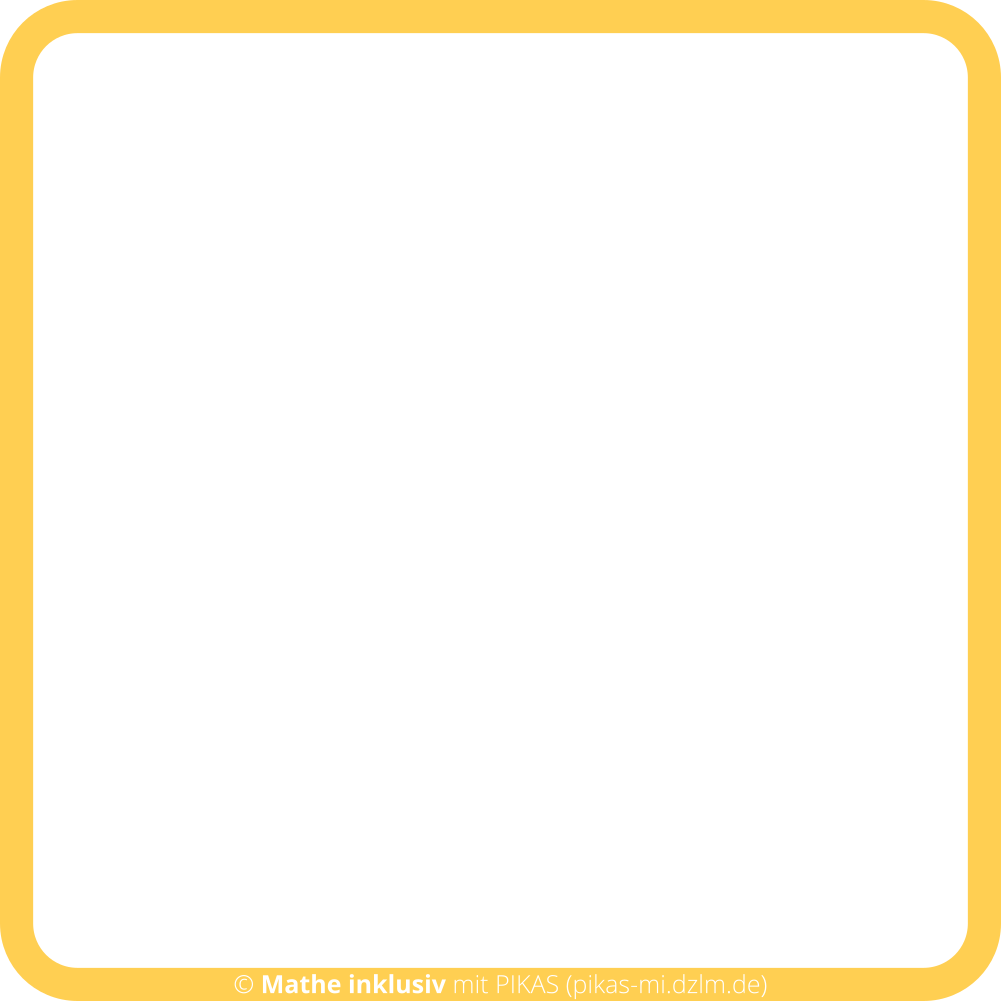 18
24
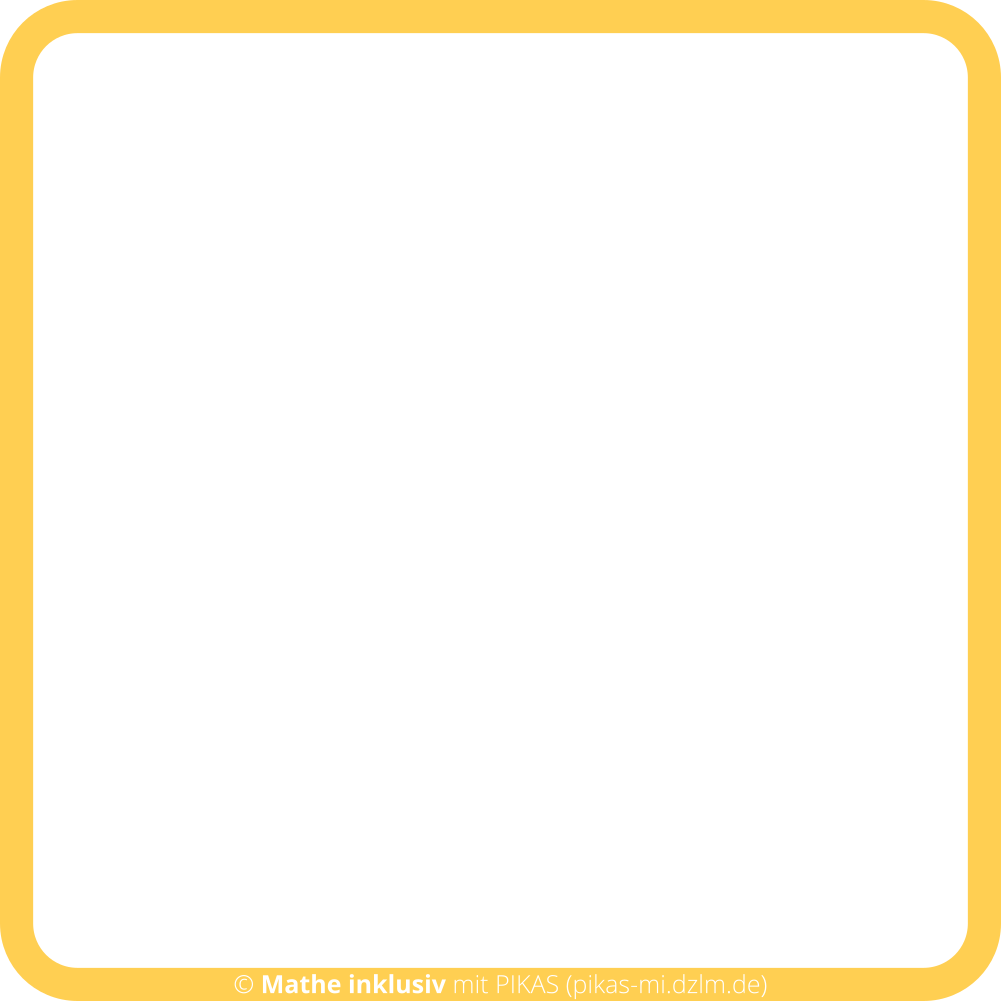 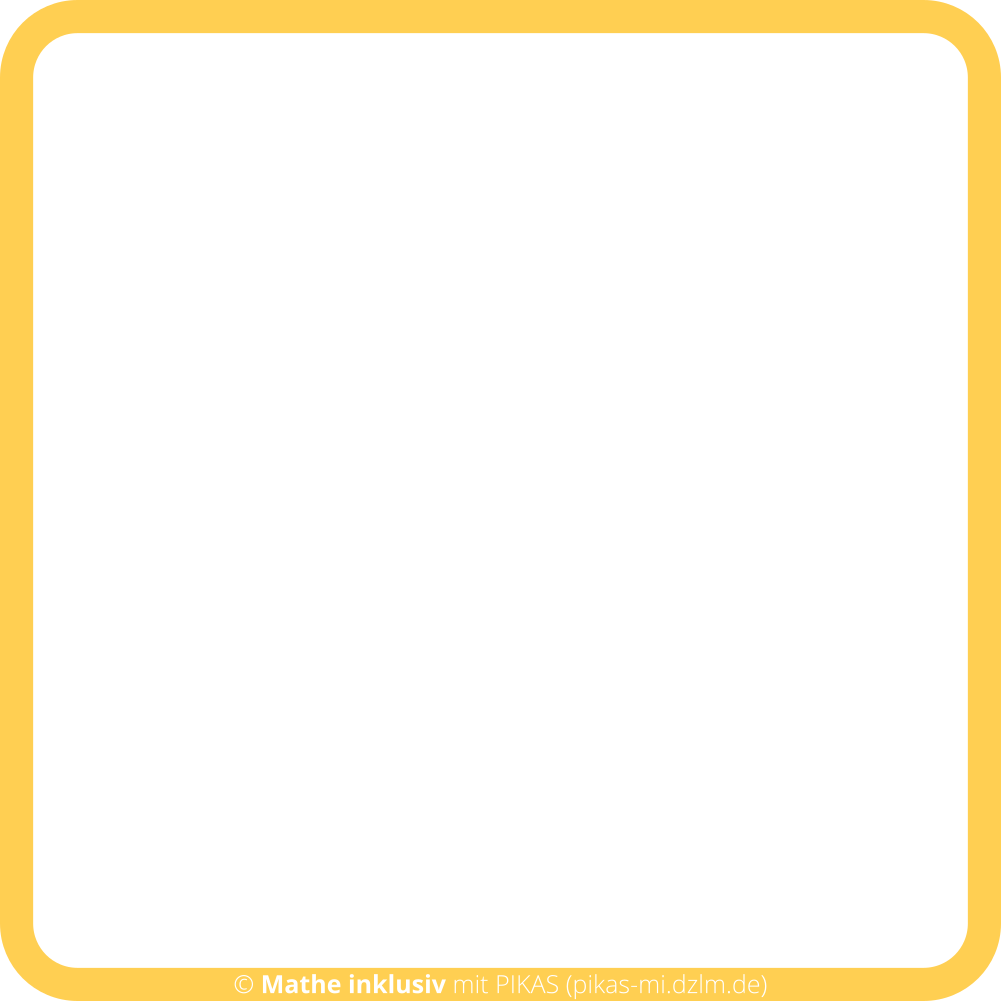 36
30
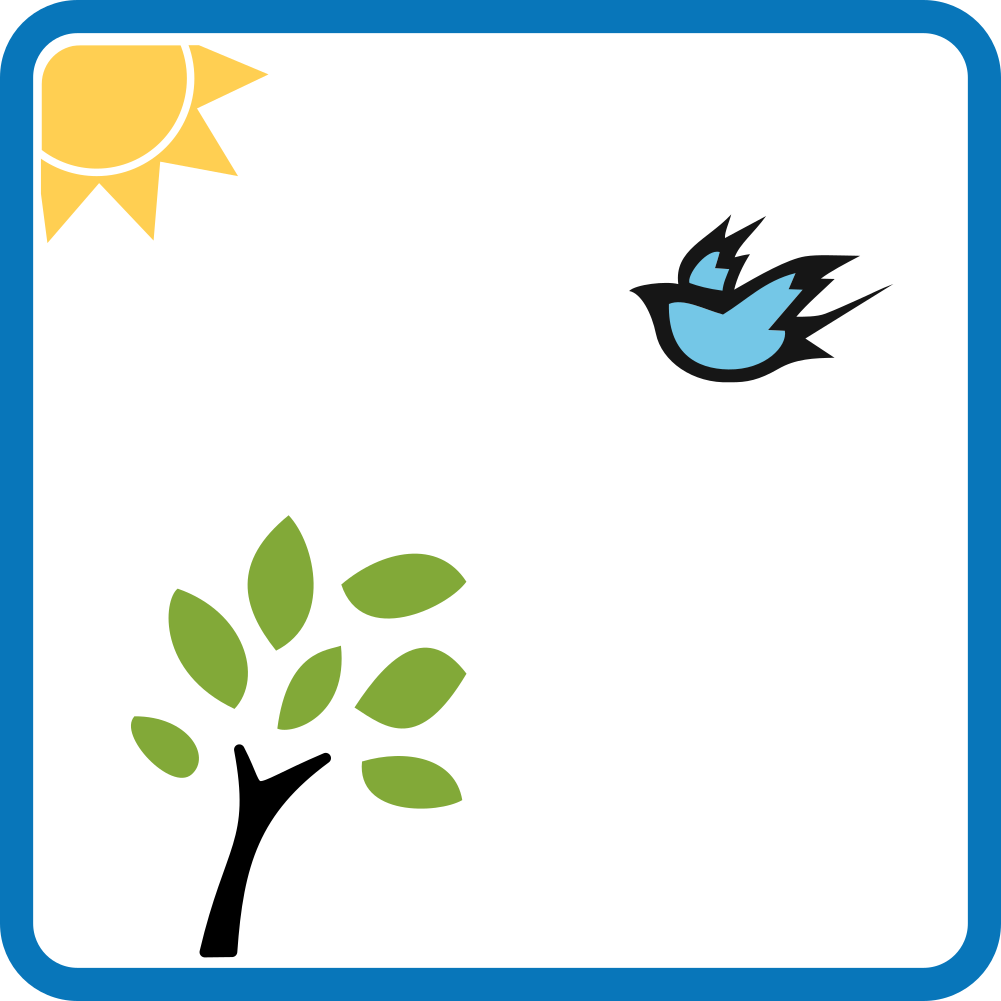 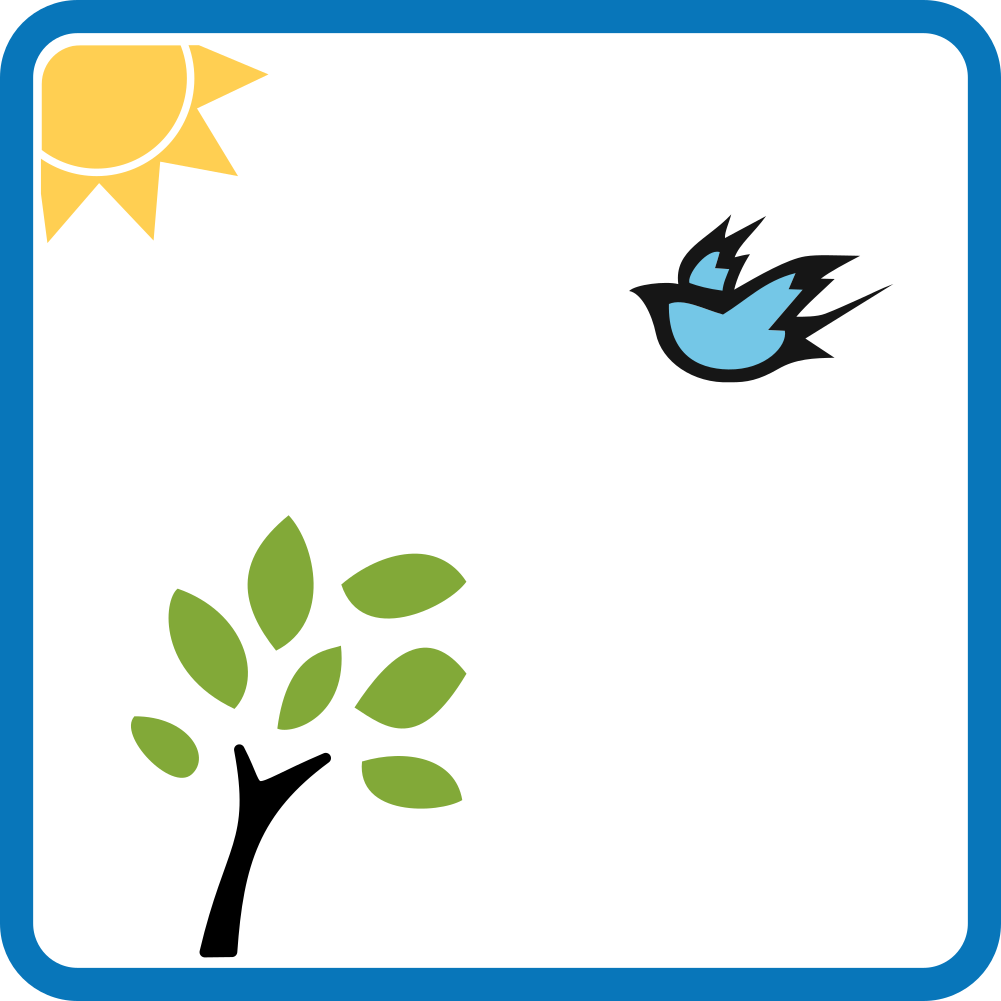 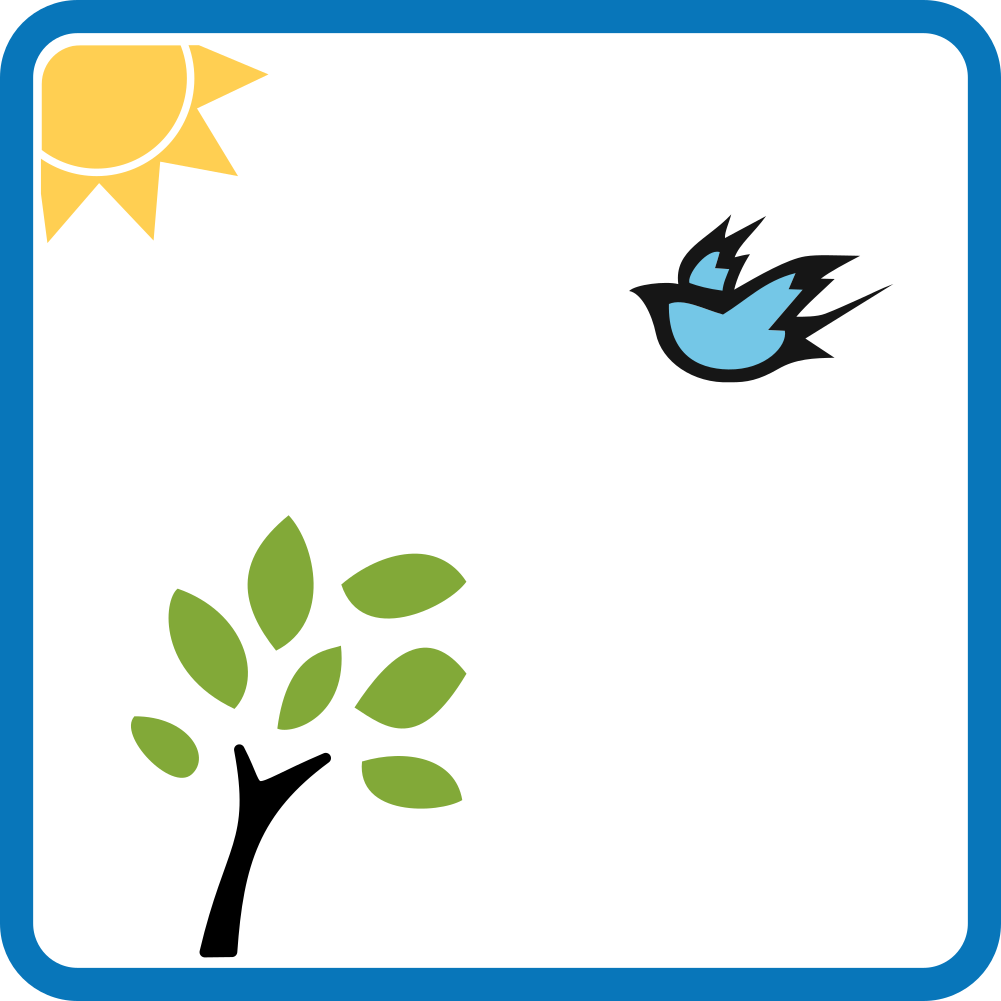 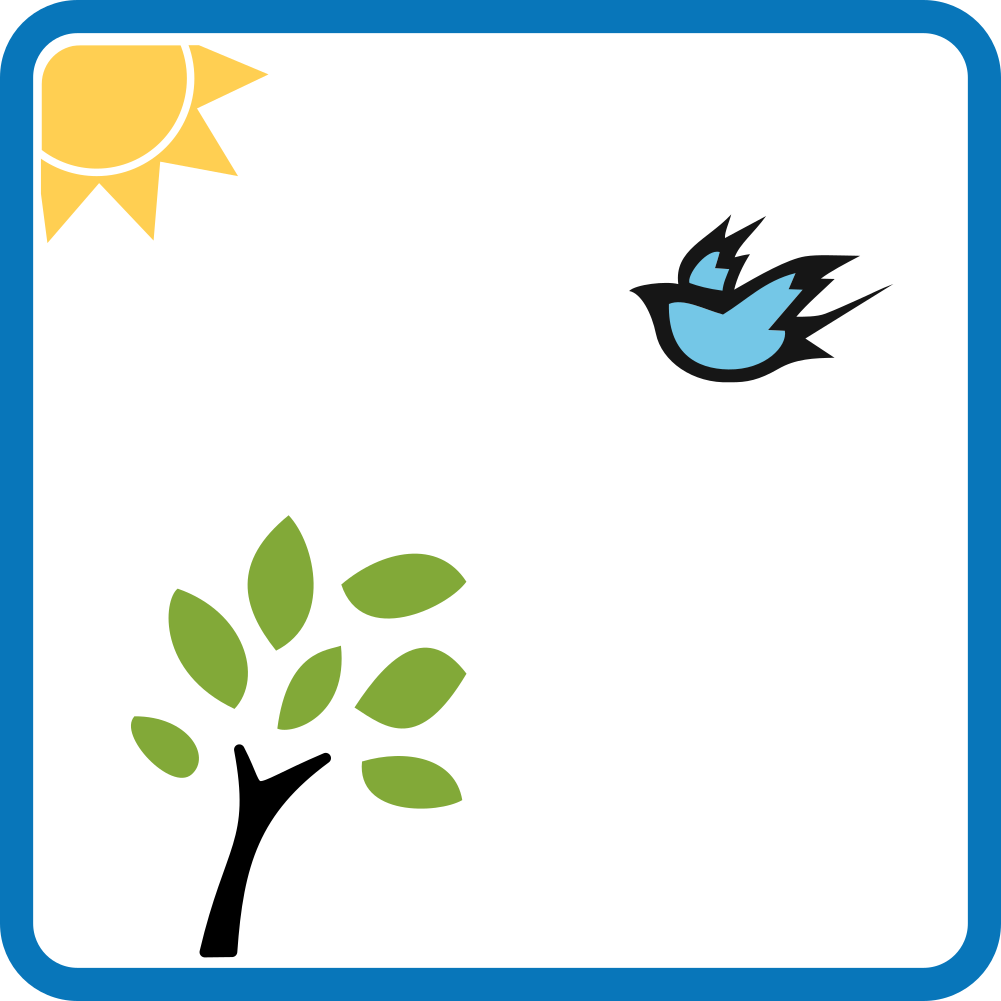 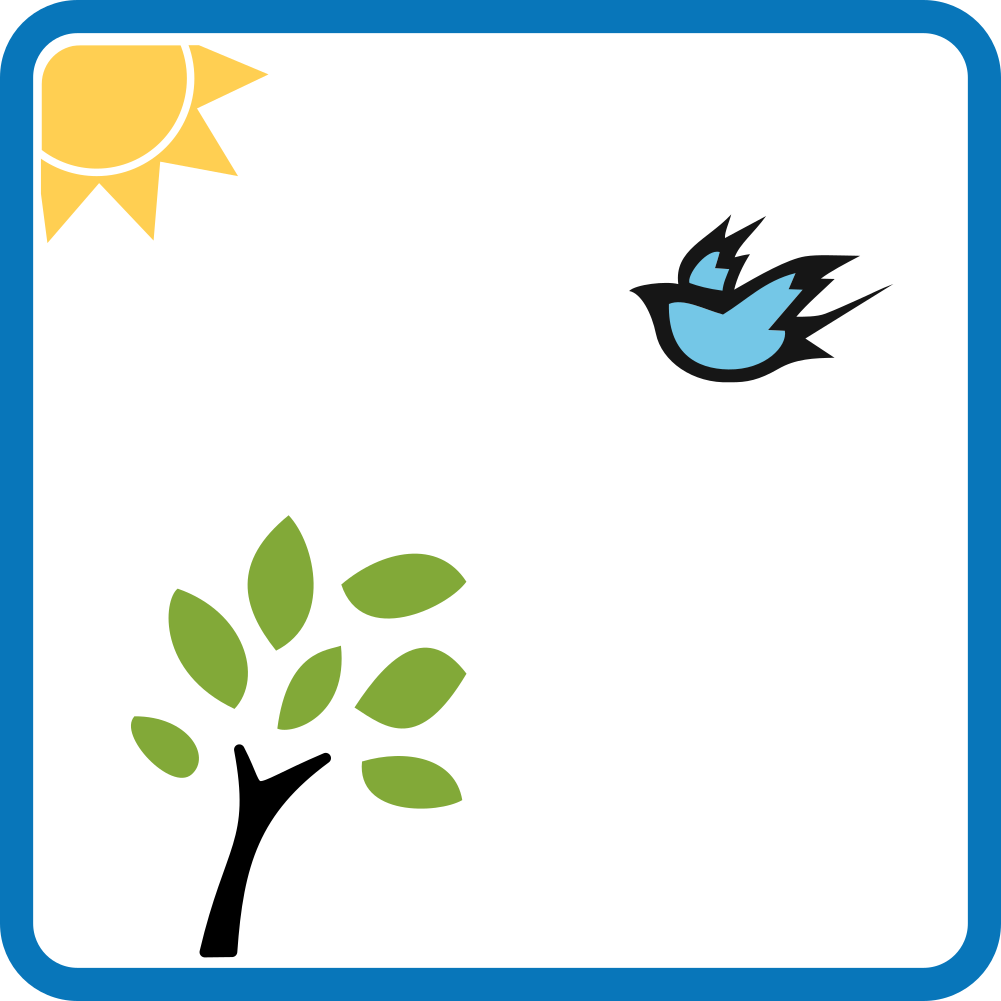 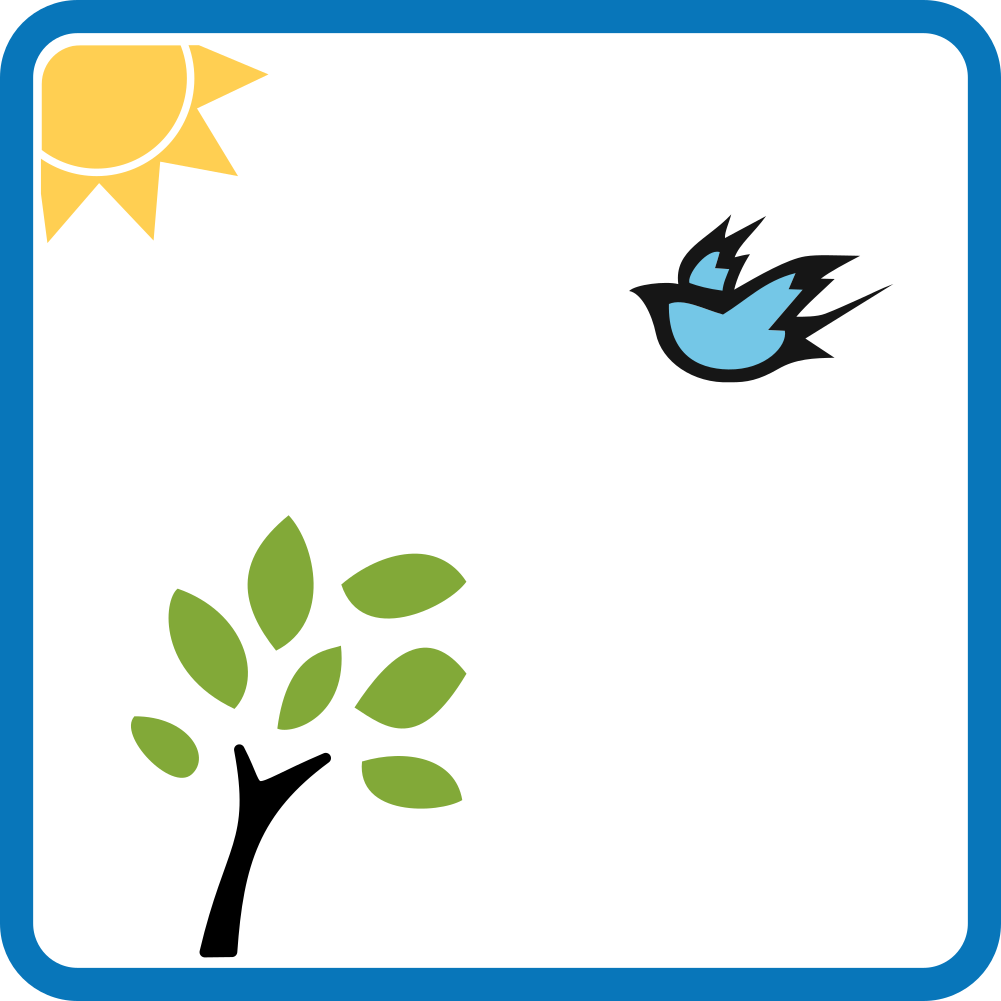 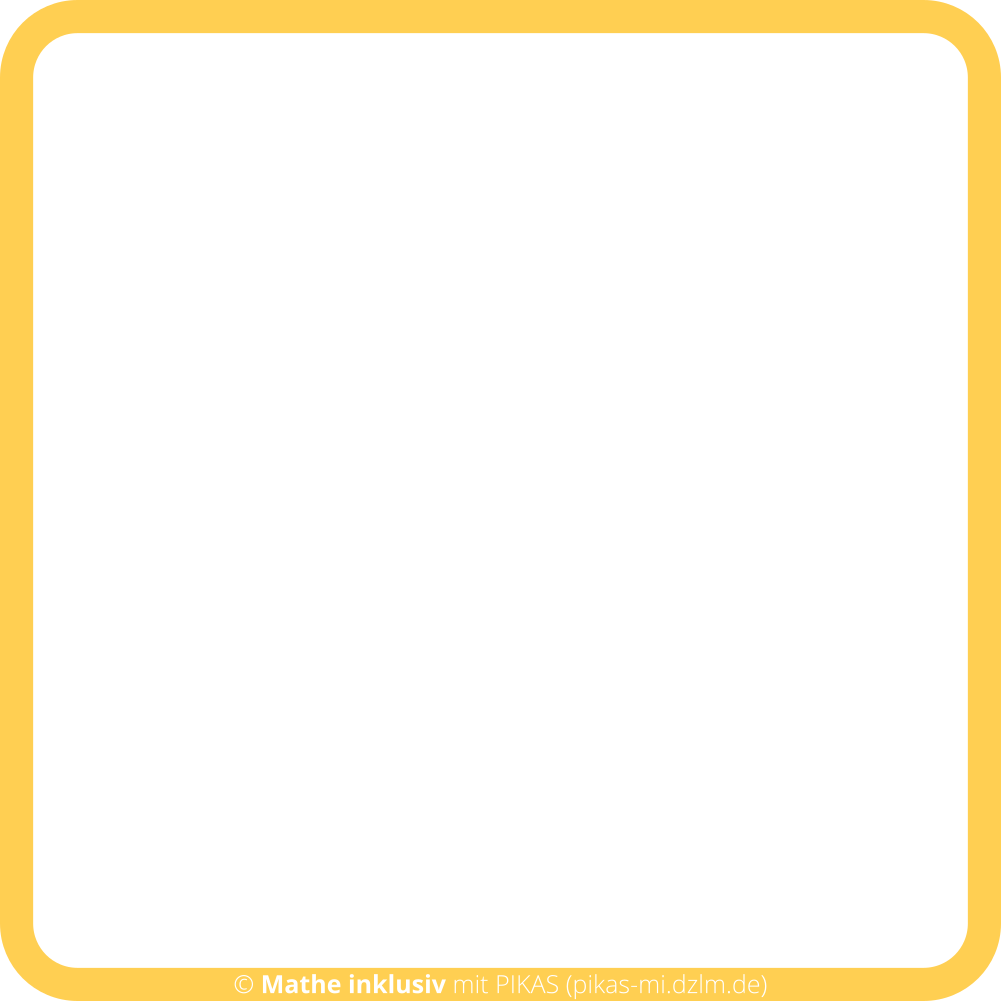 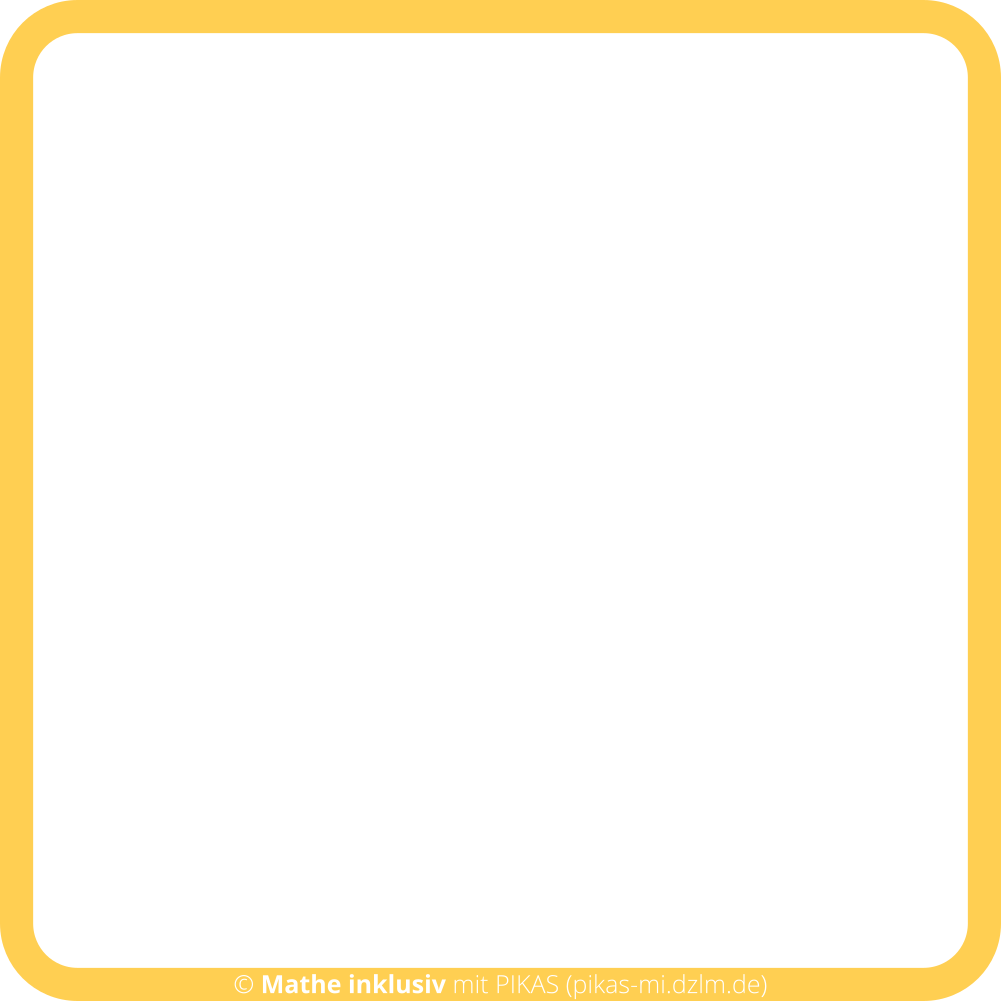 48
42
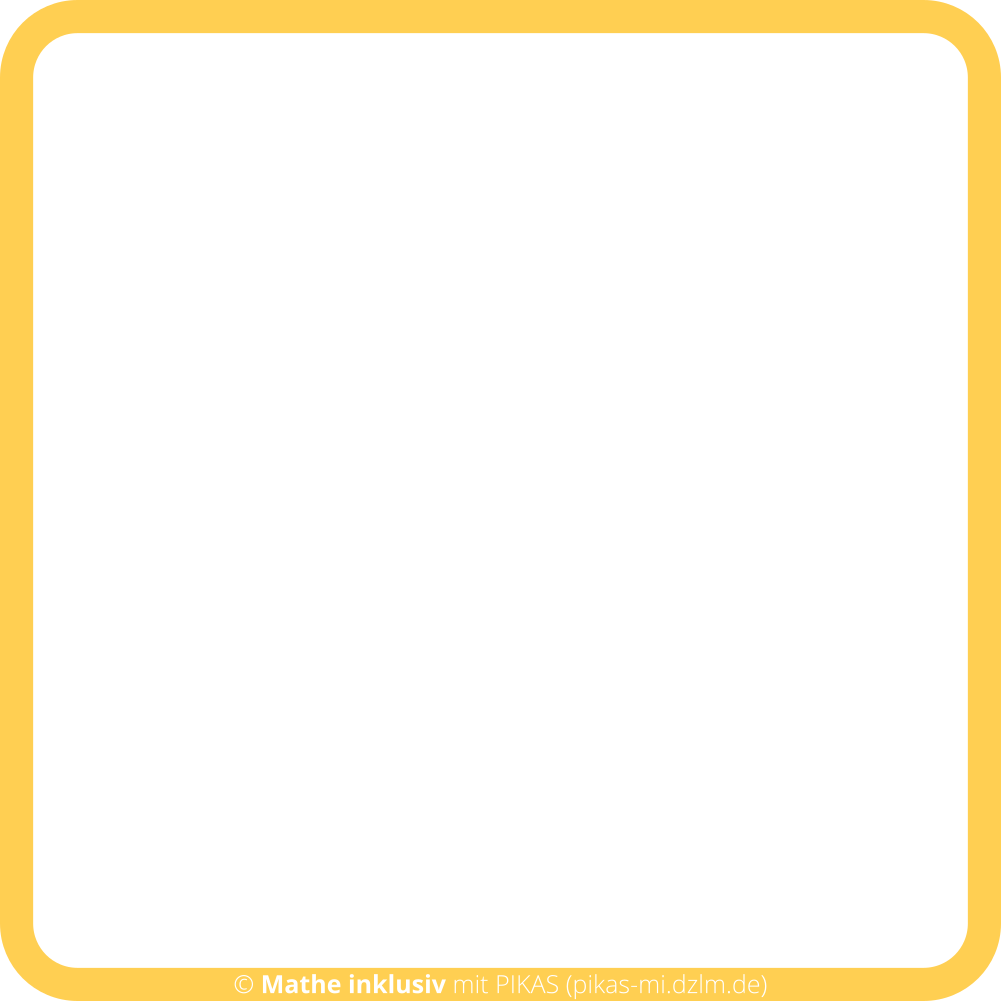 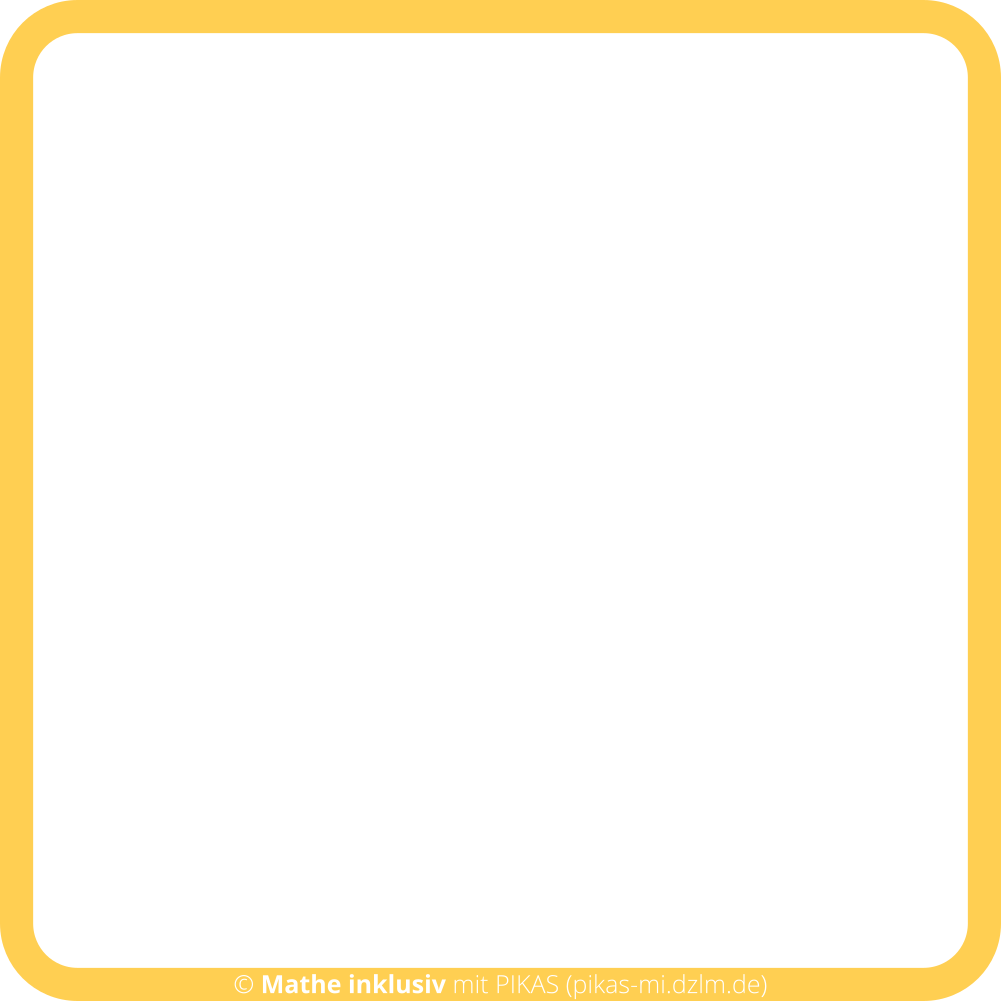 54
60
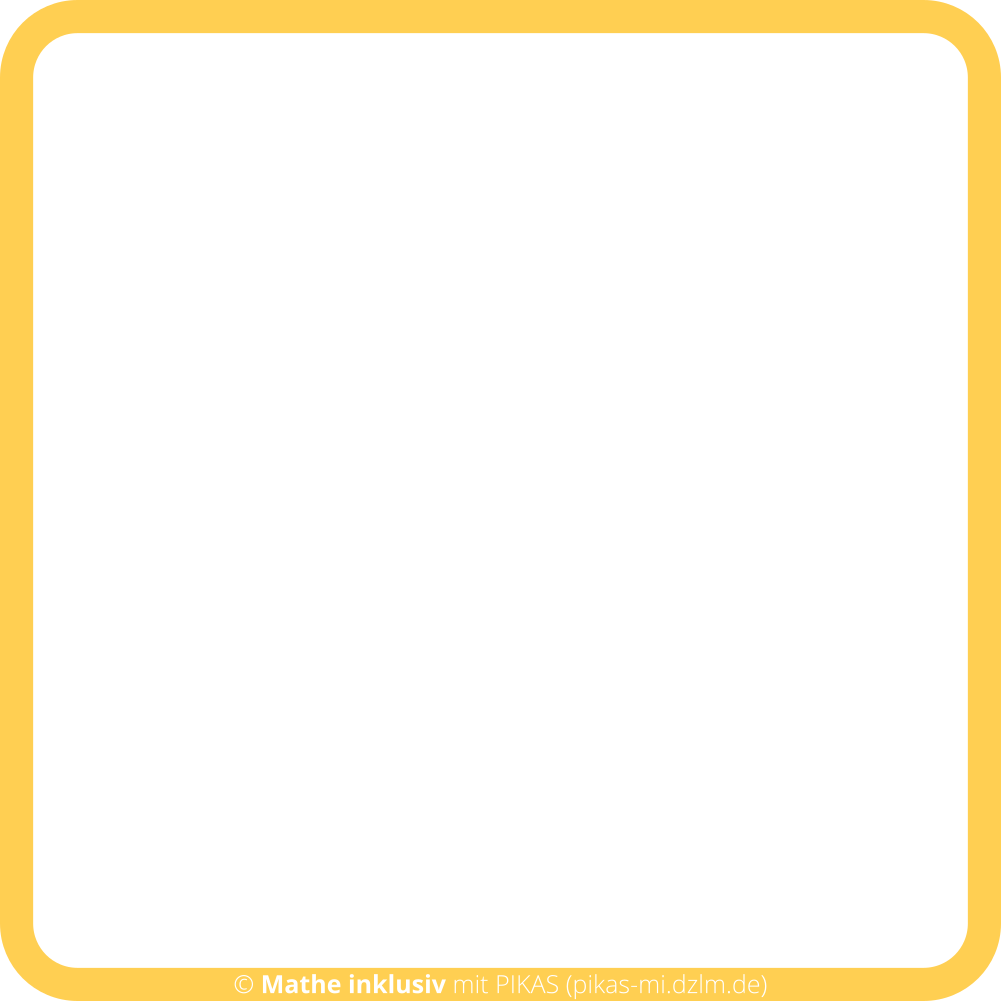 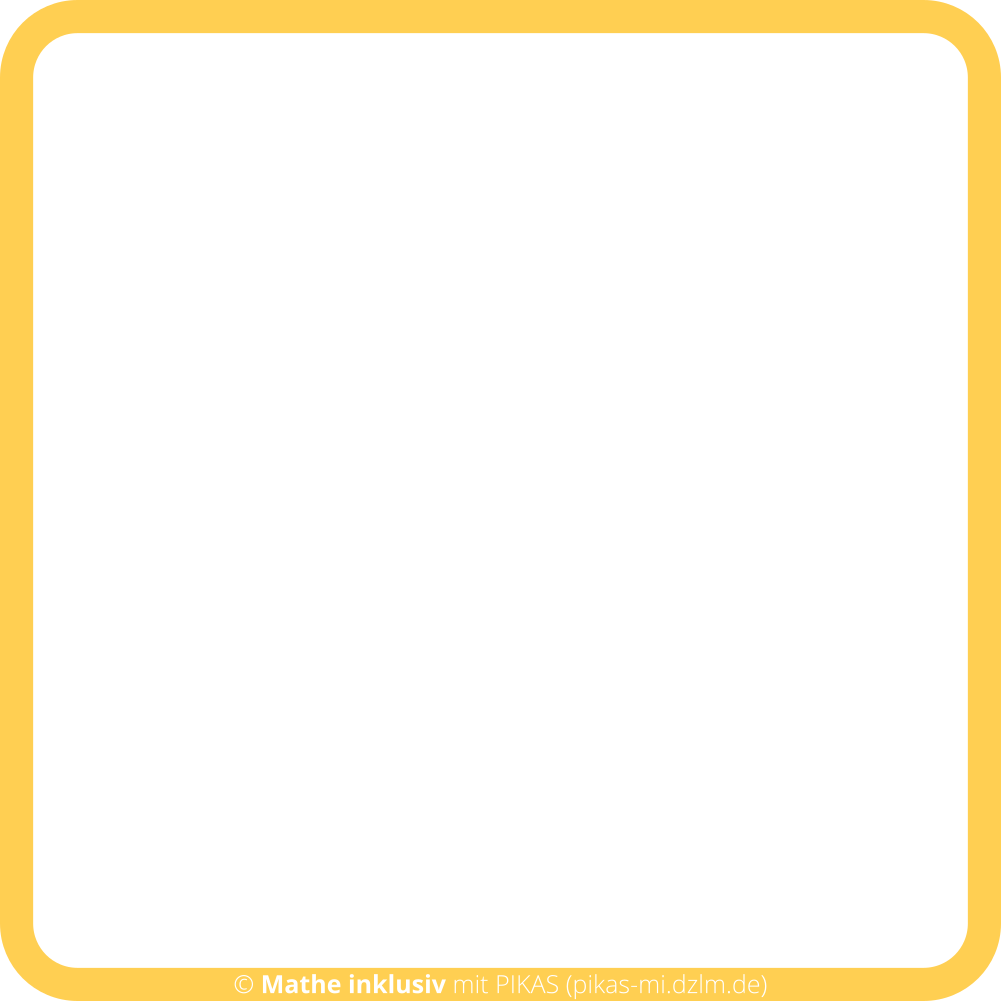 9
18
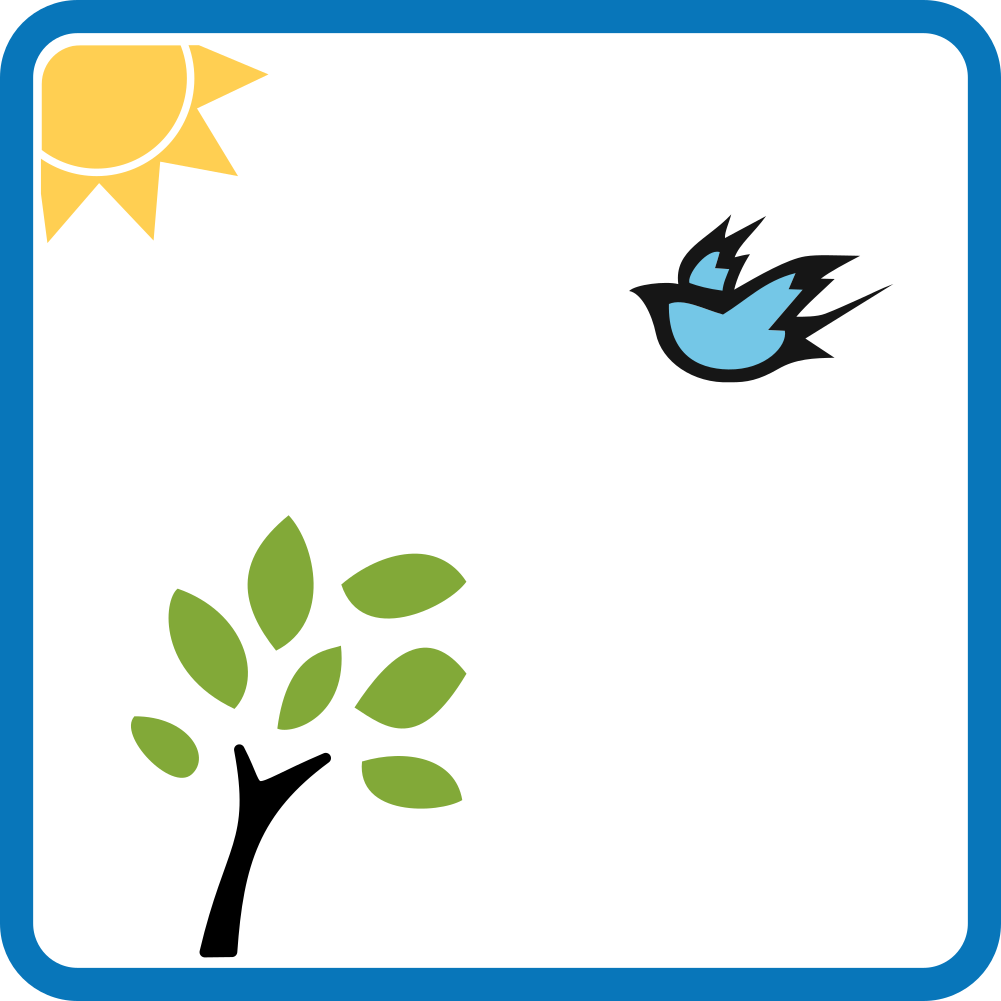 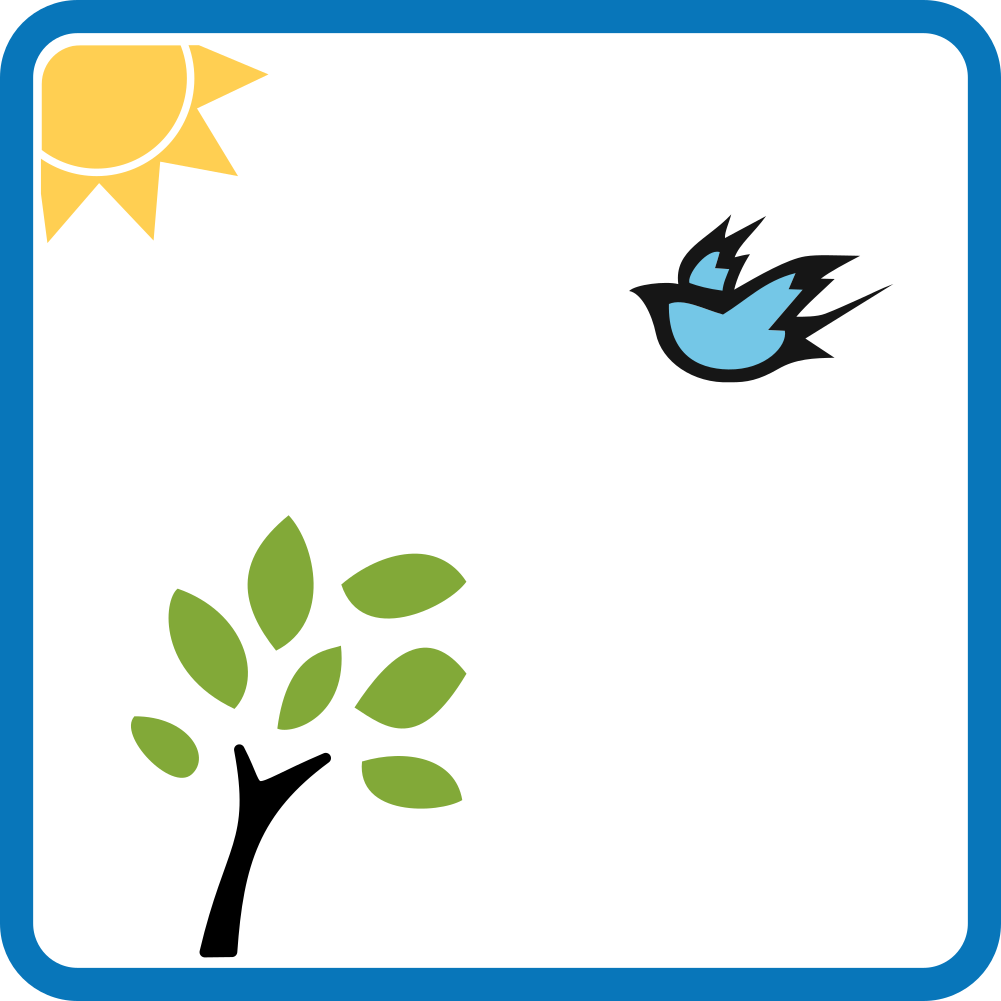 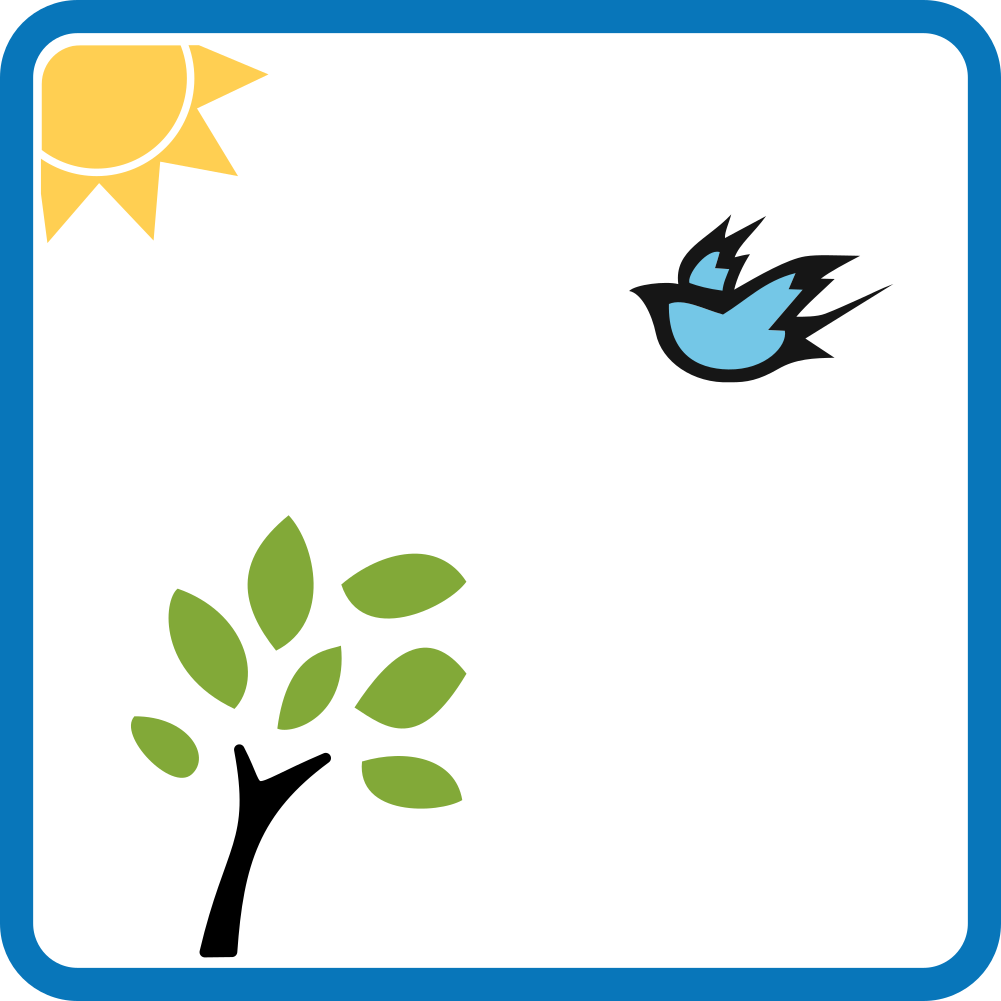 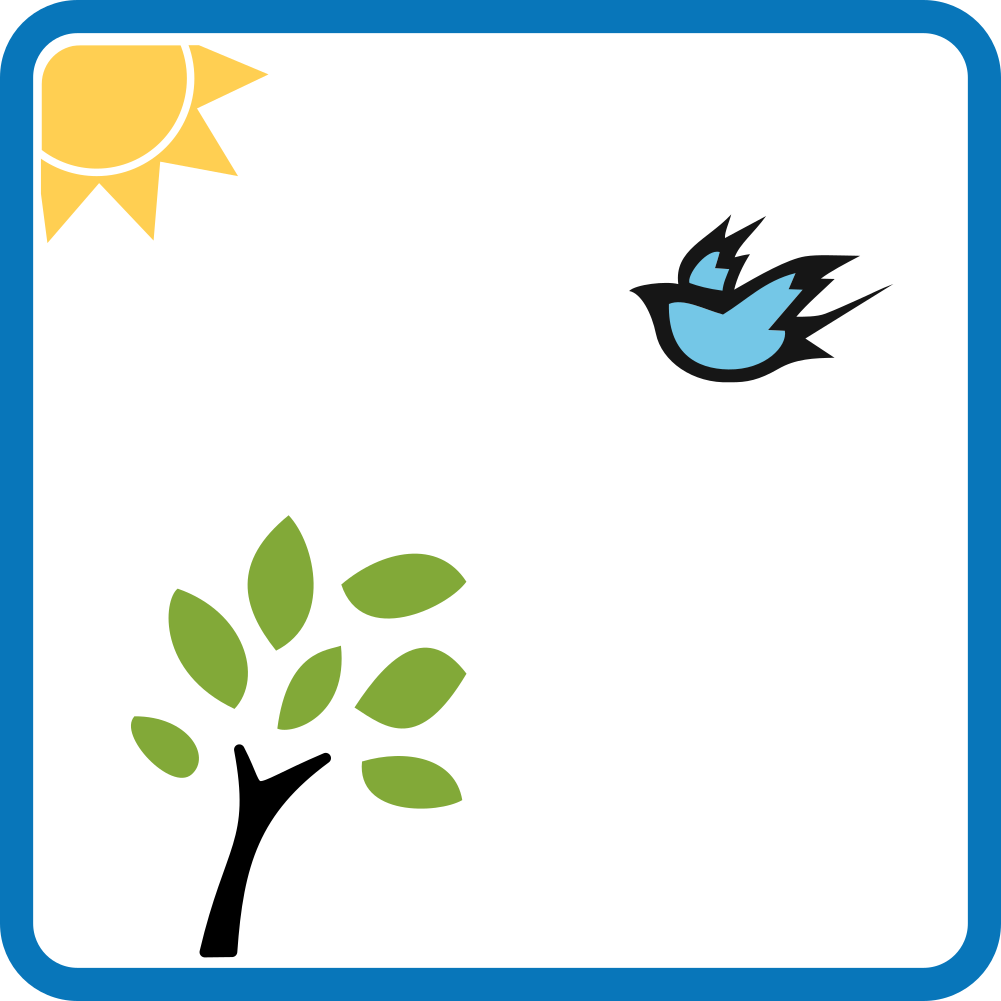 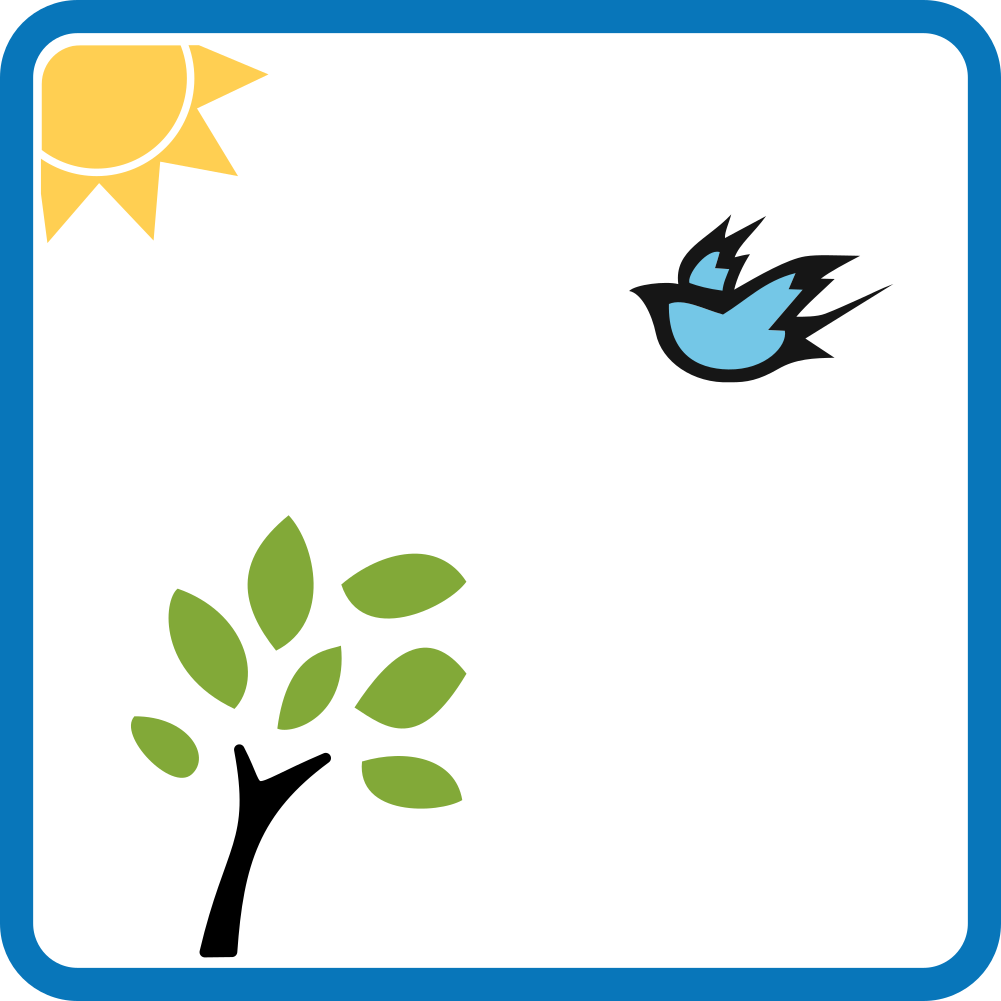 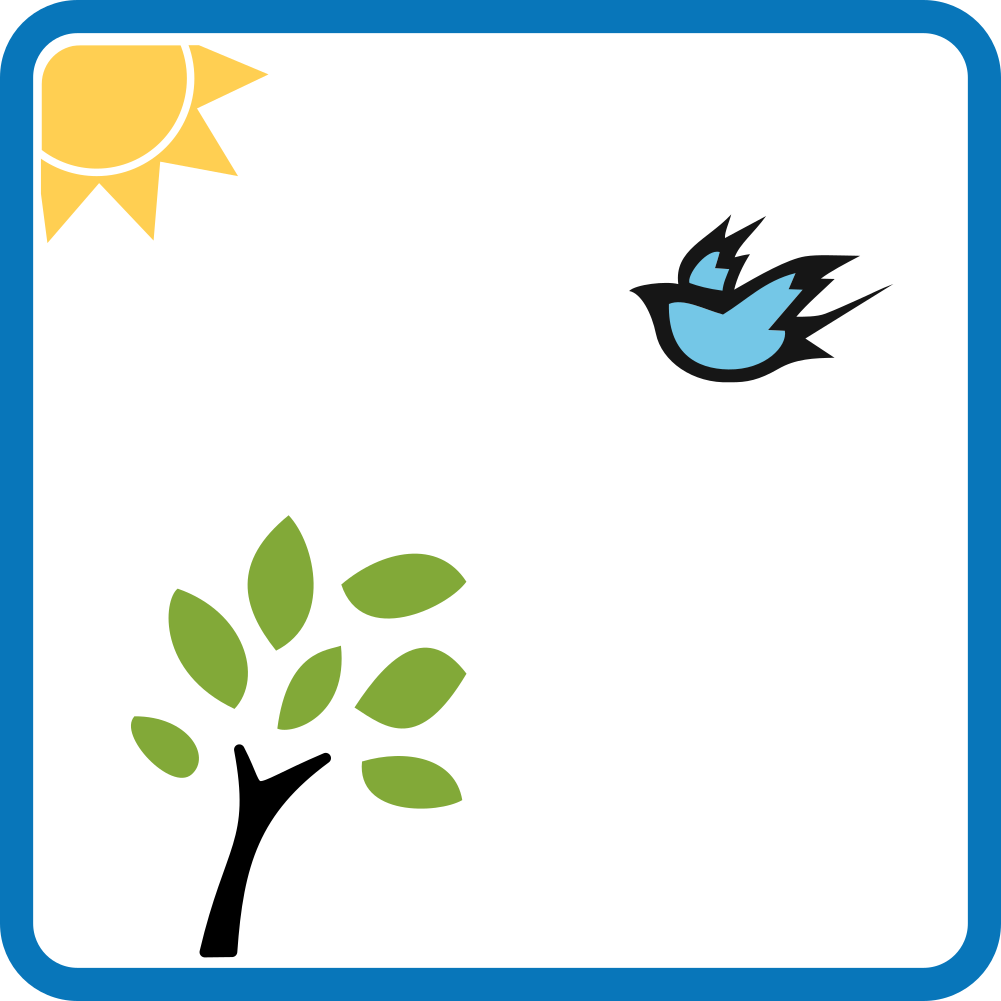 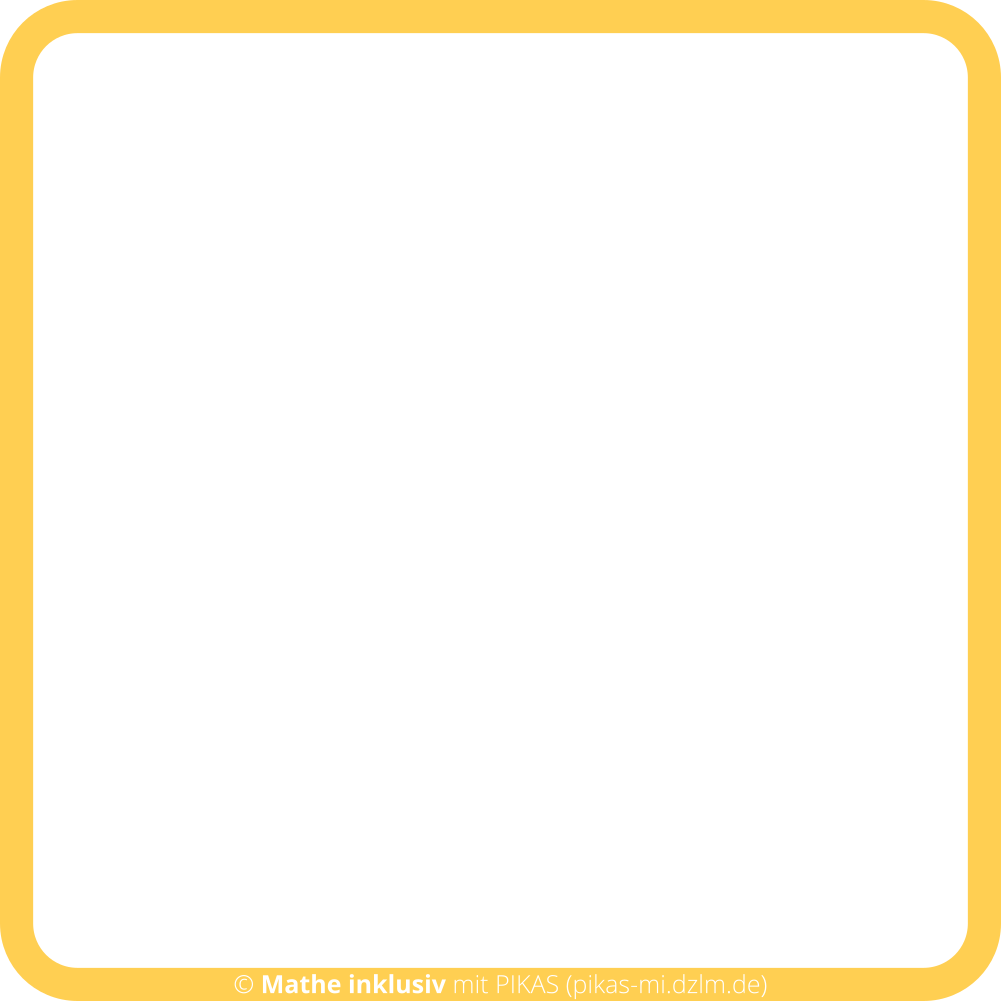 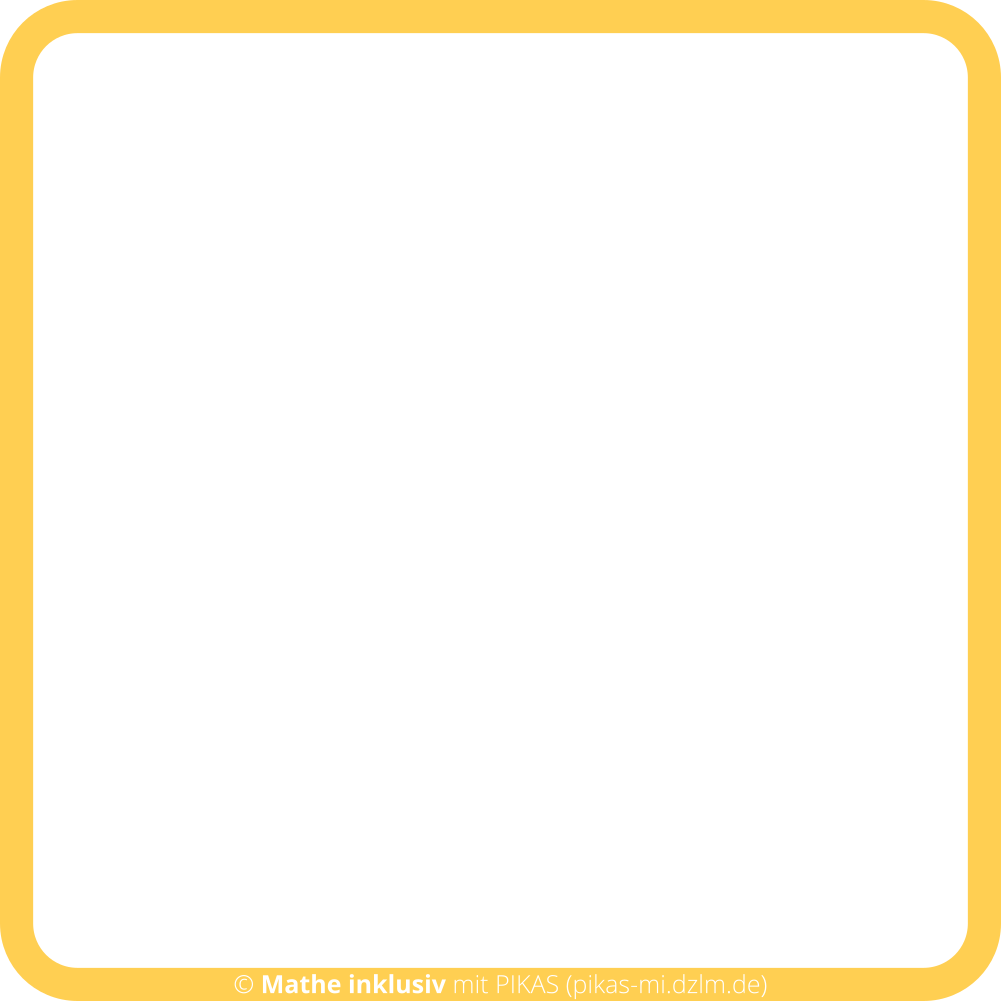 36
27
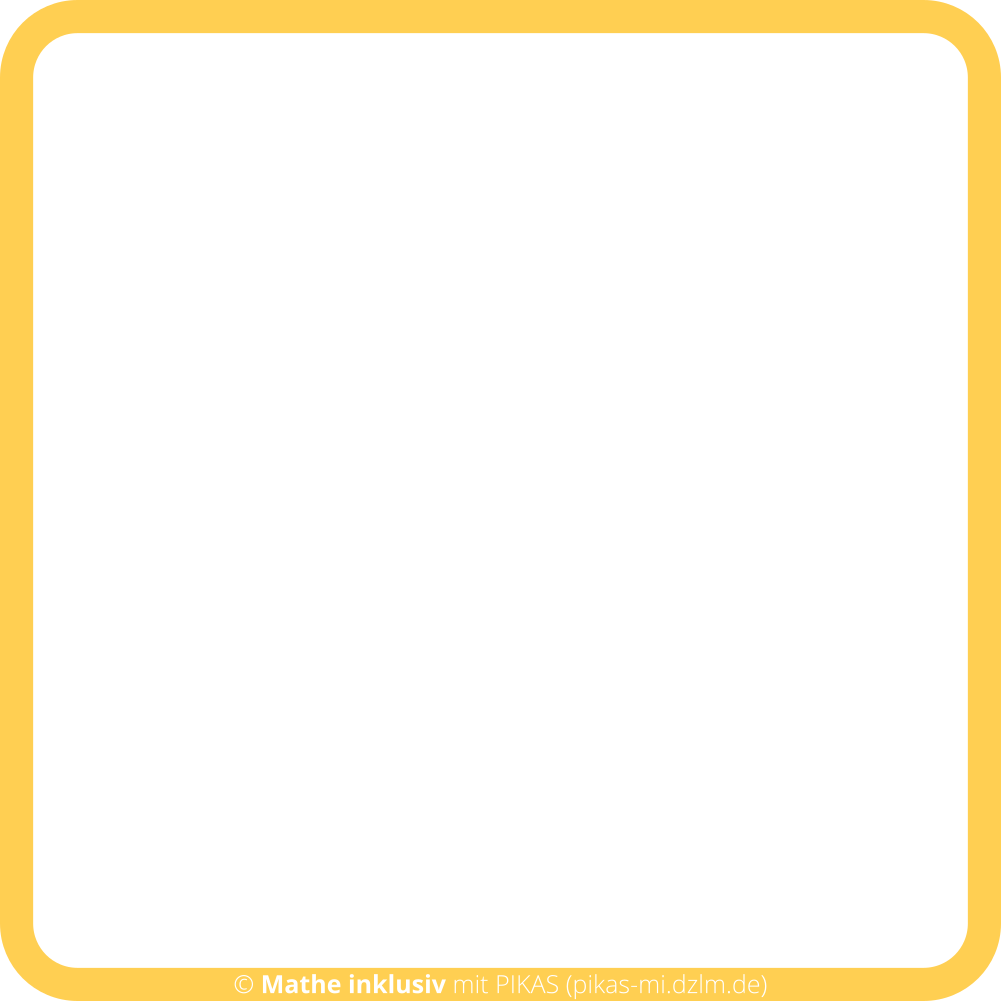 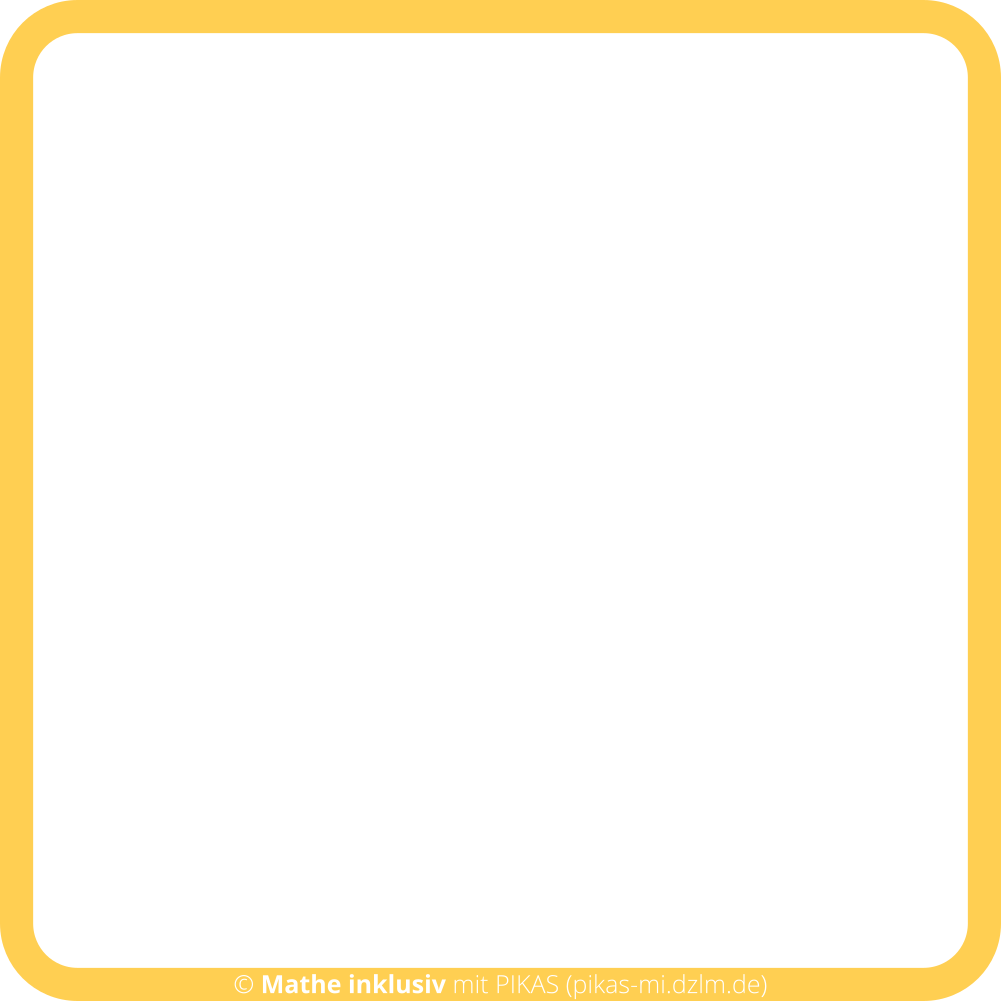 45
54
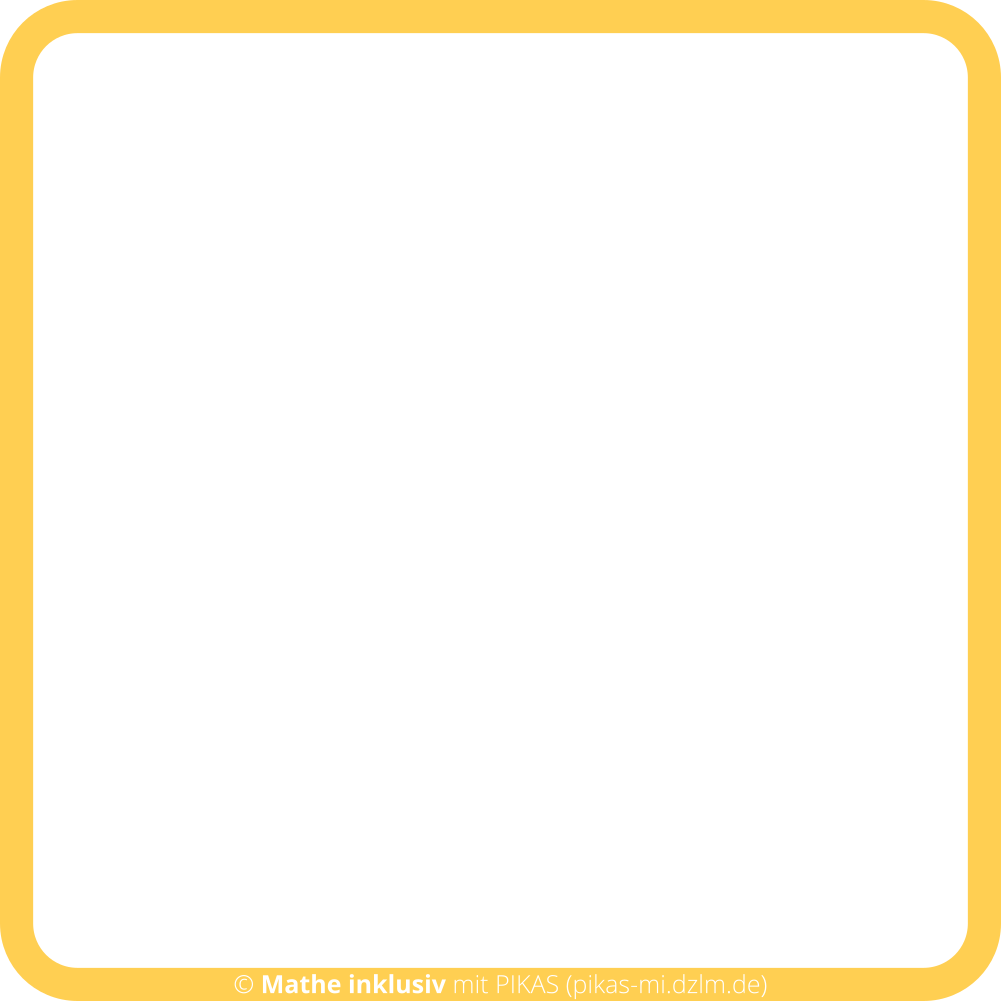 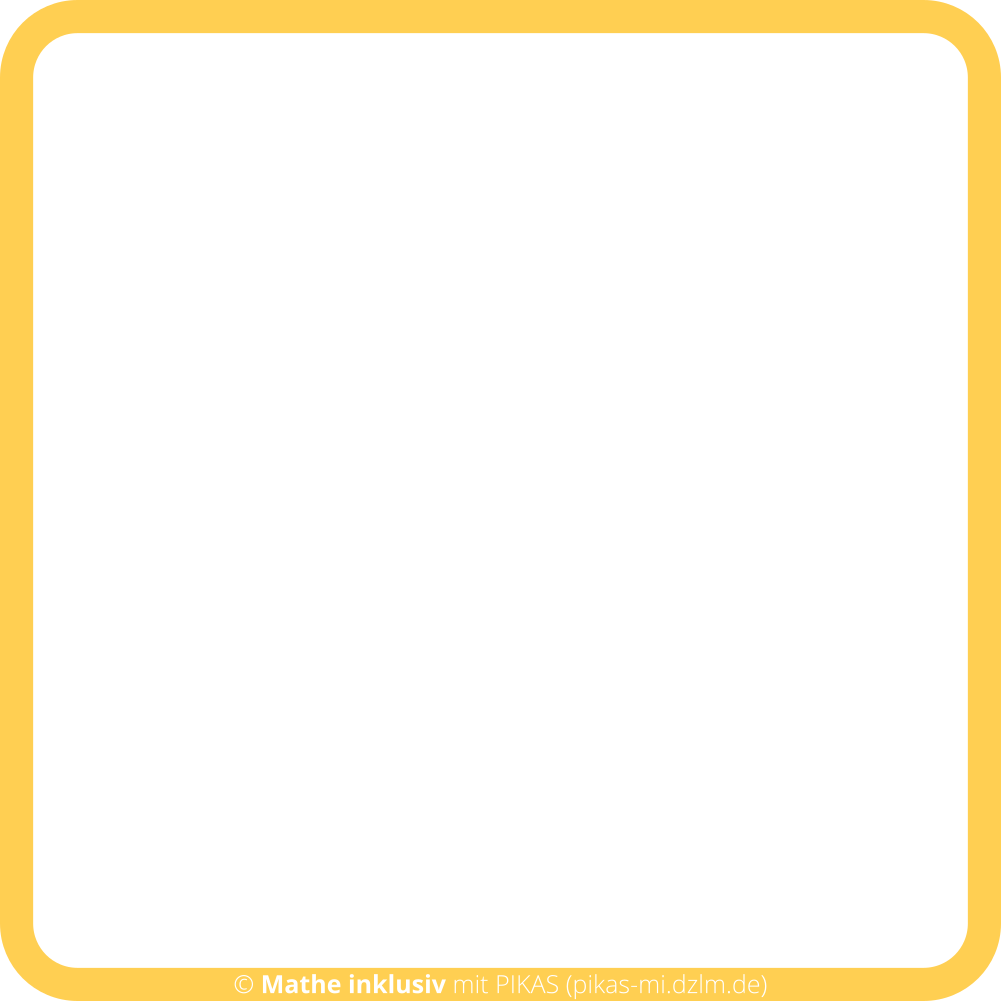 63
72
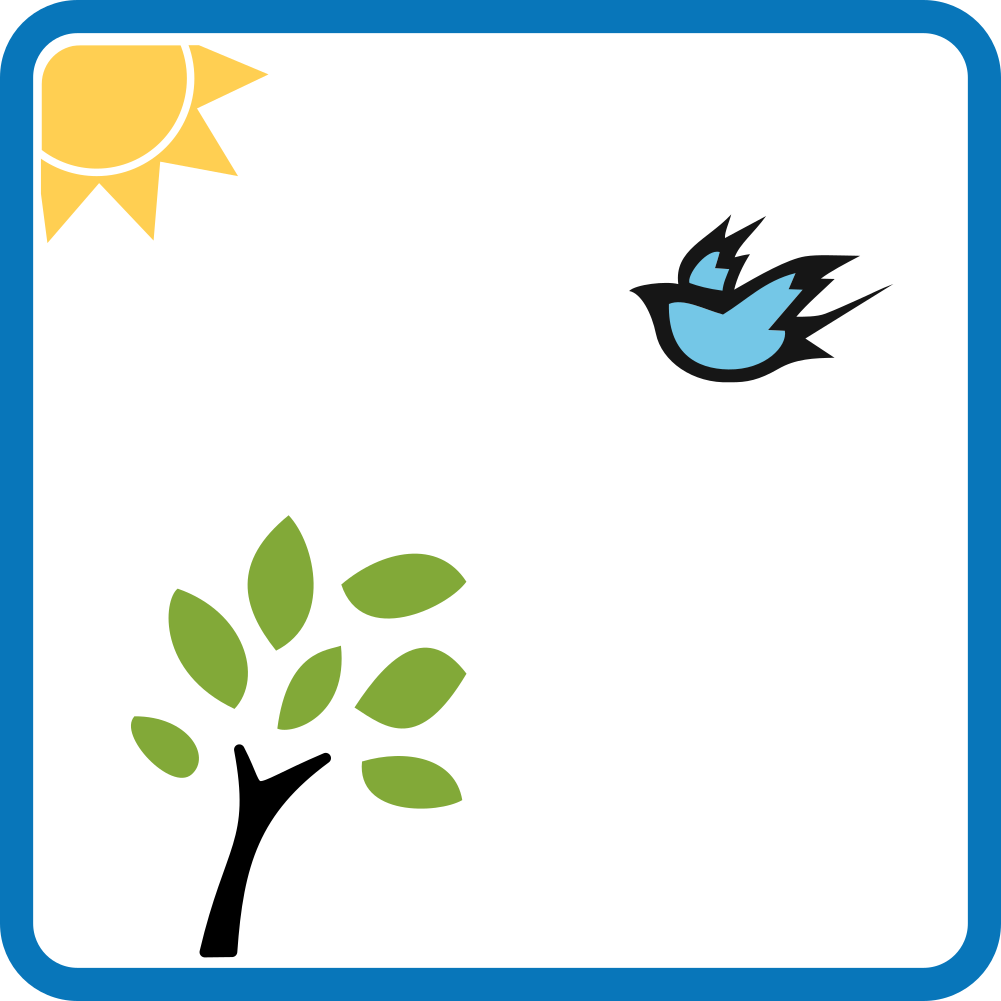 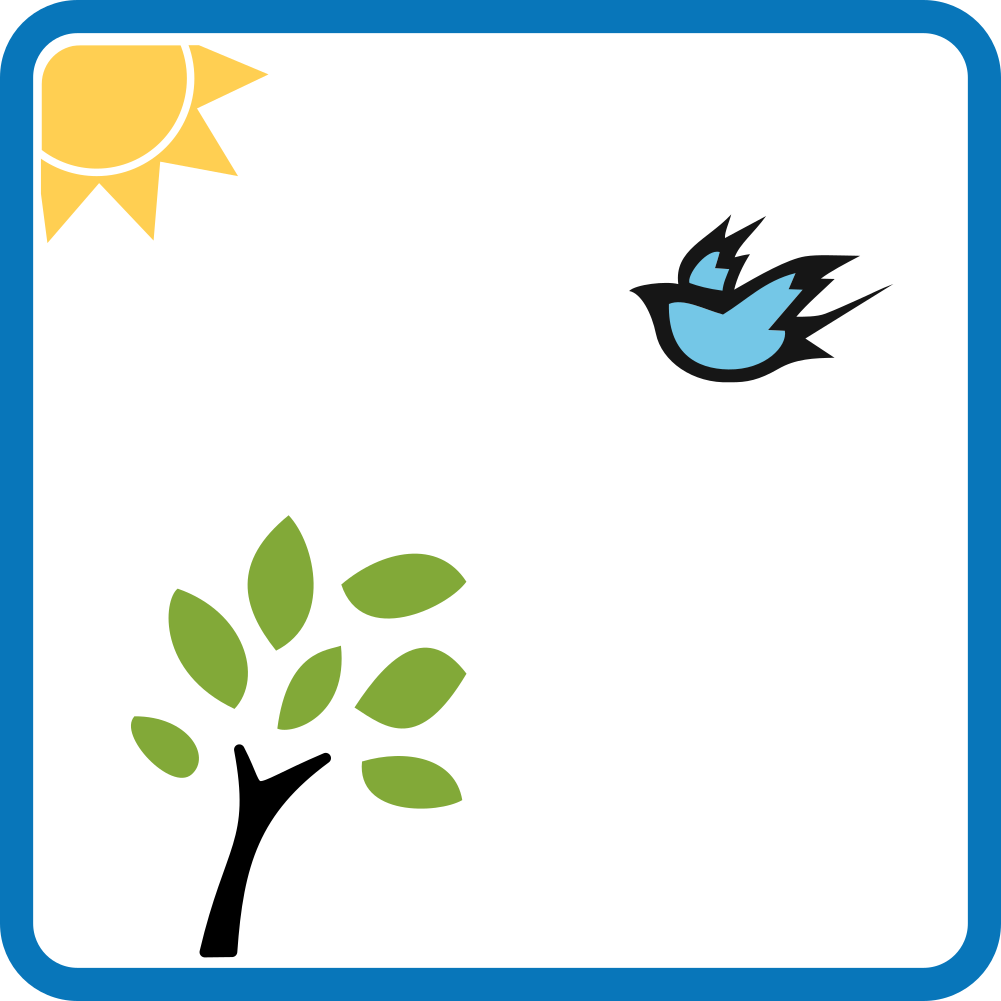 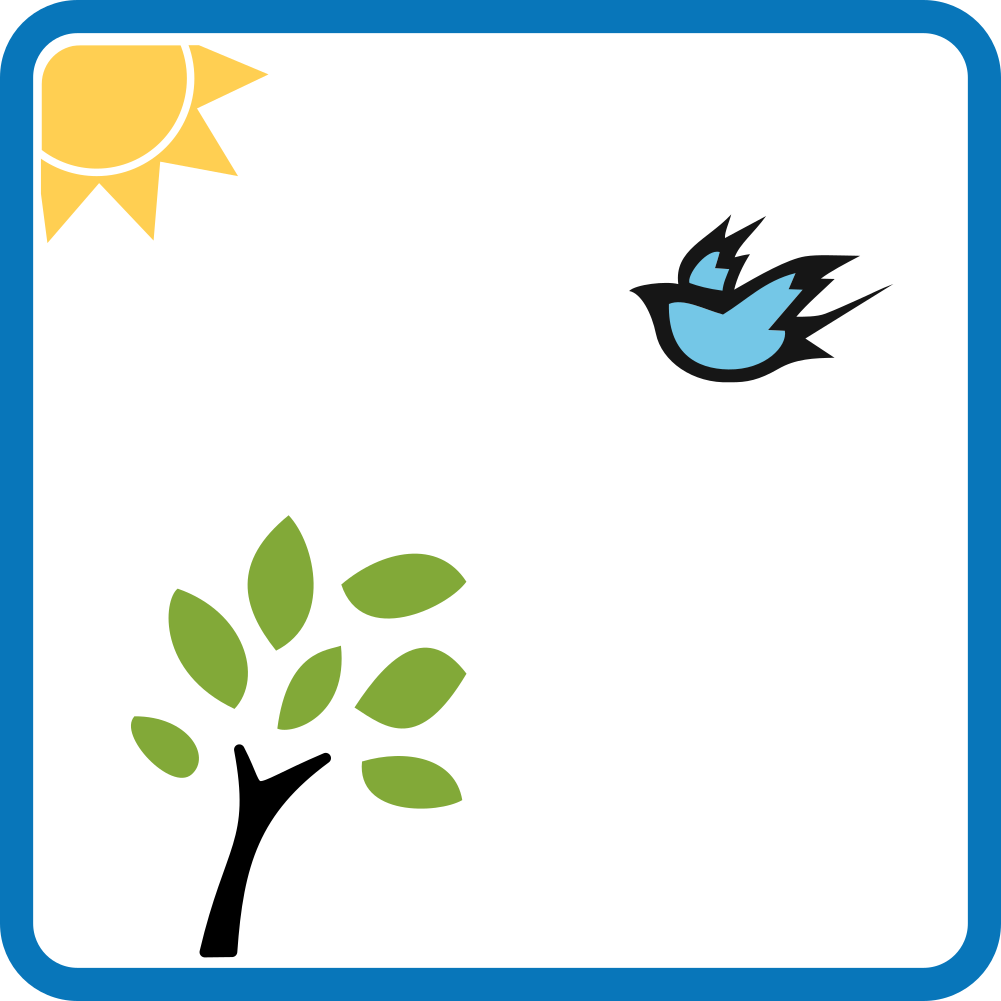 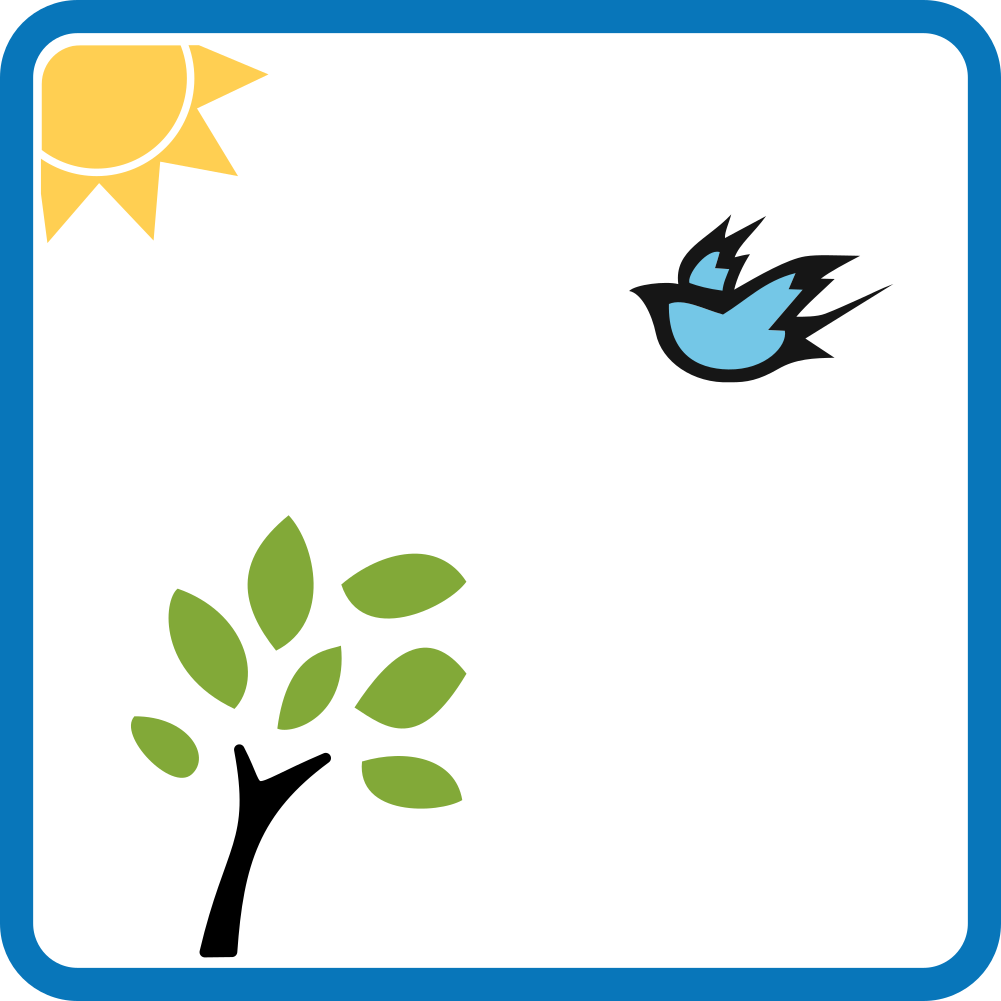 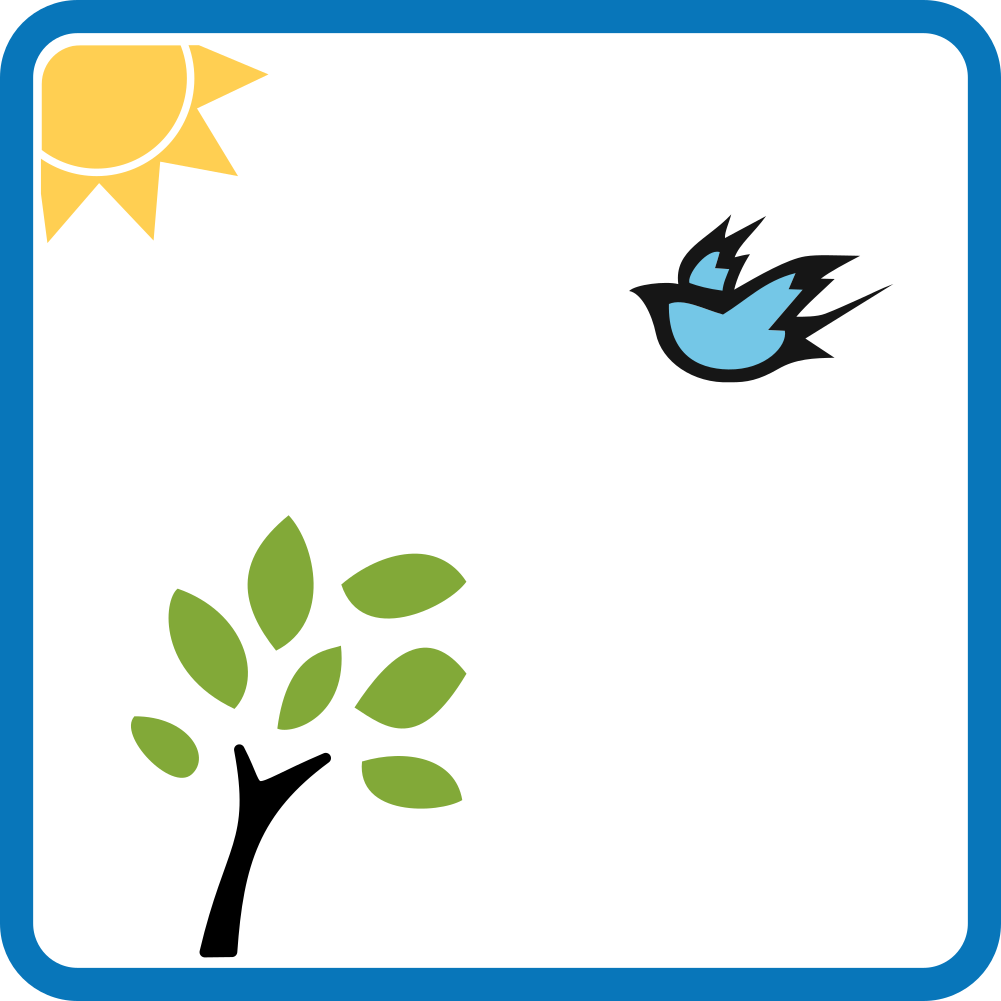 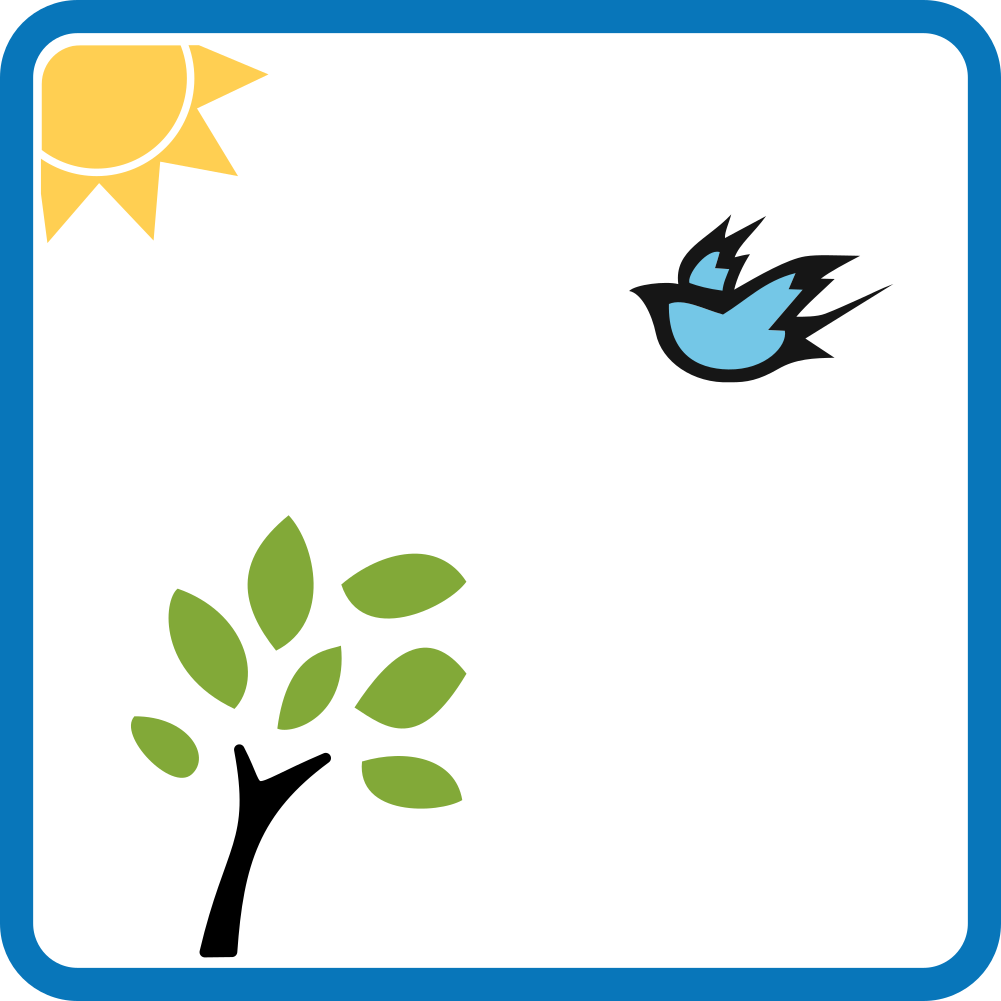 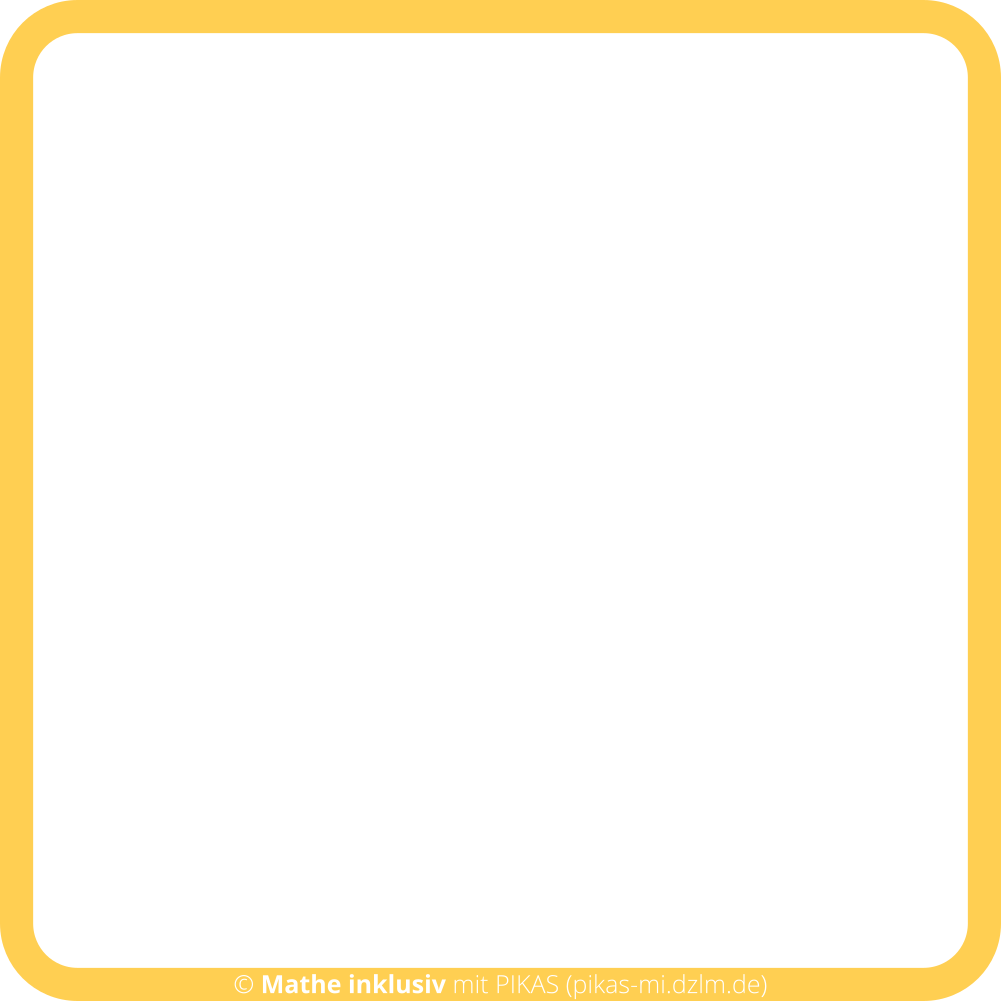 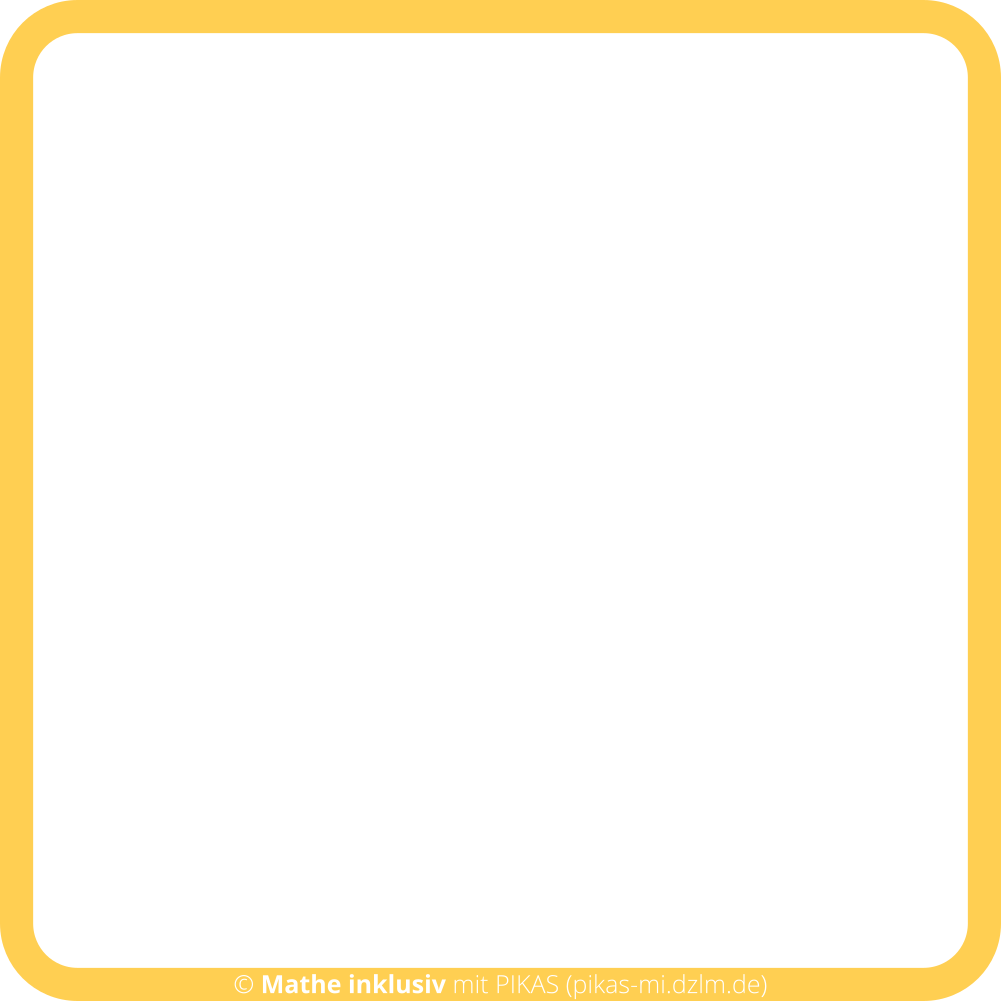 90
81
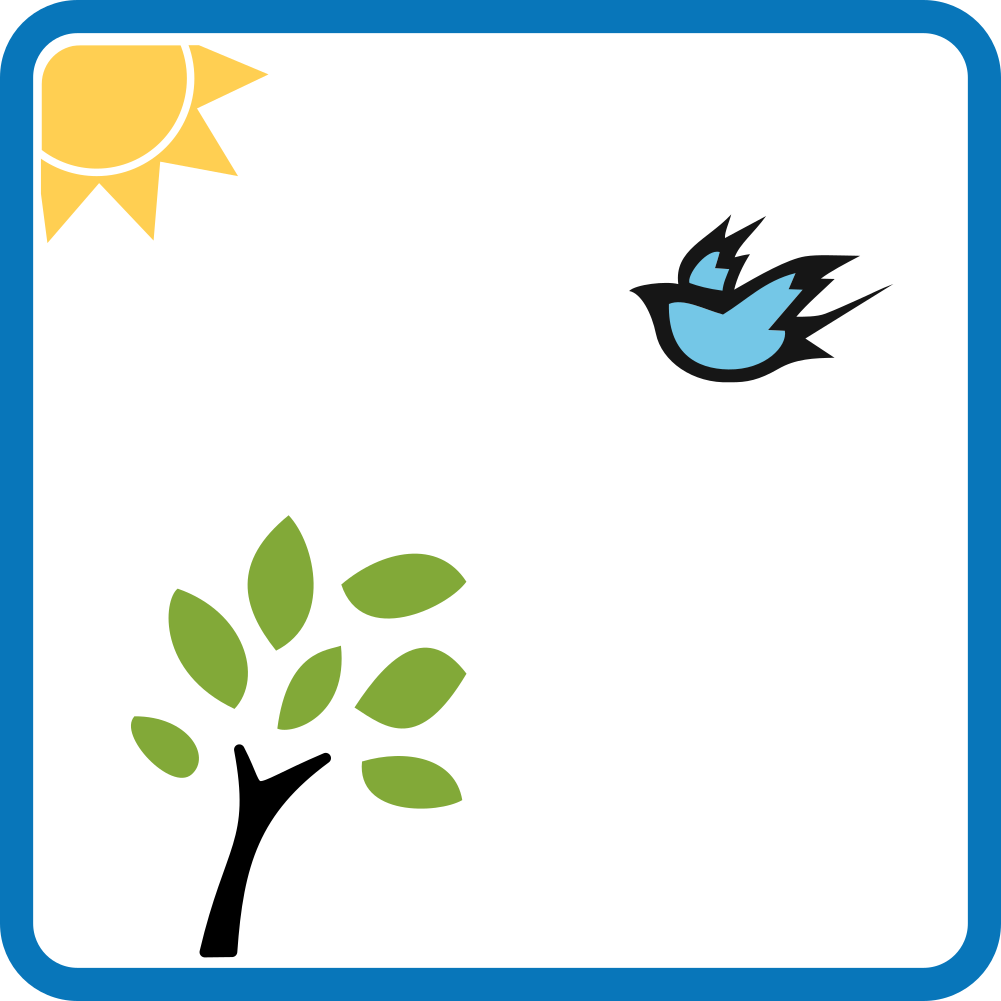 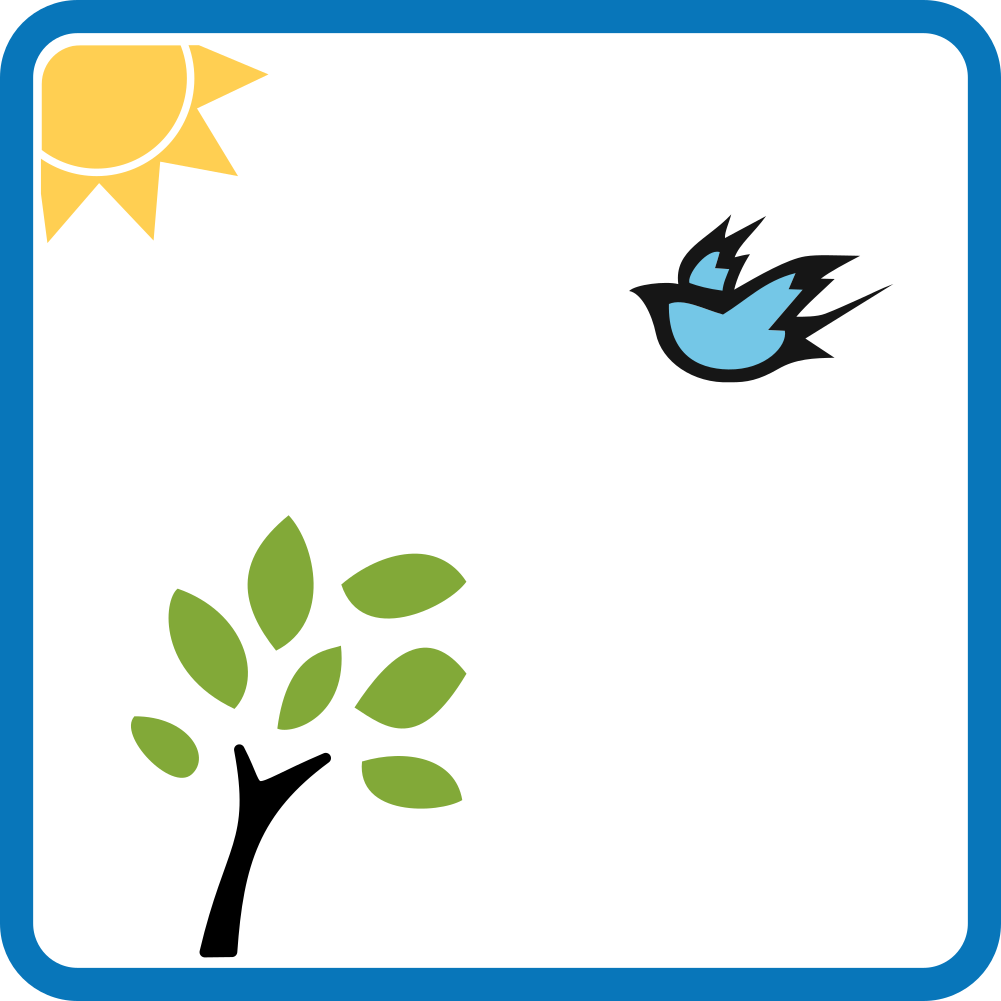